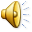 OHAŘE  2010
kronika obce trochu jinak
Zastupitelé obce
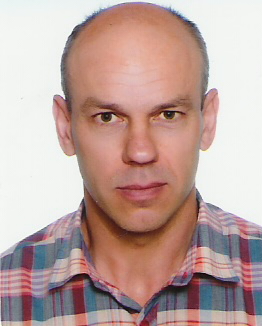 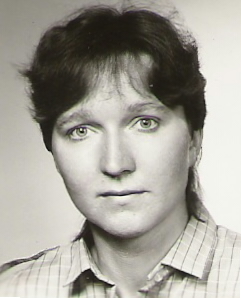 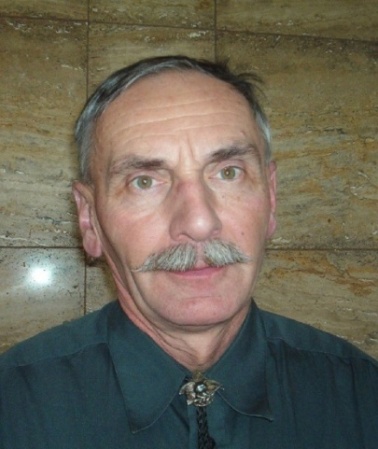 V. Obešlová
V. Klepal
L. Michálek
S. Smolíková
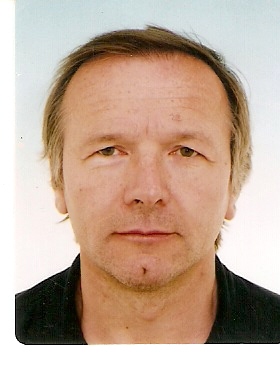 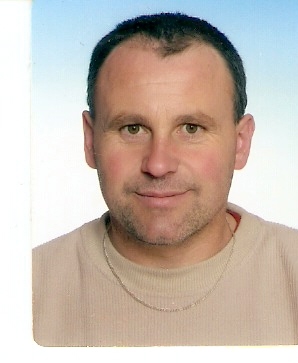 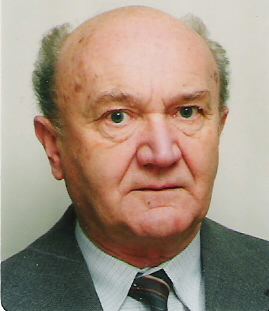 P. Mazura
B. Dostál
F. Dostál
2
Leden
6.1.	Žádost o dotaci, MMR, Úprava okolí u víceúčelového 	asfaltového hřiště
8. 1.	Intenzivní sněžení, sněhová kalamita
10. 1.	Sixta Václav, č.p. 110, 85 let
10. 1.	Steklý Alois, č.p. 38, 60 let
16. 1.	Valná hromada MAS Zálabí
18. 1.	Zřícení střechy rod. domu č.p. 41 po tíhou sněhu, Bukač Jan
		Velký zájem médií
18. 1.	Žádost o příspěvek na VPP
27. 1.	Žádost o dotaci na koncert, Fond hejtmana
30. 1.	„VIA – akce“, první veřejné plánování
Velké mrazy po 20. 1., intenzivní sněžení
3
Leden
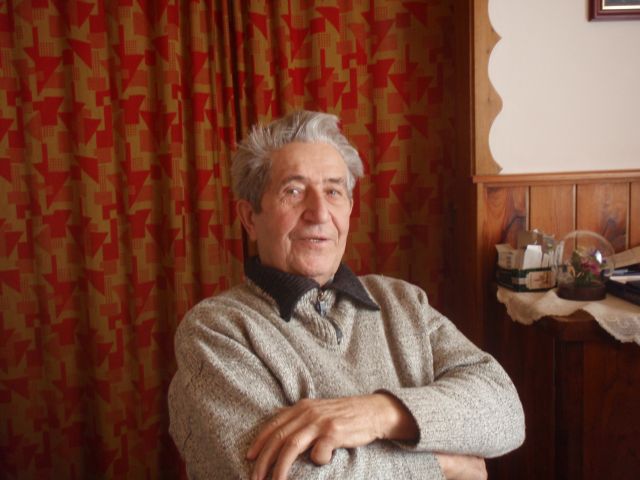 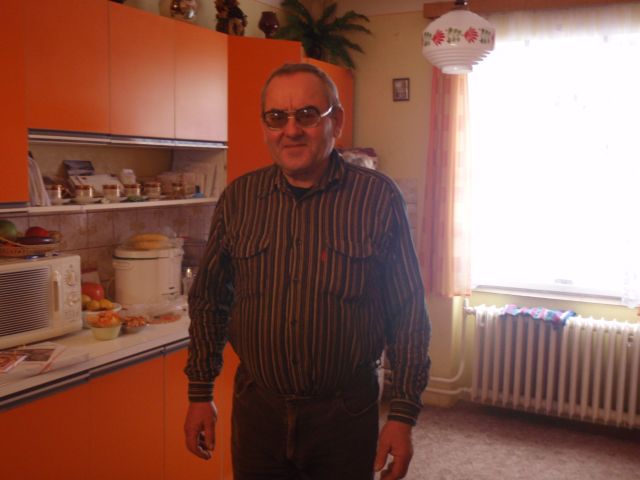 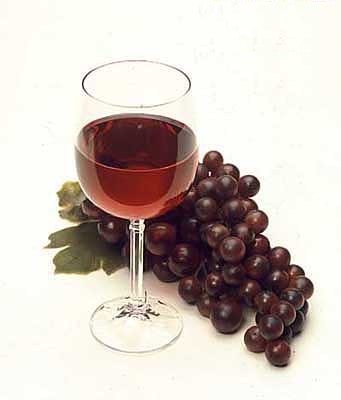 4
Leden
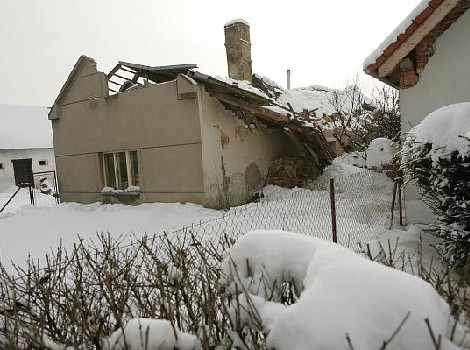 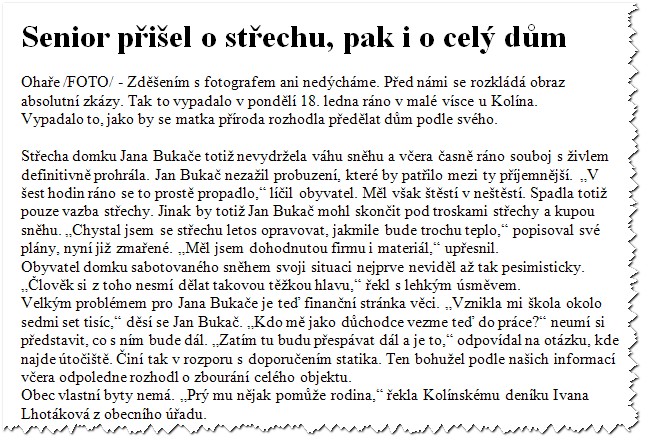 5
Leden
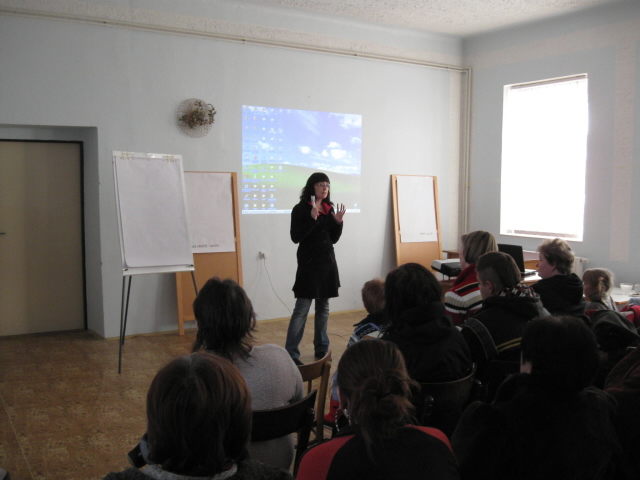 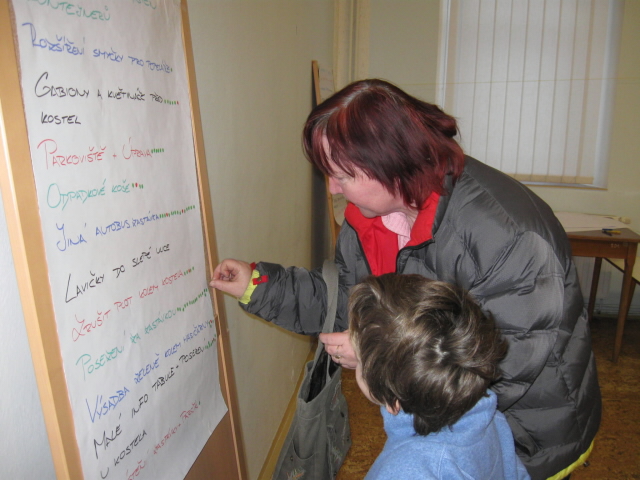 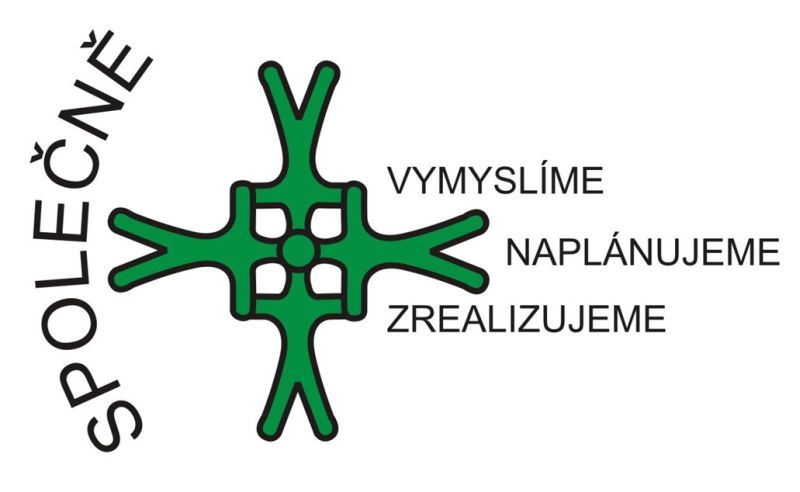 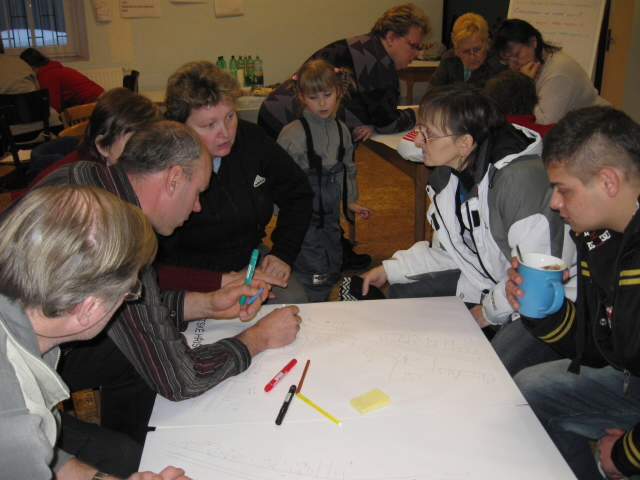 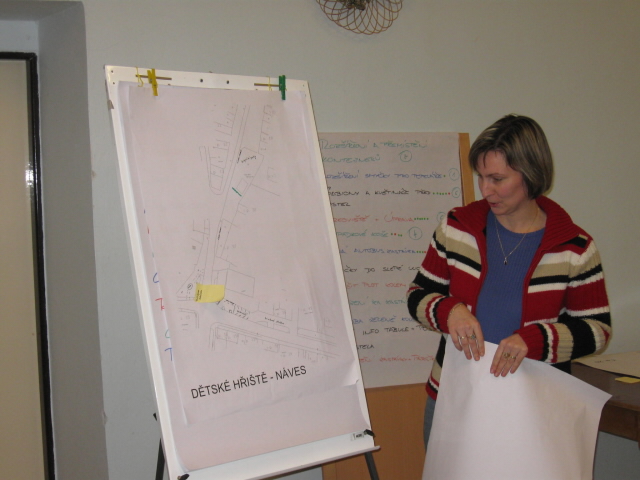 6
Leden
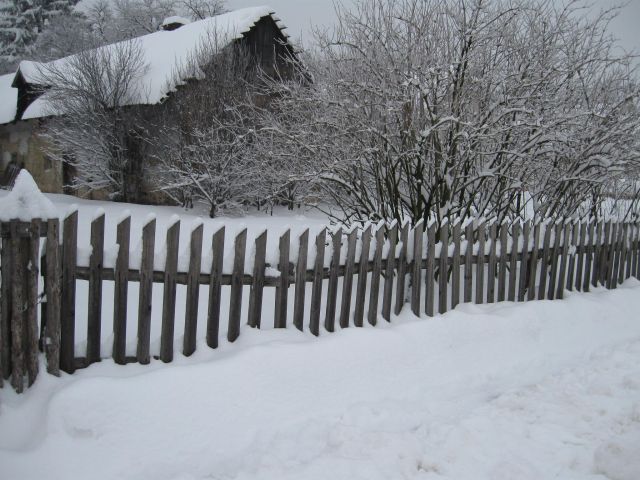 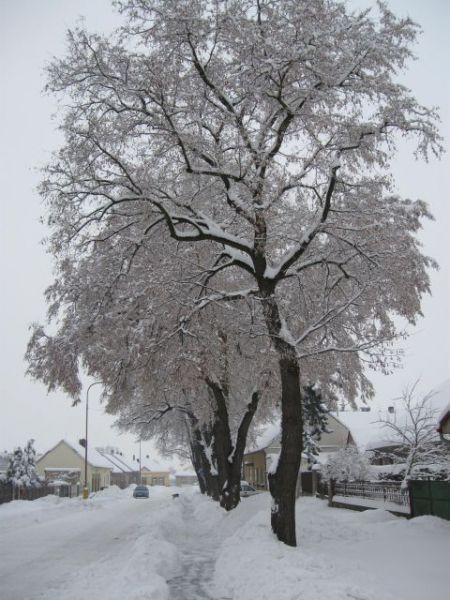 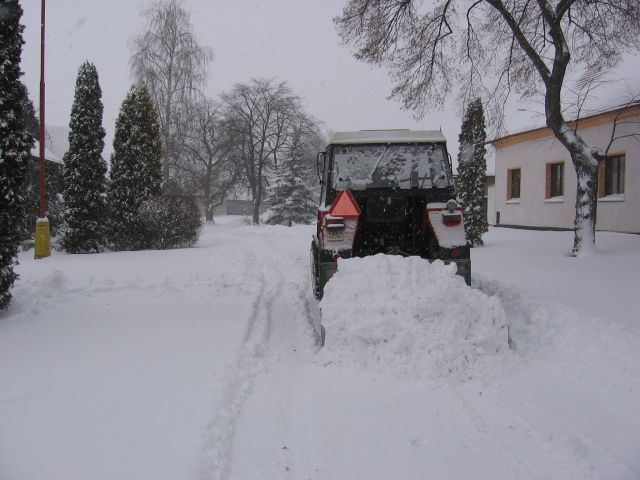 7
Únor
11.2.	Kontrola využití dotací, Finanční úřad Kolín, bez závad
19. 2.	Protečení stropu v ložnici MŠ, poškození okapu 	sněhem
20. 2.	Účast na semináři o fundraisingu, Nadace VIA Praha
23. 2.	Karneval v MŠ
25. 2.	Zápis dětí a Den otevřených dveří, MŠ
26. 2.	Filmová zima v Ohařích, Český rozhlas Region
27. 2.	Druhé setkání s veřejností, projekt „Ohařská náves…“
Nejlepší čtenáři za rok 2009 :	L. Štěpánková, č.p. 61,				J. Janák, č.p. 130
Začátek měsíce hodně sněhu, bez sněžení, mrazy, slunečno
Do konce února sníh z veřejných prostranství roztál
8
Únor
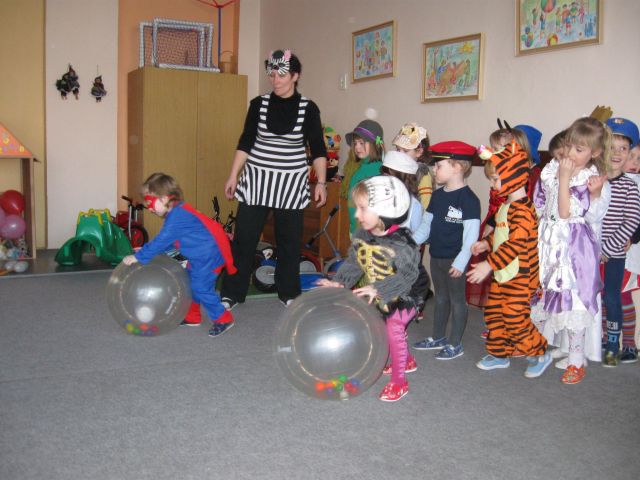 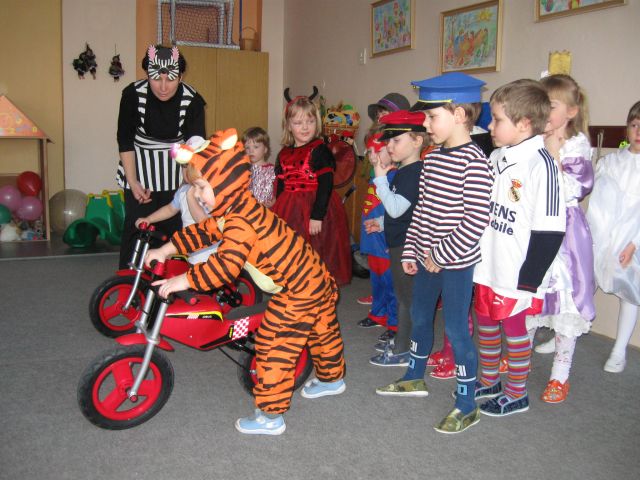 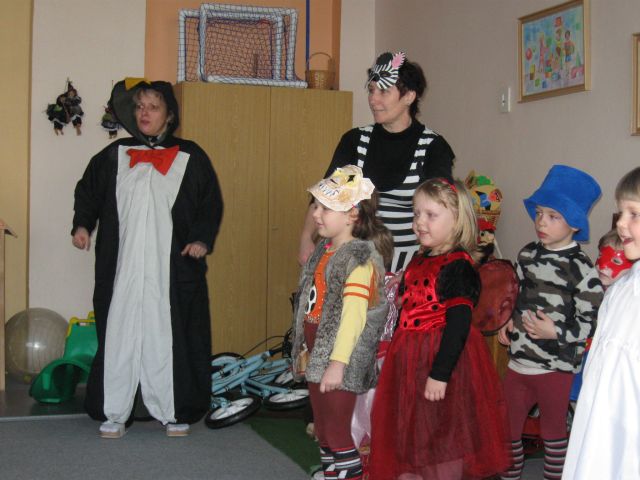 9
Únor
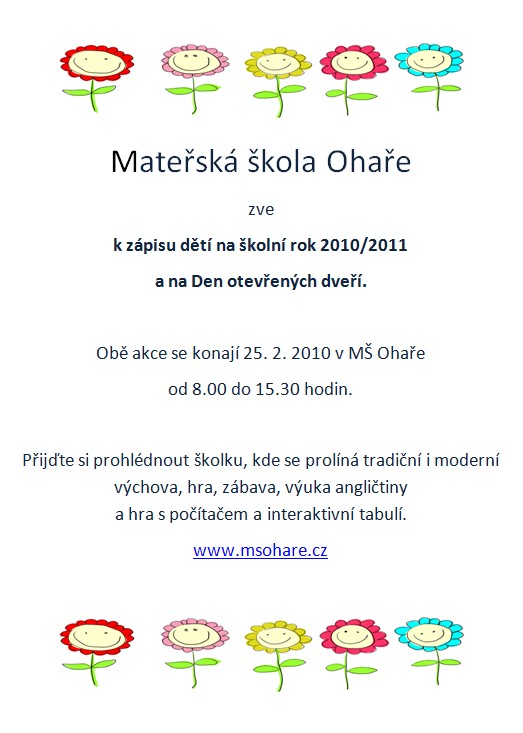 10
Únor
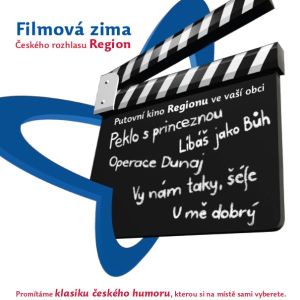 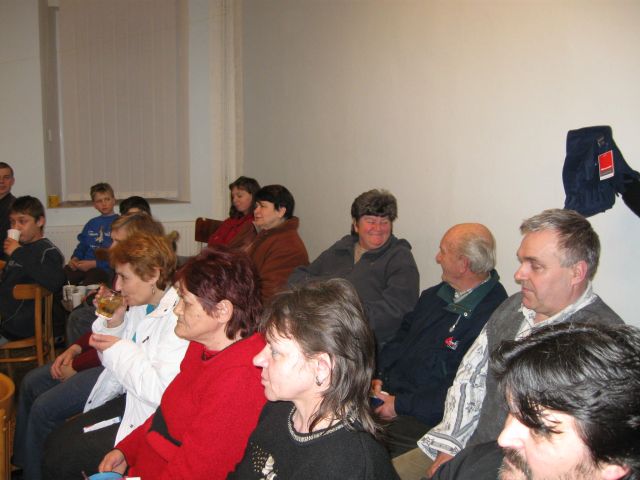 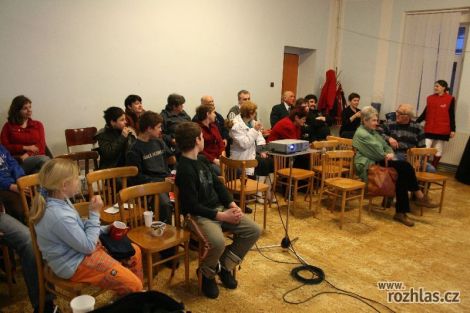 11
Únor
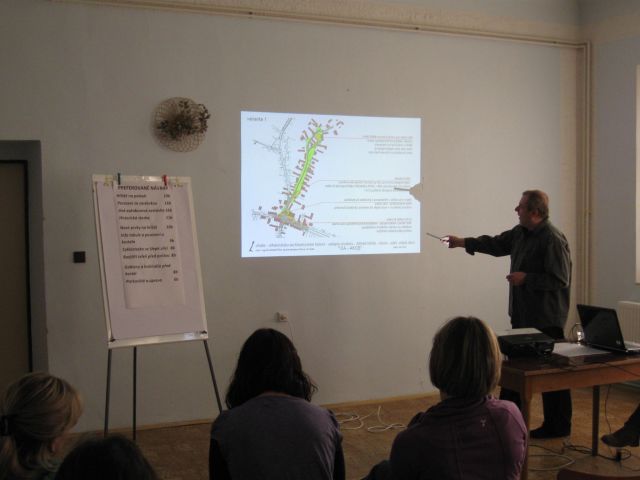 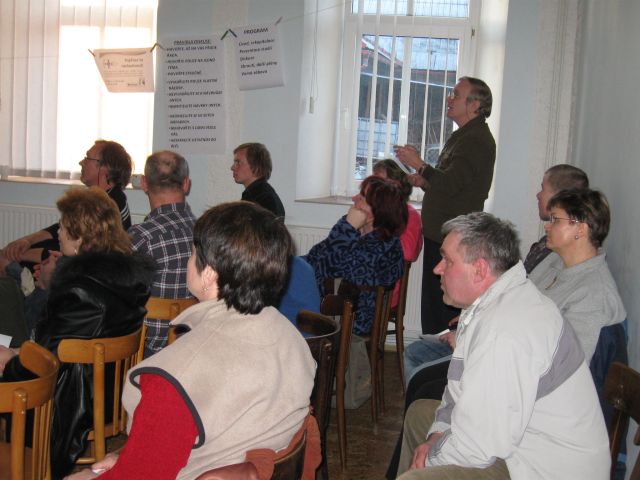 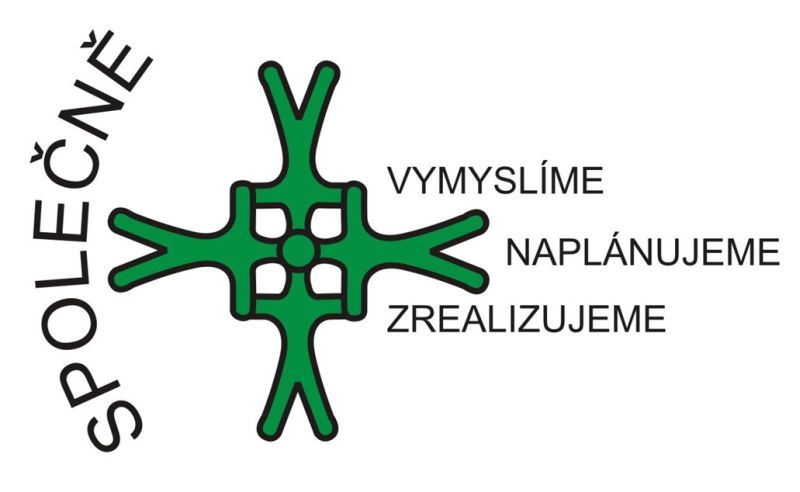 12
Únor
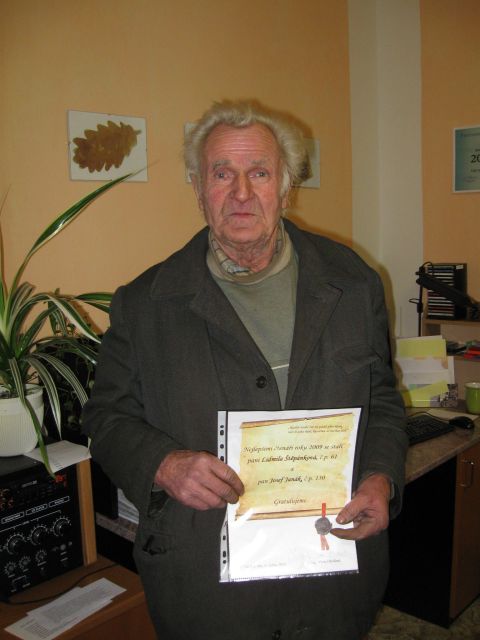 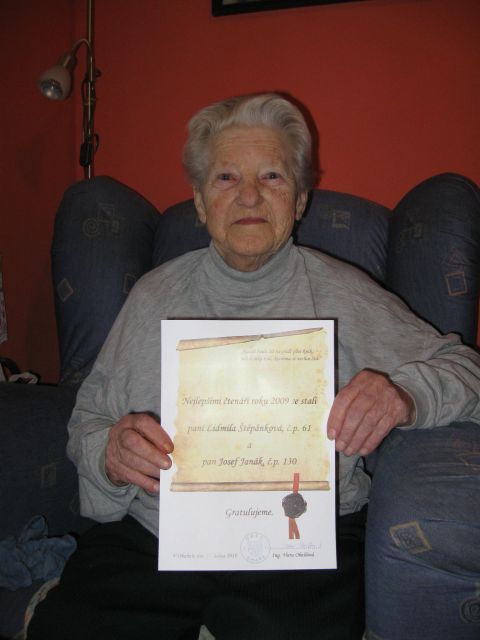 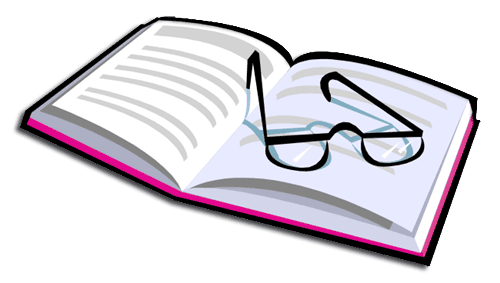 13
Březen
1. 3.	Začíná výběr poplatků za nájem hrobového místa na 	období 2010 - 2019
1. 3.	Nástup K. Weisserové na úklid obce, VPP
2. 3.	Schválení žádosti o dotaci na koncert ve výši 15 000,- Kč, 	Fond hejtmana
4. 3.	Tahadlo František, č.p. 49, 75 let
5. 3.	Oprava hromosvodu na budově MŠ Ohaře, fa Strnad Kolín
5. 3.	Prezentace firmy Oriflame, KOŽ
14. 3.	† Václav Bulíček, č.p. 4, 76 let
14. 3.	Sněžení, silný vítr
16. 3.	Kontrola hospodaření obce za rok 2009, bez závad
16. 3.	Pokorná Marie, č.p. 2, 65 let
14
Březen
16. 3.	Tisková zpráva Nadace Partnerství, ukončení projektu „Lípy 	potřebují ošetřit, ne pokácet“
17. 3.	Velikonoční výstava, P. Doležalová, Žiželice
20. 3.	Maškarní pro děti i dospělé
25. 3.	Návštěva zástupce Ruské federace u hrobu ruského vojáka 	Čaščinova
26. 3.	Národní cena eTwinning za 2. místo, I. Dudková, Zlín
29. 3.	Steklá Bohuslava, č.p.38, 60 let
Čištění příkopů podél komunikací v nezastavěné části obce 
Rozvoz zeminy ve Slepé ulici – K.Weisserová, J. Bukač, M. Šamko,
				             L. Zahradníková
15
Březen
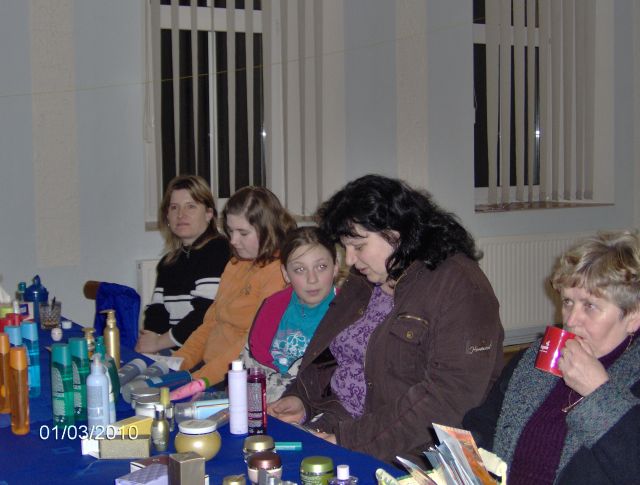 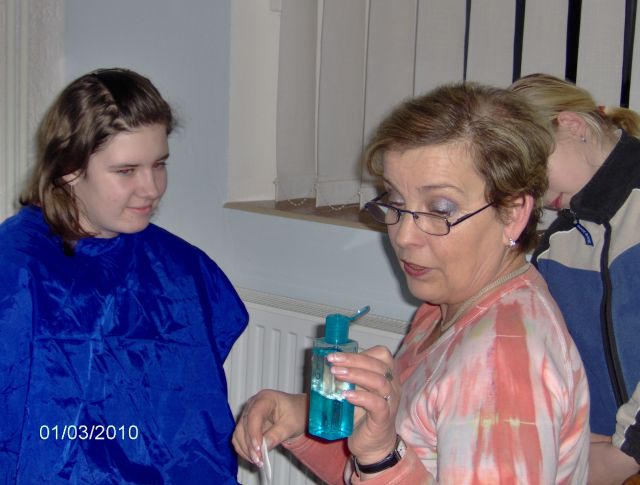 16
Březen
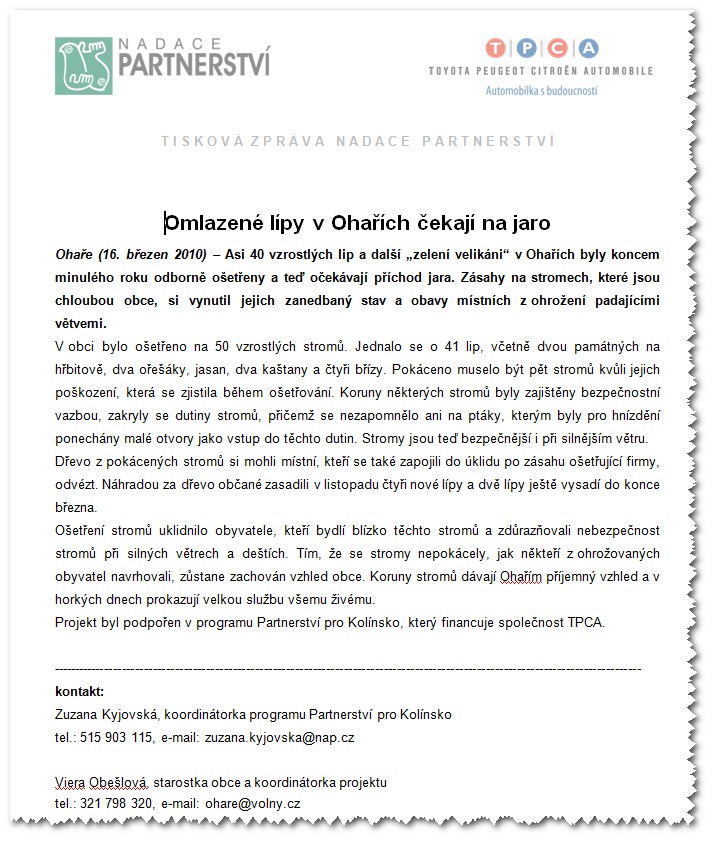 17
Březen
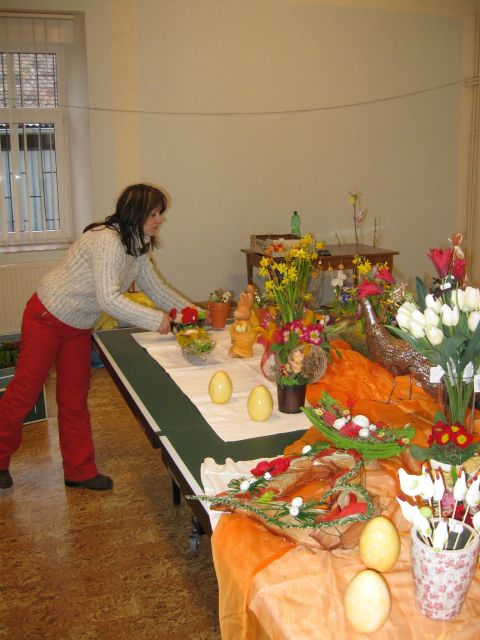 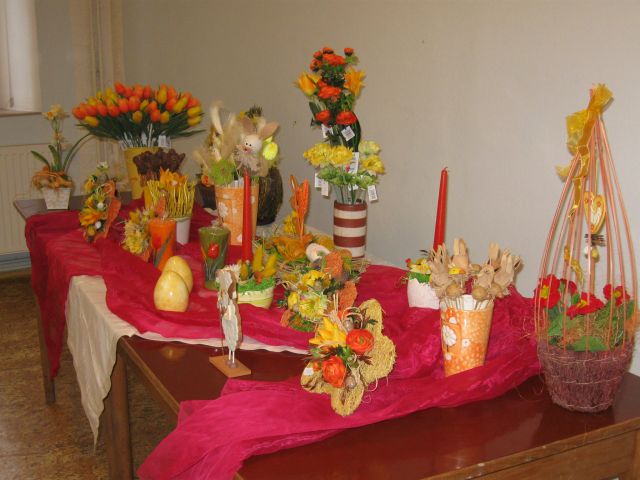 18
Březen
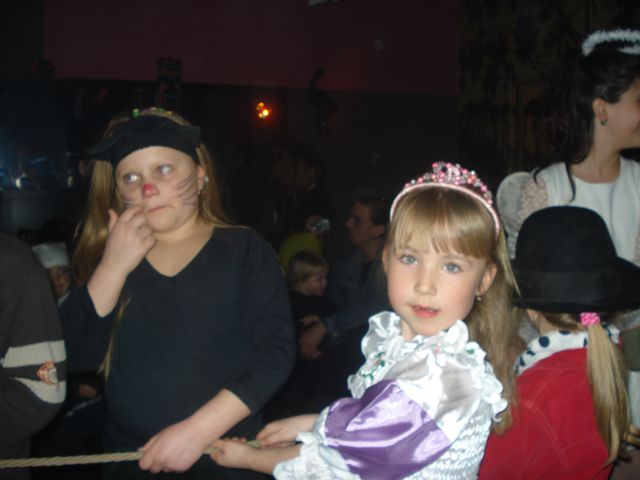 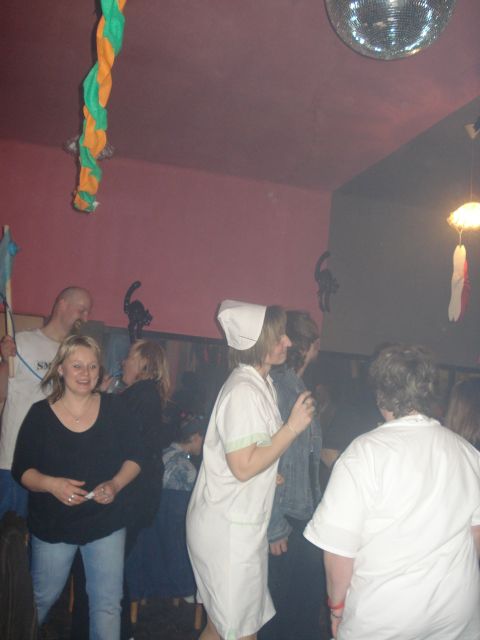 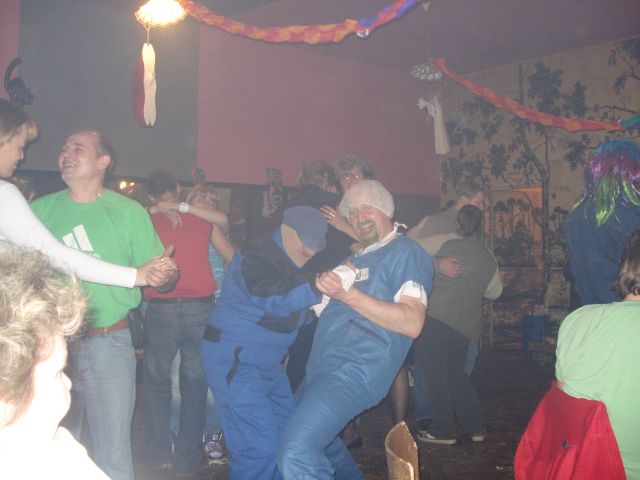 19
Březen
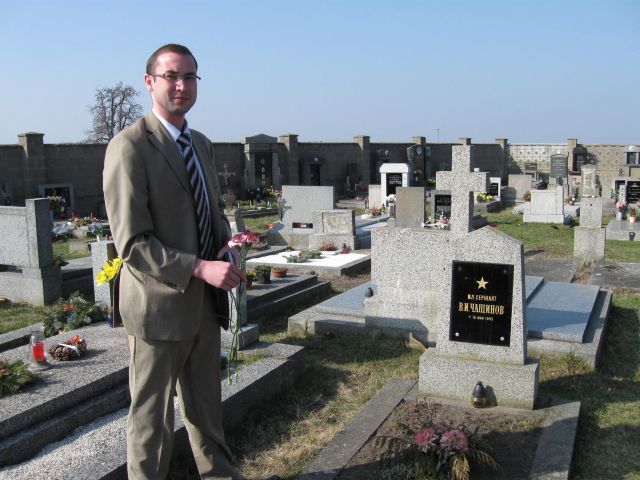 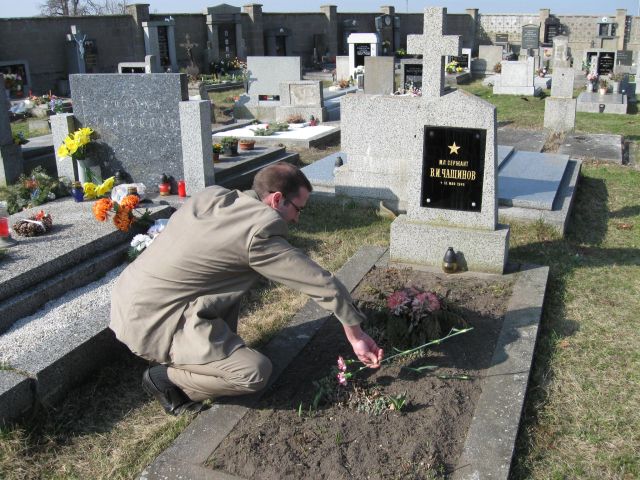 20
Březen
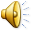 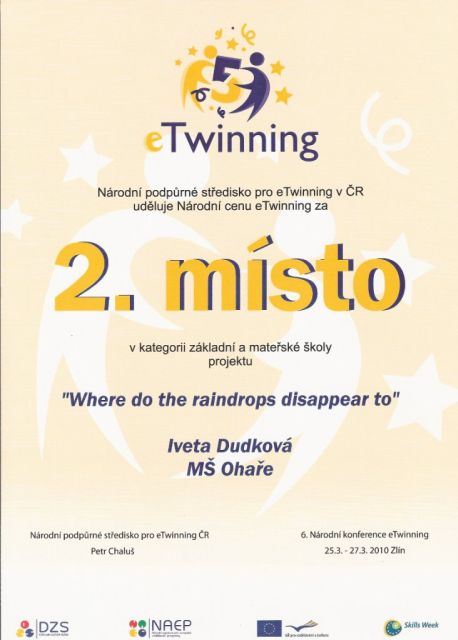 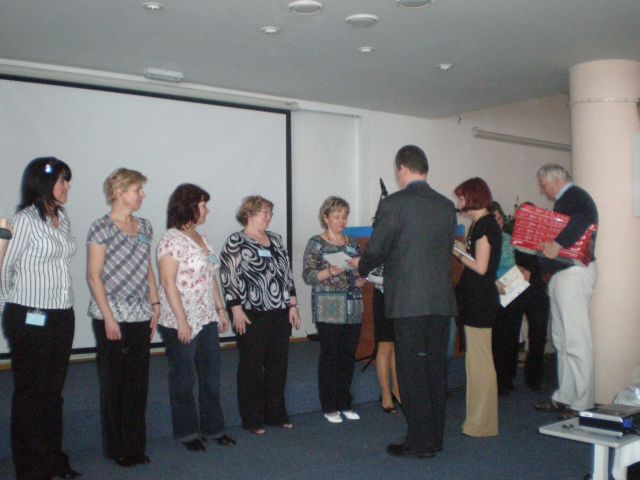 21
Březen
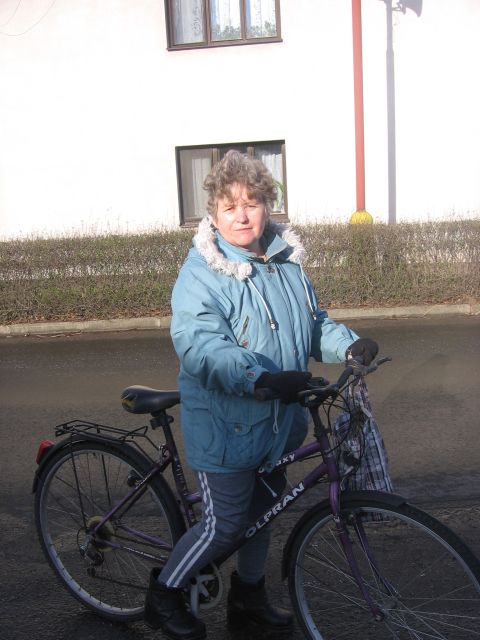 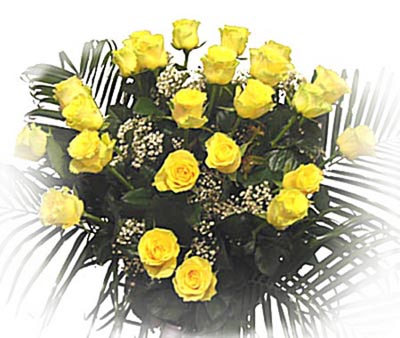 22
Březen
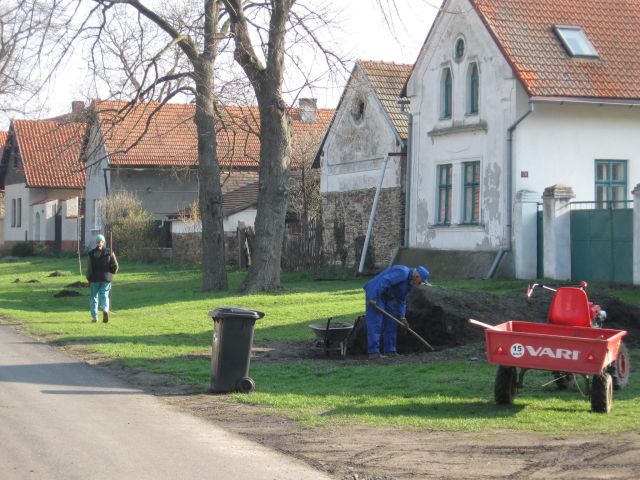 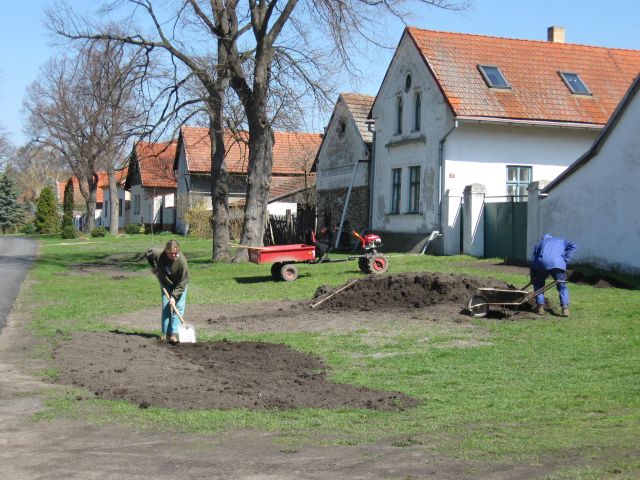 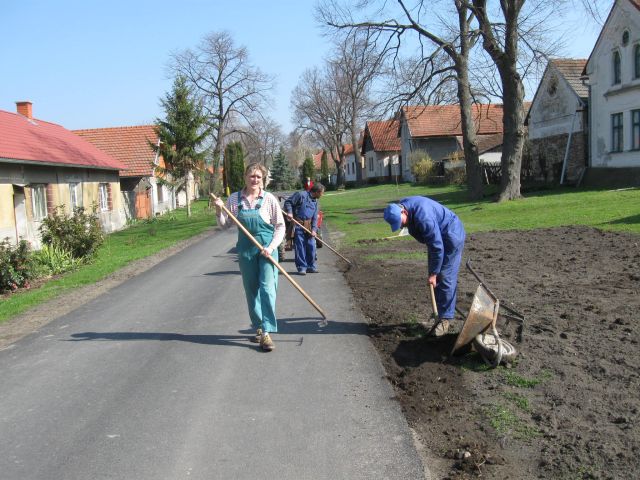 23
Duben
3. 4.	† Ludmila Kličková, č.p. 74, 73 let
4. 4.	Schůze rybářů, J. Smolík
7. 4.	Oprava okapů, svodů a střechy na budově MŠ, fa K. Dostál, 	Ovčáry
15. 4.	Valná hromada MAS Zálabí
17. 4.	Účast na semináři na téma Stavba, Nadace VIA Praha
17., 18. 4. Dny smutku za polské oběti leteckého neštěstí
21. 4.	Oprava ustřiženého kabelu veř. osvětlení u č.p. 59, p. Figar
21. 4.	Přednáška pracovníků Policie ČR „Jak se zachovat, když…?“
22. 4.	Frézování asfaltu u autobusové zastávky
24. 4.	Svoz kovového odpadu
28. 4.	Výběr poplatků za nájem hrobového místa v Němčicích
30. 4.  	Ukončení pracovního poměru na VPP,  K. Weisserová
30. 4.	Pálení čarodějnic
Odstranění stožárů u starého OÚ
24
Duben
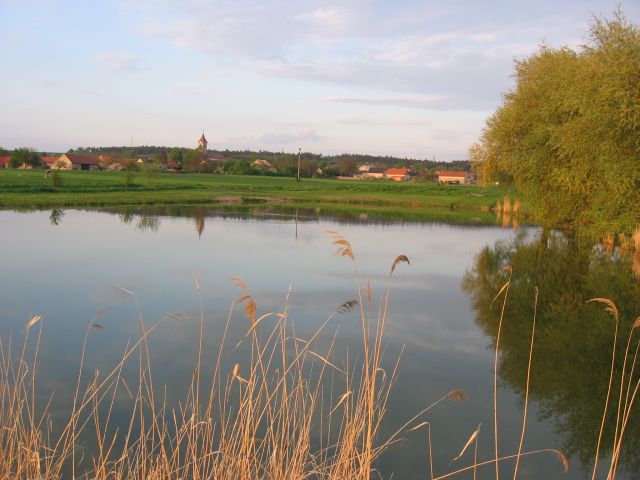 25
Duben
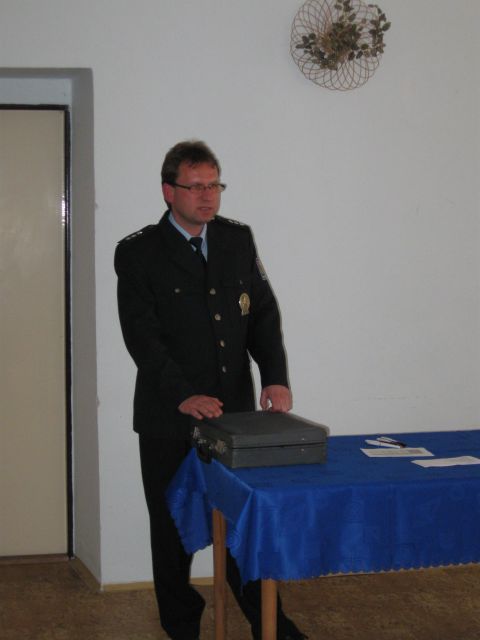 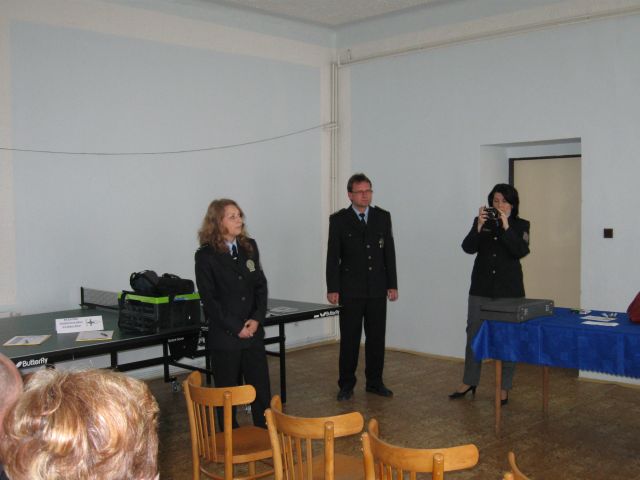 26
Duben
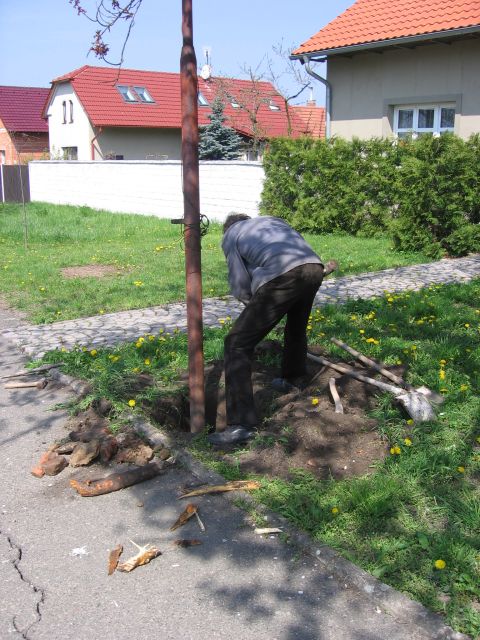 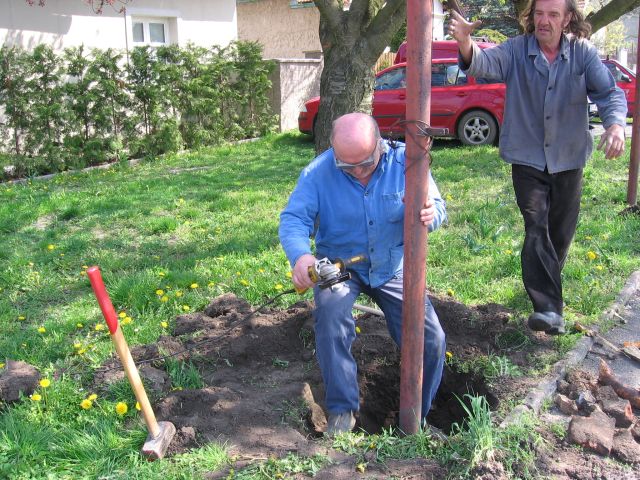 27
Duben
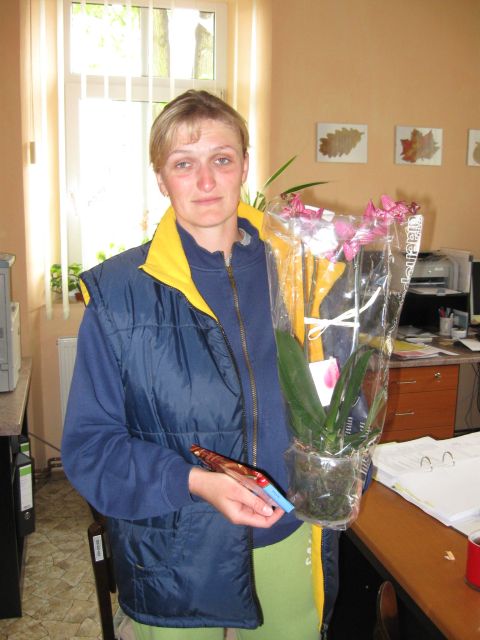 28
Duben
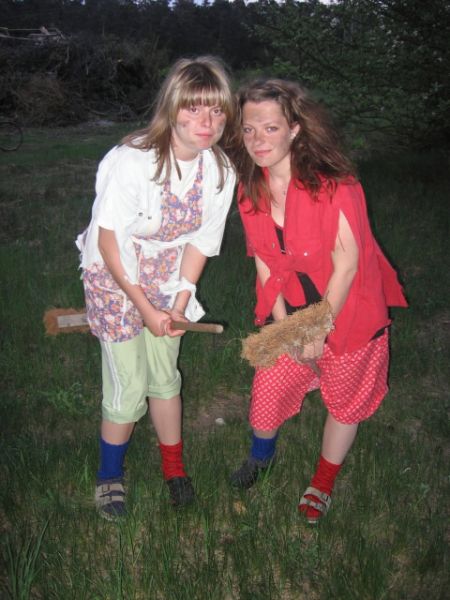 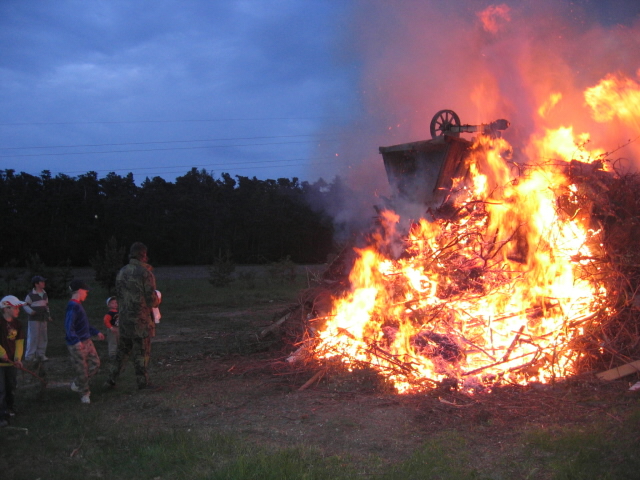 29
Květen
1. 5.	Kotrba Vojtěch, č.p. 148, 65 let
1. 5.	Schůze KOŽ, příprava Dětského dne a oslav 110 let SDH
3. 5.	Nástup nového pracovníka na VPP, J. Prokůpek, č.p. 151
8. 5.	Květiny maminkám ke Dni matek, L. Michálek a F. Dostál
8. 5.	Výběr poplatků za nájem hrobového místa v Polních 	Chrčicích
16. 5.	Posvěcení kříže za obcí, Paedr. Beňo, jáhen farnosti
16. 5.	Cesty naděje, koncert, Štěpán Rak a Alfred Strejček
19. 5.	Vítání občánků, MŠ Ohaře
21.-23.5. Rekonstrukce WC místnosti, p. Štěpánek, č.p. 61
22. 5.	Svoz velkoobjemového a nebezpečného odpadu
27. 5.	Bubák Josef, č.p. 49, 80 let
28. 5.	Světinská Marie, č.p. 102, 60 let
28.-29. 5. Volby do PS Parlamentu ČR
Povodně, pořád pršelo, chladno
30
Květen
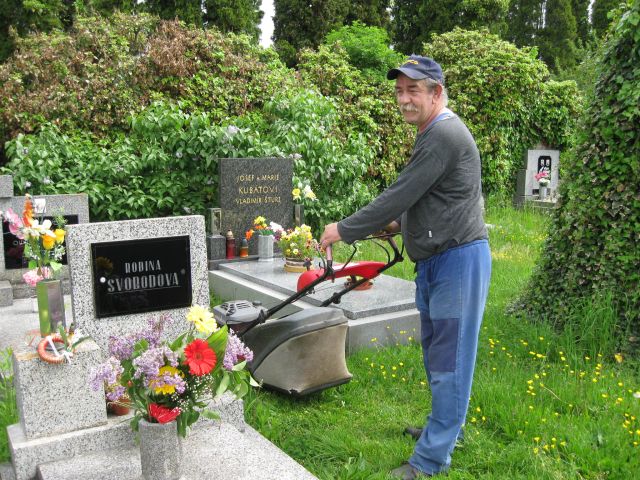 31
Květen
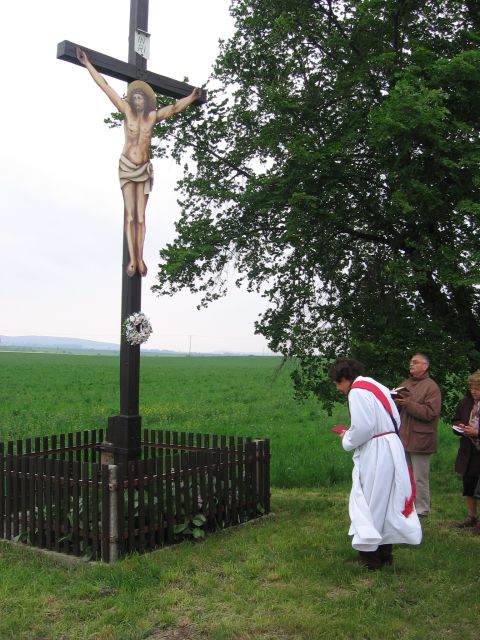 32
Květen
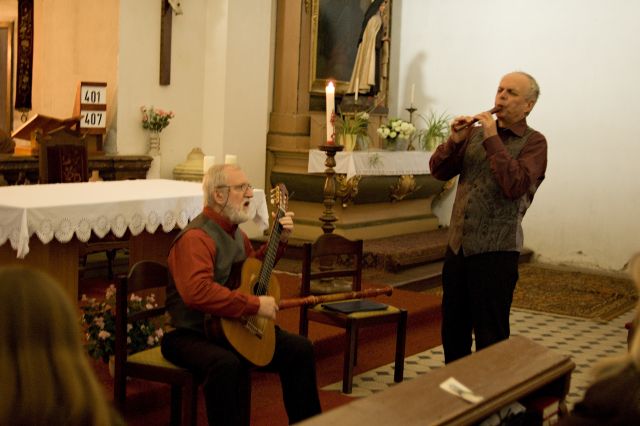 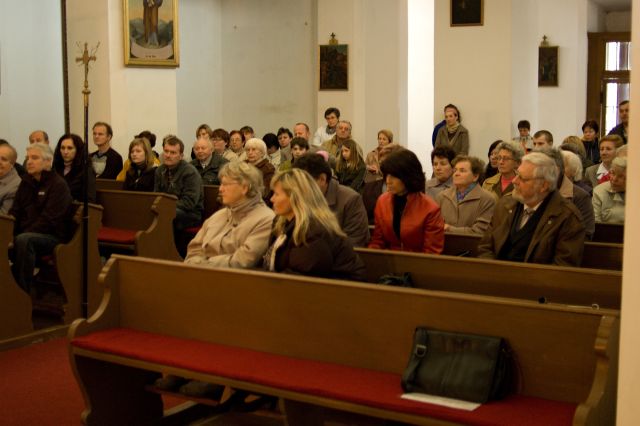 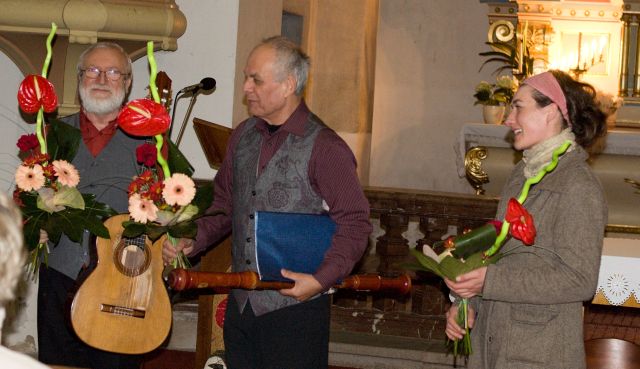 33
Květen
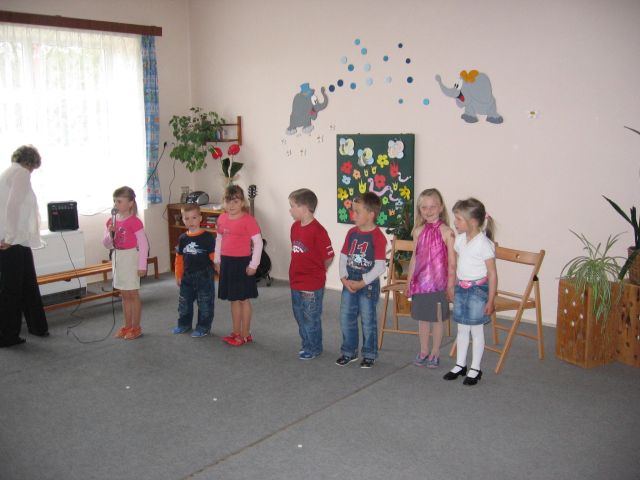 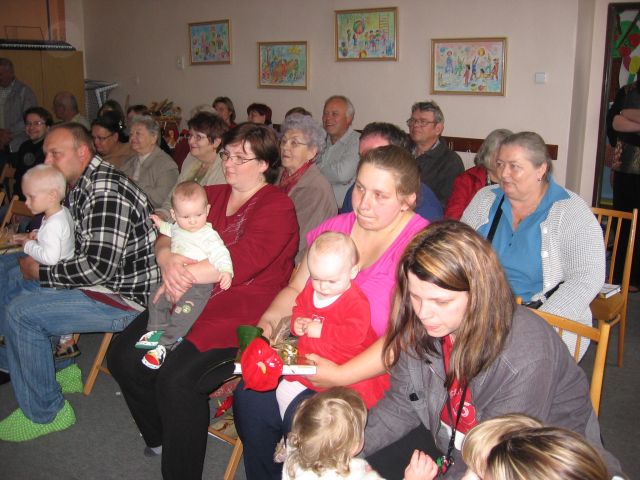 34
Květen
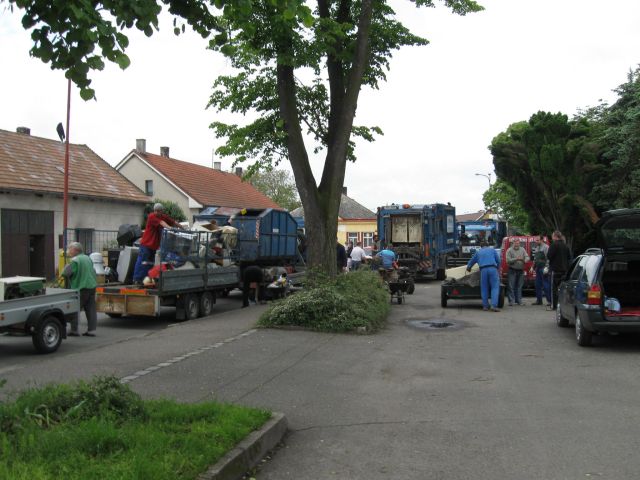 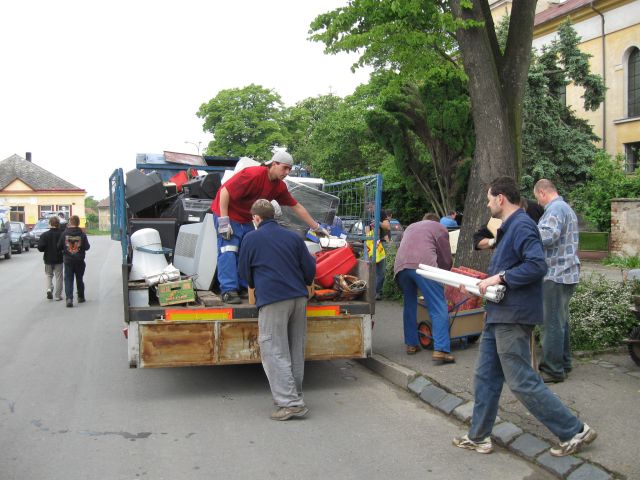 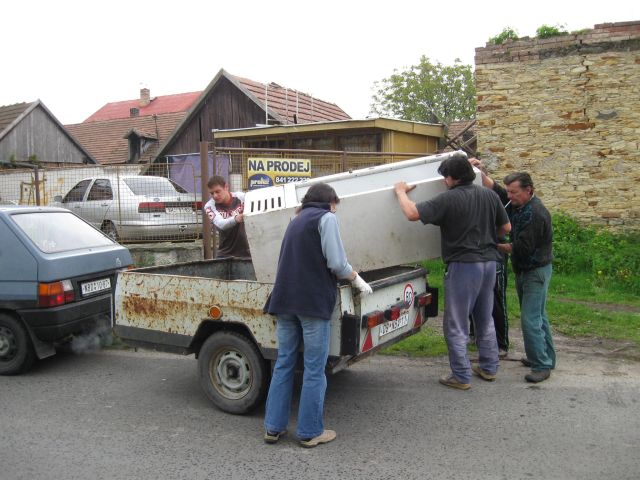 35
Květen
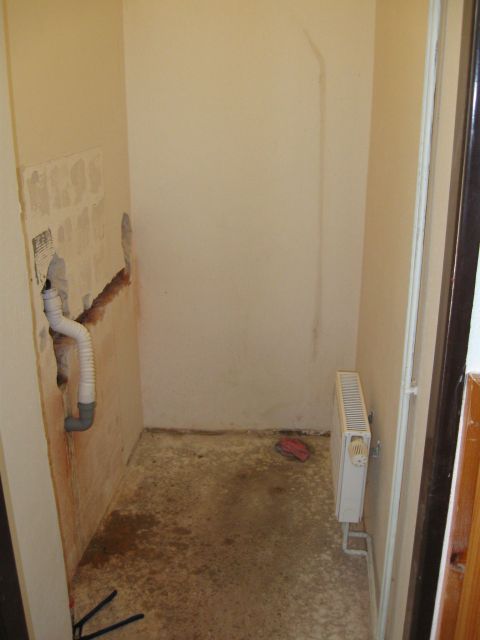 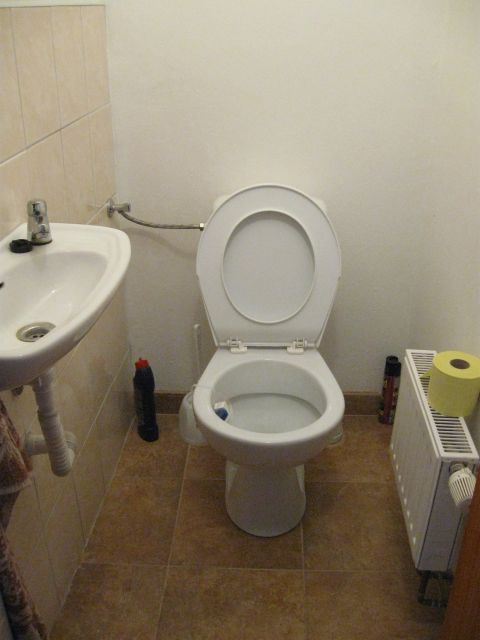 36
Květen
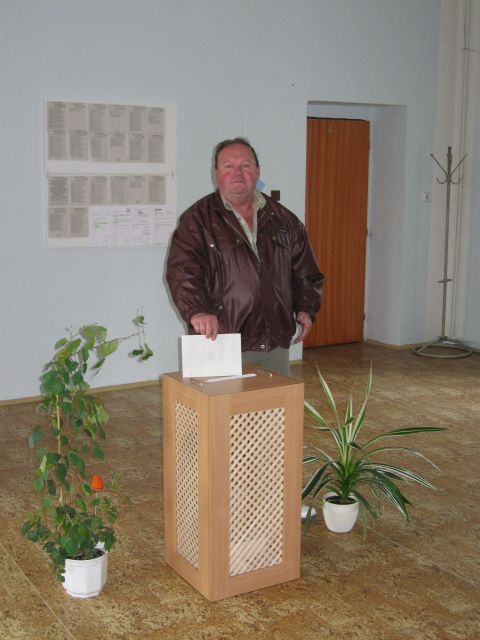 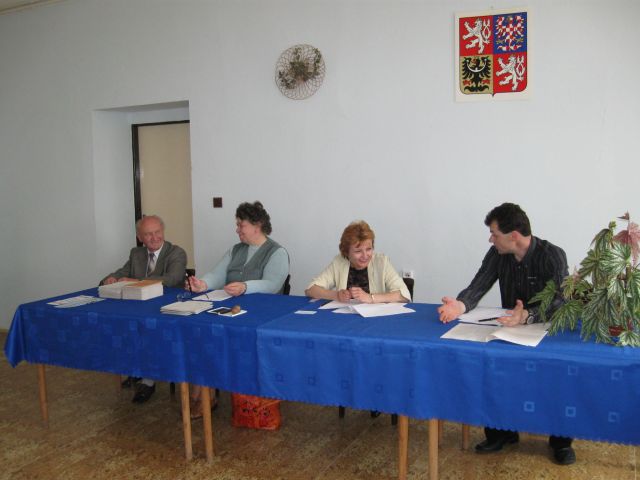 37
Červen
11. 6.	Přenáška o Libanonu, p. Šulc, Kolín
18. 6.	Oslava 30. let MŠ Ohaře
19. 6.	Dětský den a oslava 110. let hasičů v Ohařích
22. 6. 	Návštěva JUDr. K. Molnára, radního Středočeského kraje, 
24. 6.	Žádost o územní souhlas – úprava veřejného prostranství 	(palouk, dětské hřiště)
25. 6.	† Bohumil Březina, č.p. 95, 58 let
26. 6.	Hasiči (muži a ženy) v Ovčárech, 130. výročí SDH Ovčáry
29. 6.	Školení „Evidence obyvatel od 1.7.2010“, MÚ Kolín
Sucho, bez deště
38
Červen
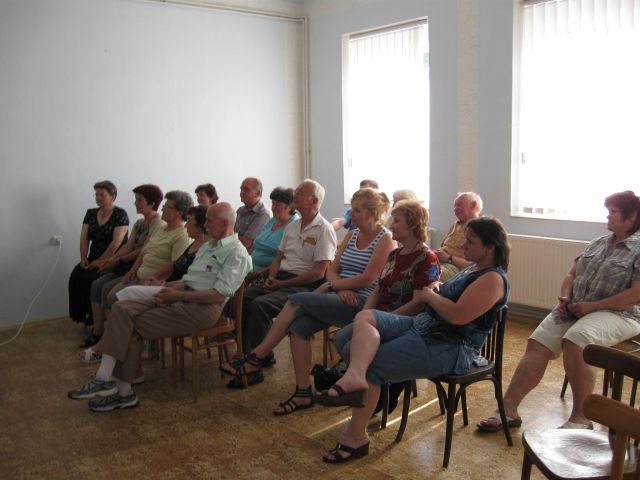 39
Červen
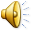 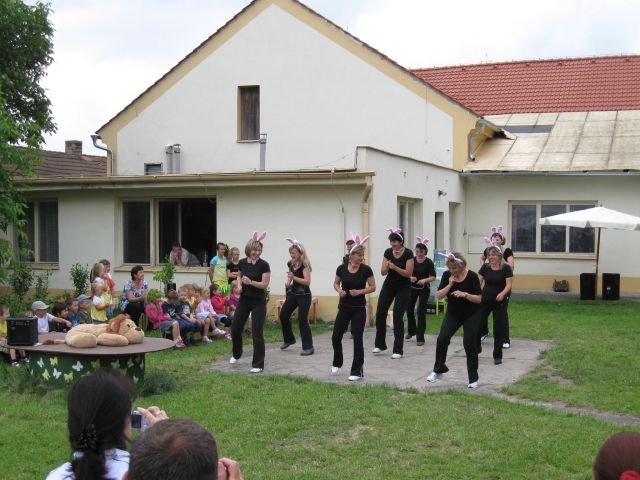 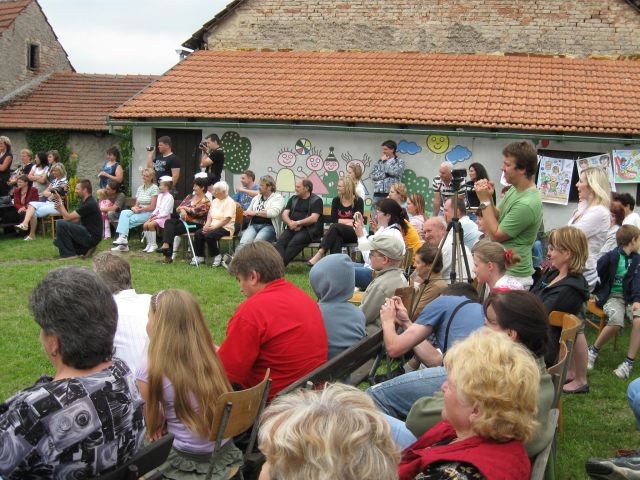 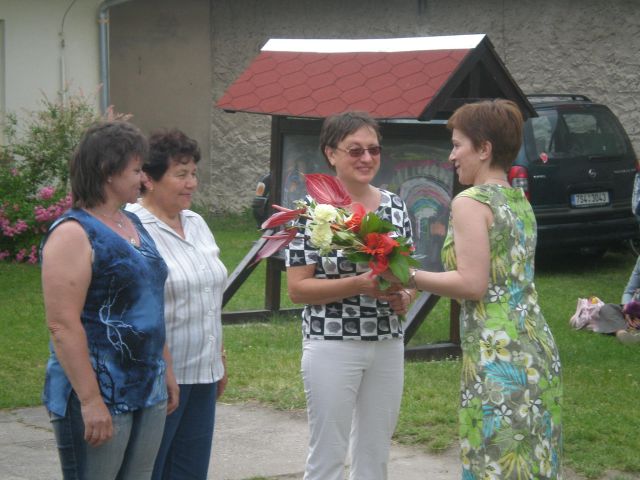 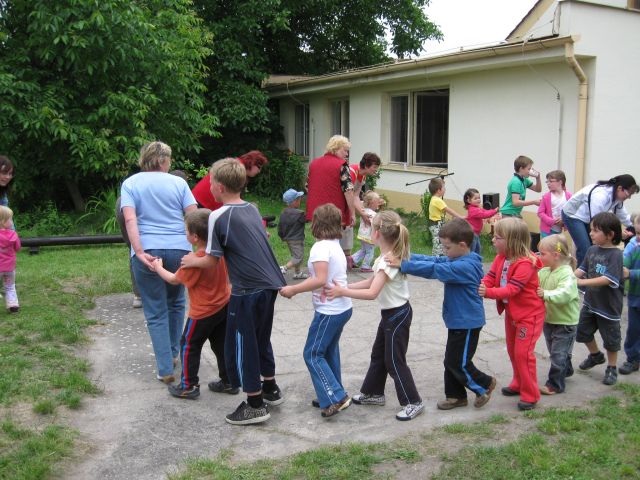 40
Červen
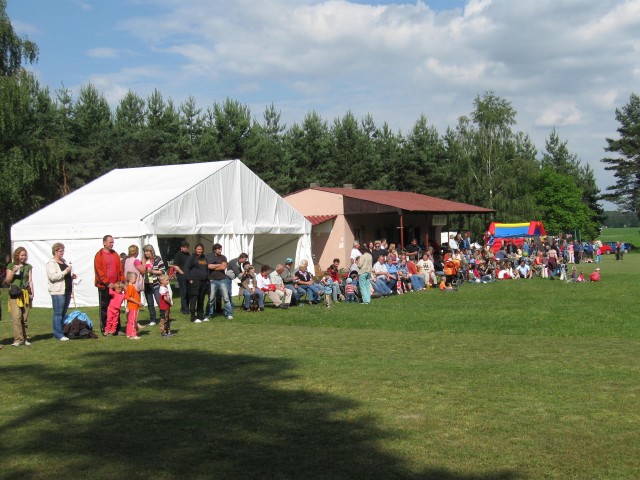 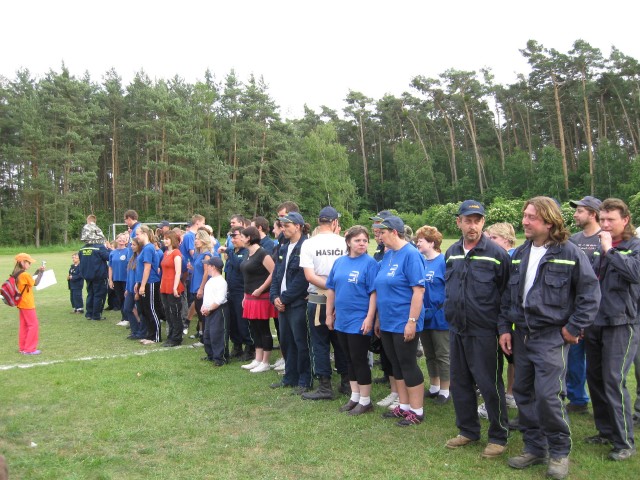 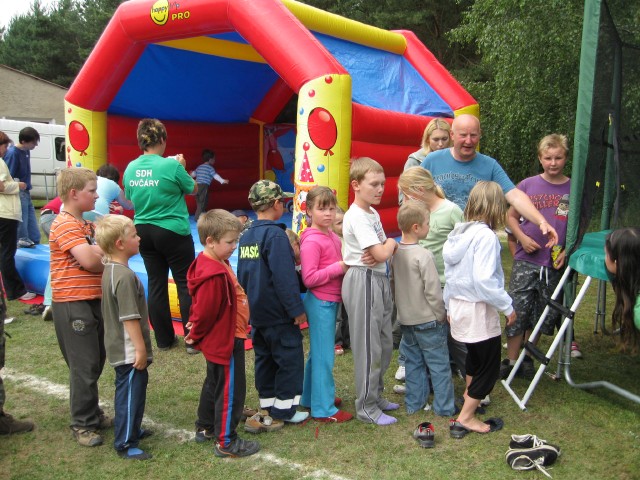 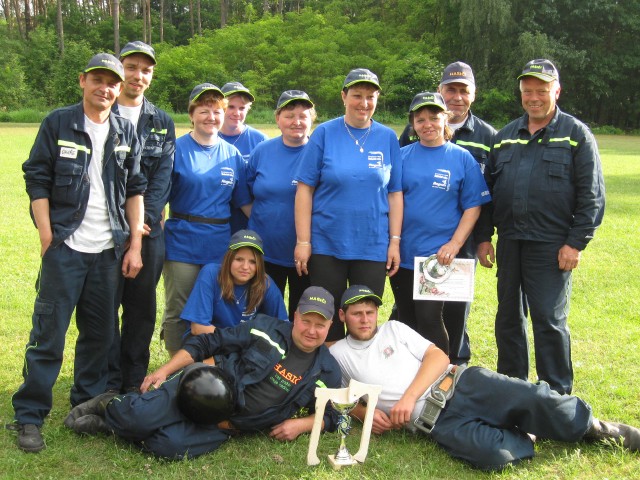 41
Červen
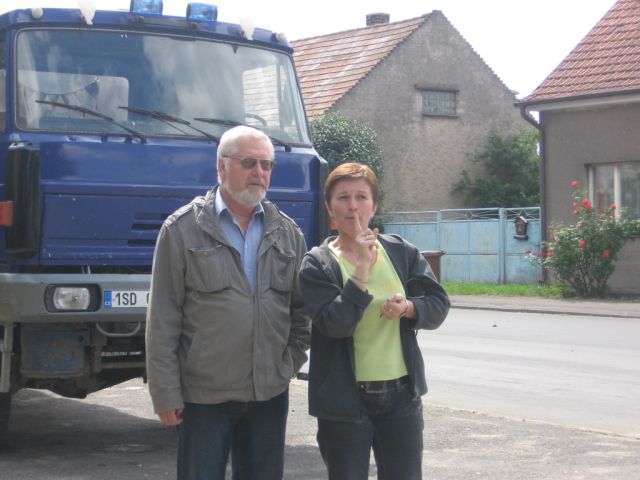 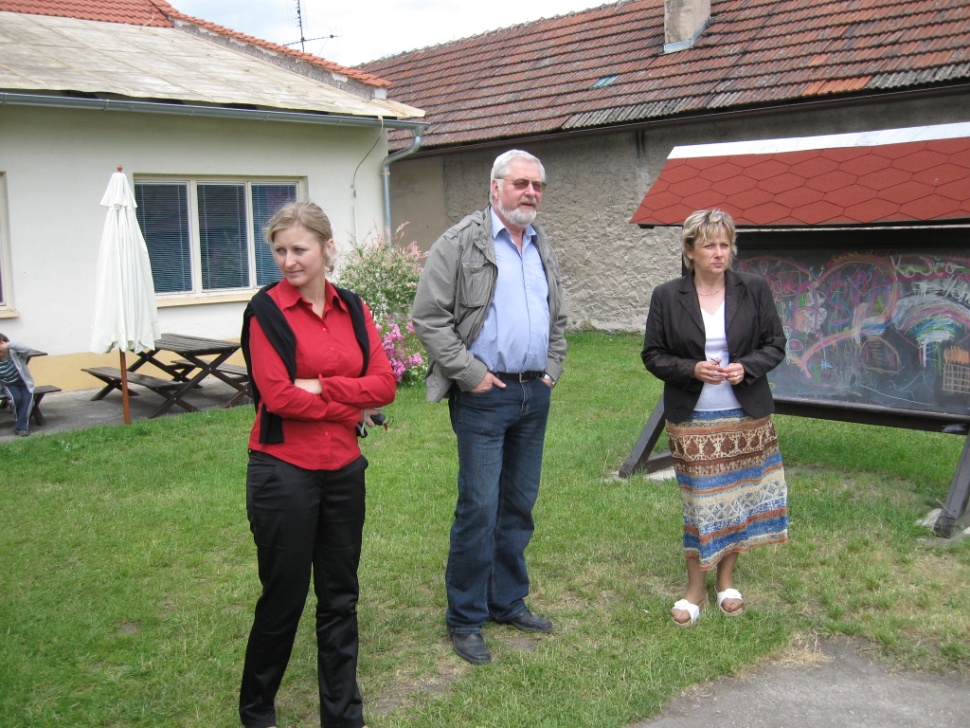 42
Červen
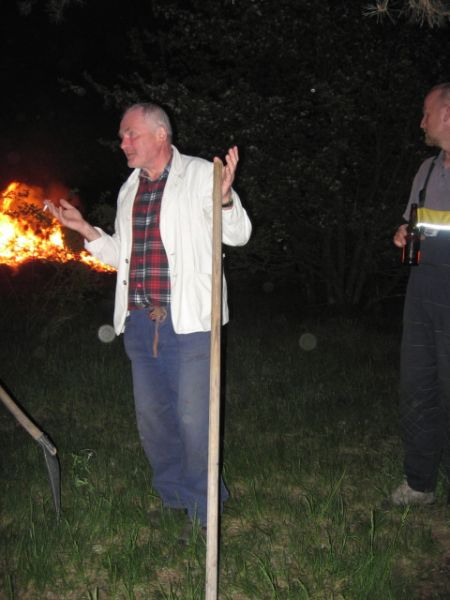 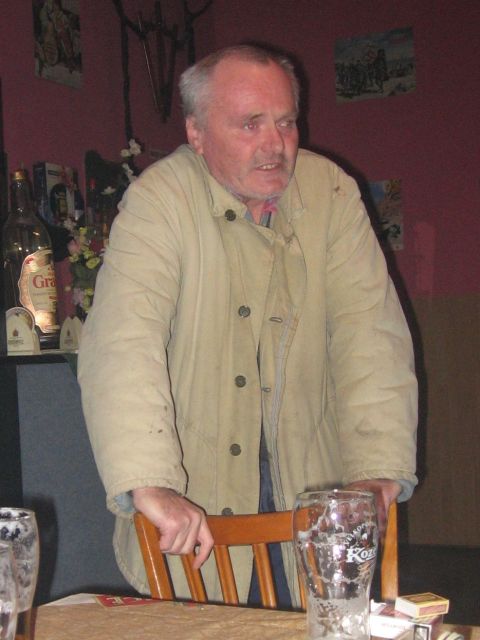 43
Červenec
1. 7.	Nástup nového pracovníka na VPP, Fr. Dostál, č.p. 150
1. 7.	Šašma Jaroslav, č.p. 33, 85 let
1. 7.	Žádost o zřízení nového odběrného místa (hasičská 	zbrojnice), ČEZ Kolín
4. 7.	Bagrování u asfaltového hřiště, Z. Hrůza, č.p. 36
7. 7.	Smlouva o dílo, AVE Kolín, prodloužení veřejného osvětlení
8. 7.	Územní souhlas – projekt VIA, palouk ve Slepé ulici a Dětské 	hřiště
9. 7.	† Lidmila Štěpánková, č.p. 61, 83 let
10. 7.	Svatební den pro Lindu a Radku Tomáškovou
13. 7.	Dovezení laviček a stolů pro asfaltové hřiště
16. 7.	Narození Natálie Chloupkové (Daňkové), č.p. 110
44
Červenec
16. 7.	Zahájení stavebních prací na prodloužení veřejného 	osvětlení
16. 7.	Jirka Skokan, č.p. 49, úraz při opravě auta
19. 7.	Podání žádosti z programu Zelená úsporám, zateplení 	objektu MŠ Ohaře
22. 7.	Dittrich Václav, č.p. 158, 65 let
28. 7.	Instalace elektroměru do hasičské zbrojnice, ČEZ a.s.
31. 7.	Instalace betonových laviček a stolů u asfaltového hřiště, 	SDH Ohaře
Instalace plotových zábran u asfaltového hřiště, L. Suchánek, č.p. 58
45
Červenec
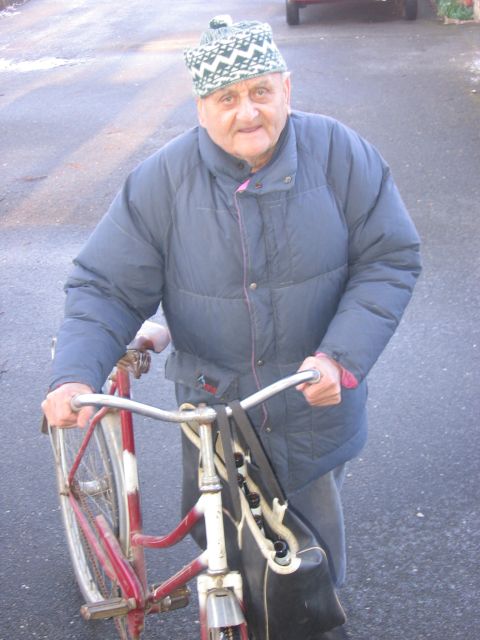 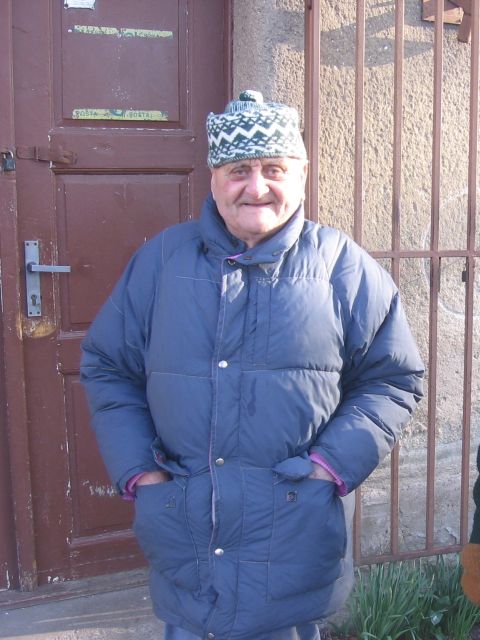 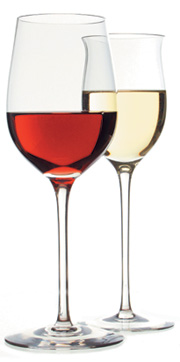 46
Červenec
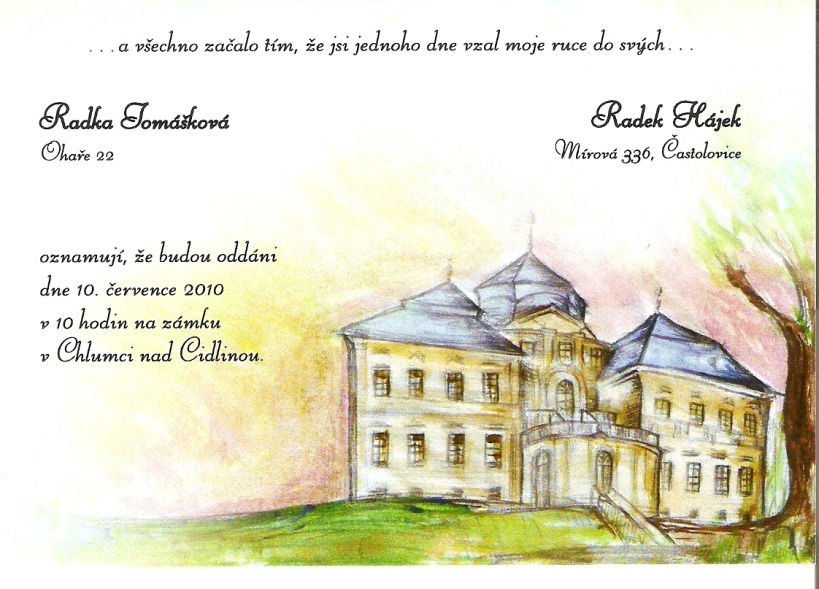 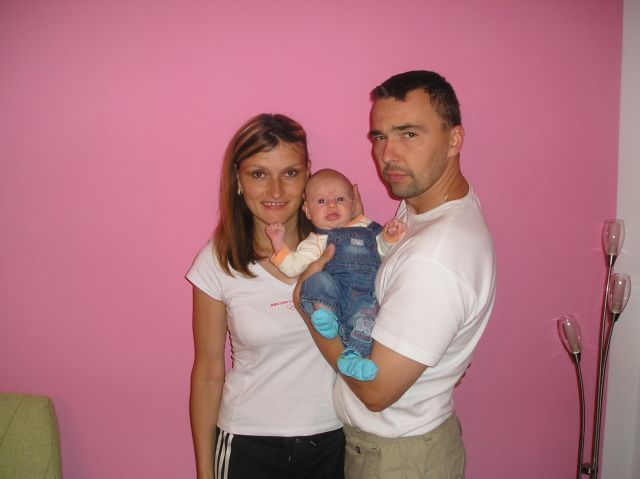 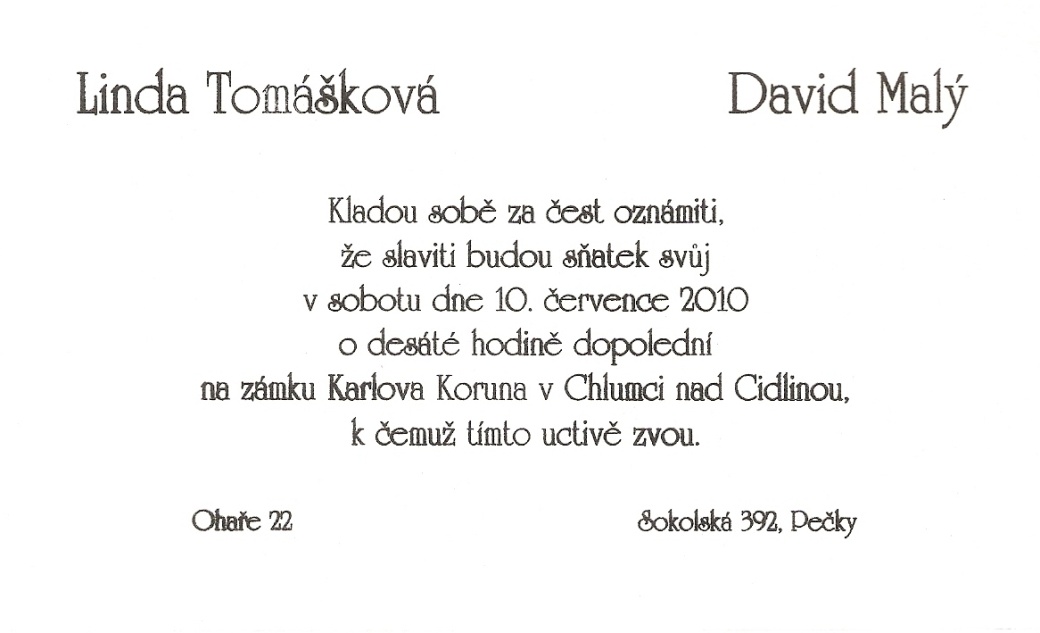 47
Červenec
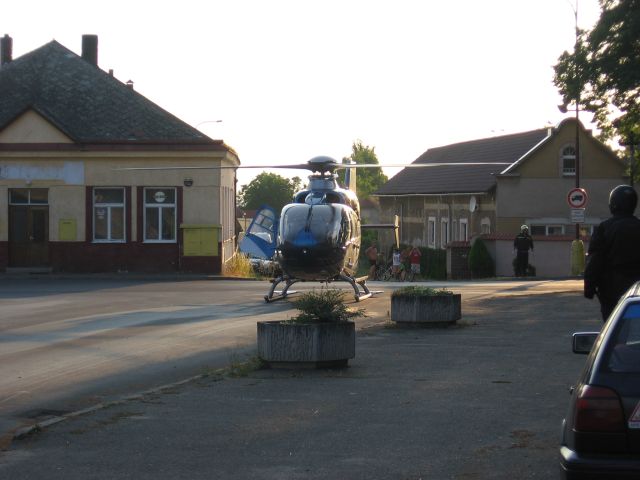 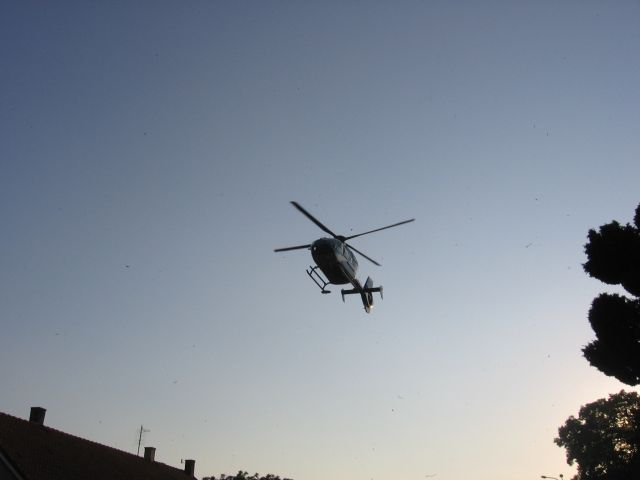 48
Červenec
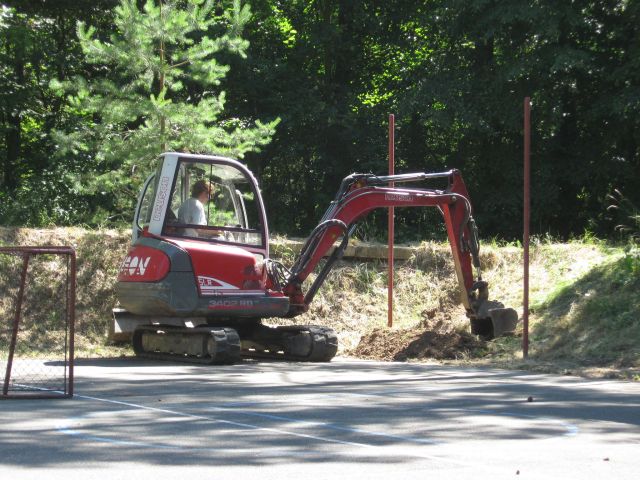 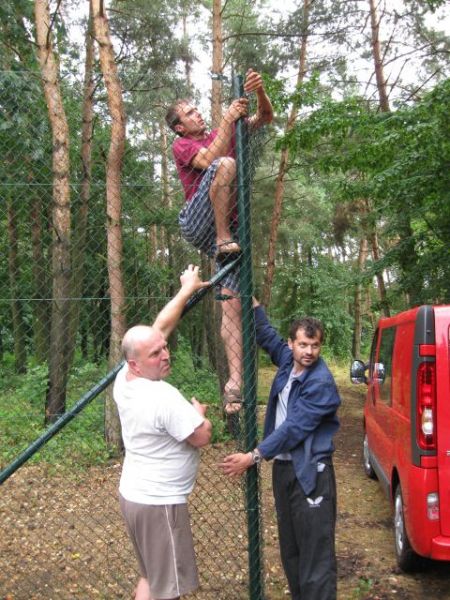 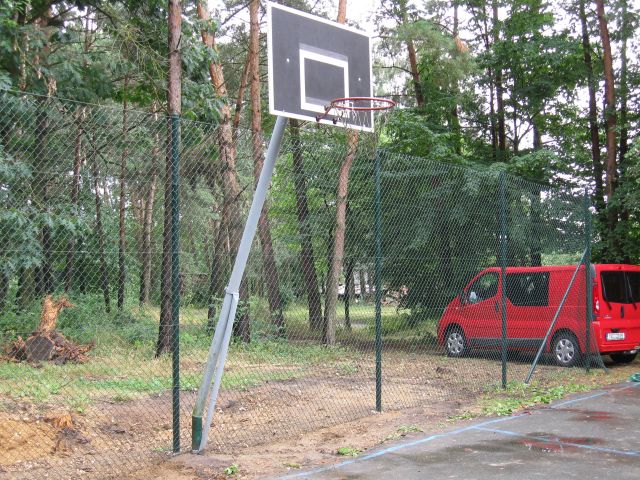 49
Červenec
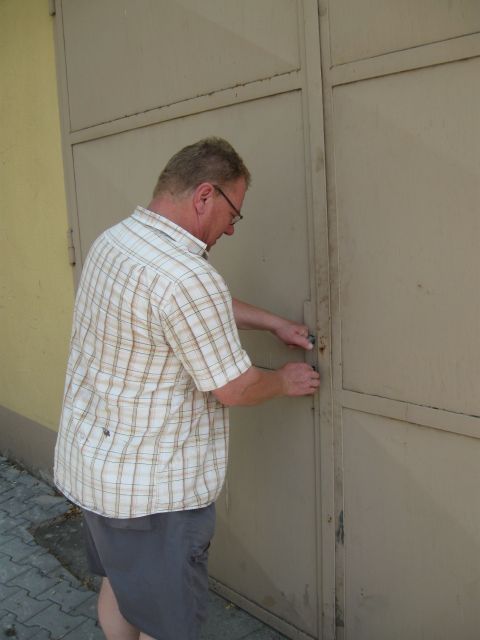 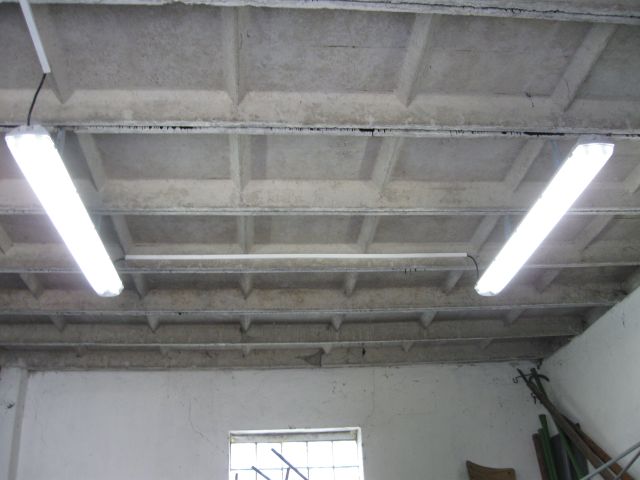 50
Červenec
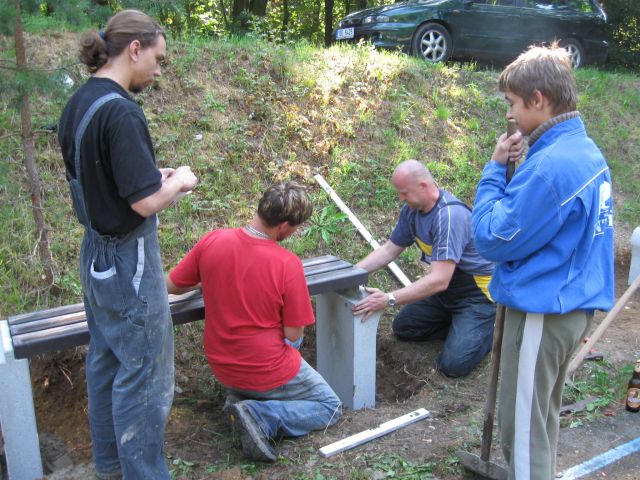 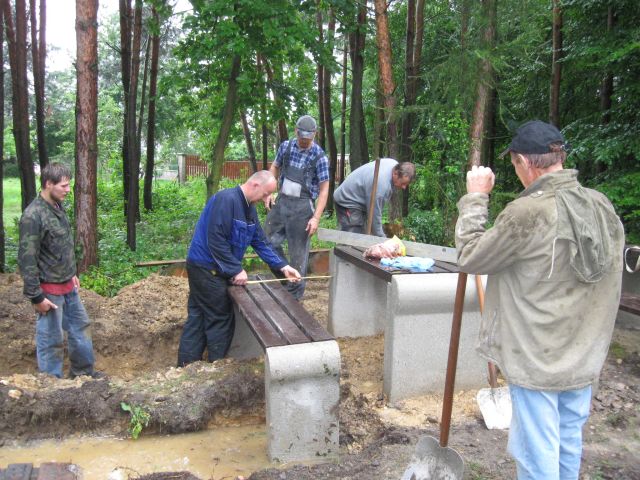 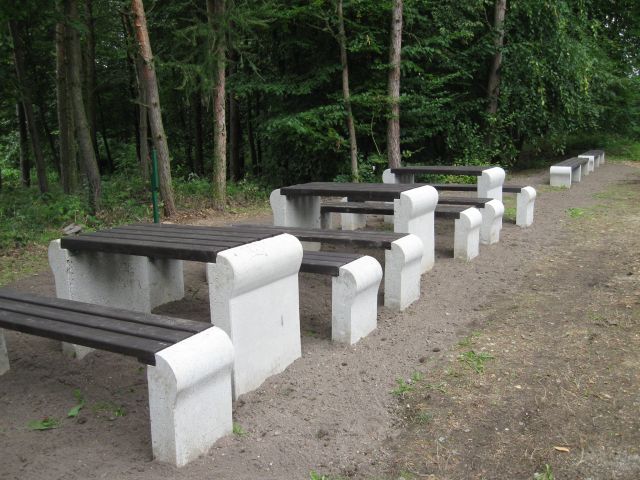 51
Srpen
4. 8.	Návštěva MUDr. Jirků, KHS Kolín, přemnožení potkanů u J. 	Bukače, č.p. 41
8. 8.	Dokončení instalace betonových laviček a stolů u asfaltového 	hřiště, SDH Ohaře
10. 8.	Odevzdání kandidátních listin pro podzimní volby do OZ
16. 8.	Vykrácení latí na prototyp lavičky a stolu pro nový mobiliář, 	L. Suchánek
20. 8.	Pospíšil Otakar, č.p. 57, 60 let
22. 8.	Natírání latí pro prototyp lavičky a stolu
23. 8.	Instalace solárních kolektorů na střechu MŠ
26. 8.	Zahájení ohřevu vody v MŠ pomocí sluneční energie
23. – 26. 8. Výroba prototypu lavičky a stolu, M. Suchánek,	      F. Obešlo
52
Srpen
27. 8.	Předání díla – prodlouženého veřejného osvětlení, AVE Kolín
28. 8.	Dovezení nových velkých herních prvků pro dětské hřiště
28. 8.	Hasiči v Býchorech
29. 8.	Instalace odpadkových košů u asfaltového hřiště, předání 	díla, L. Suchánek
30. 8.	Objednávka latí na pergolu a mobiliář pro VIA projekt
30. 8.	Provedení deratizace u J. Bukače, č.p. 41
30. 8.	Schválení prototypu lavičky a stolu, Ing. arch. Tůma
53
Srpen
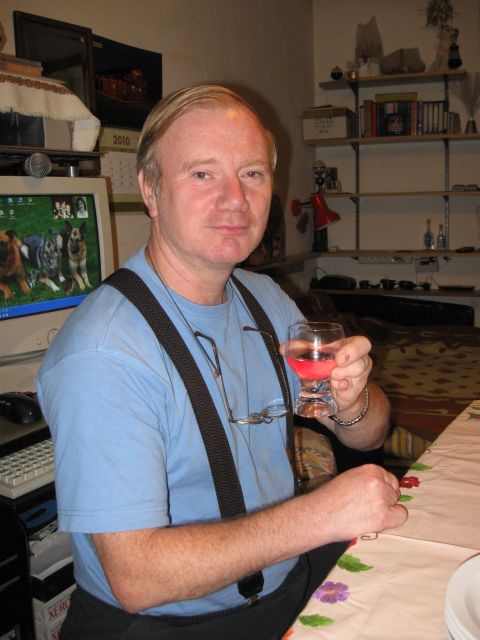 „Na zdraví!“
54
Srpen
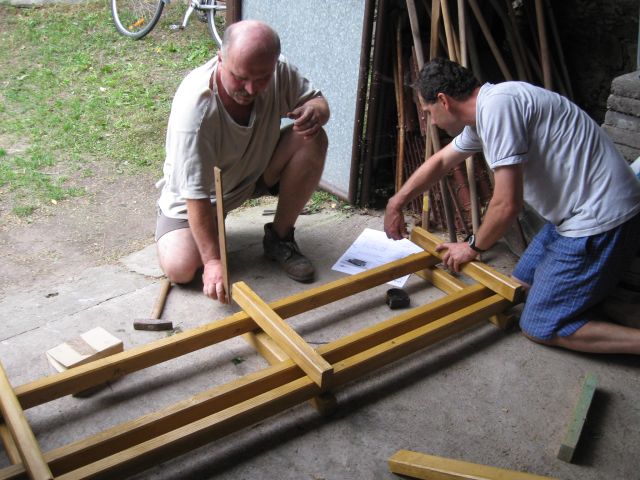 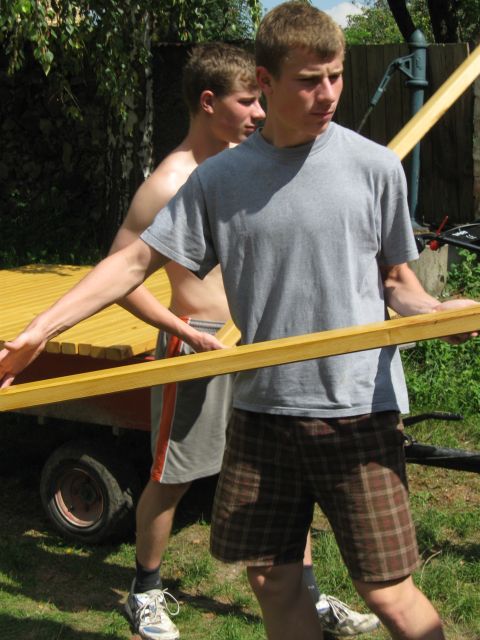 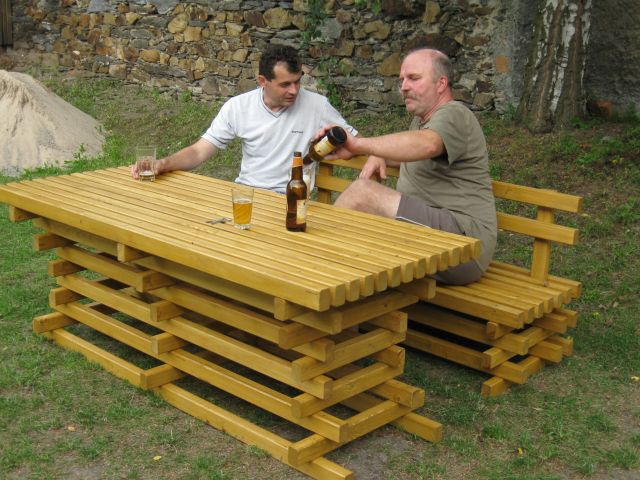 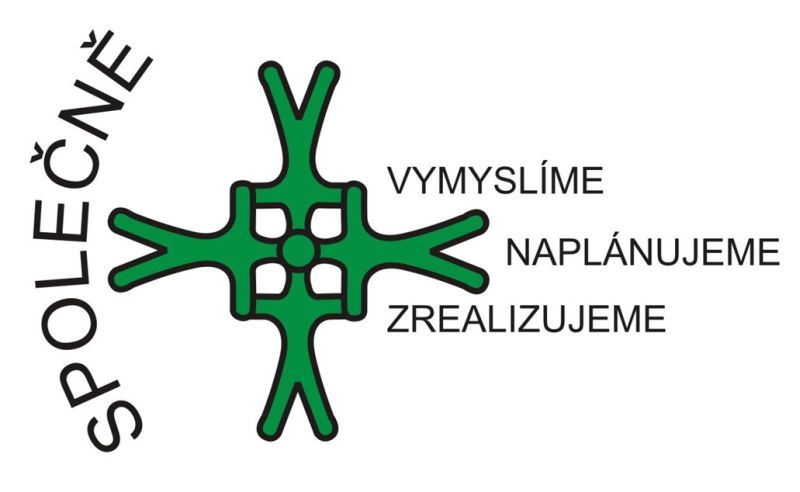 55
Srpen
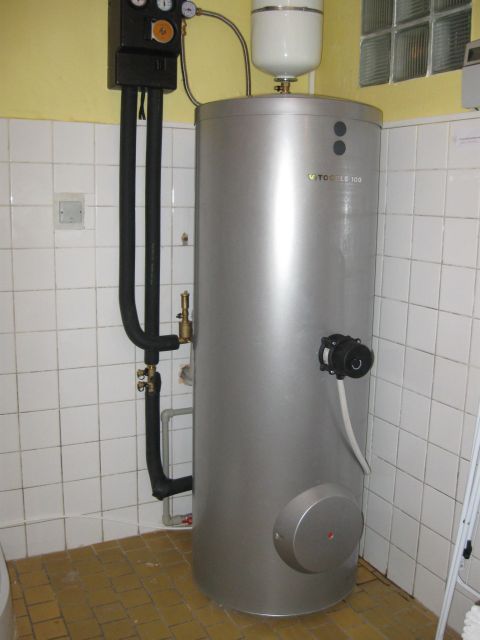 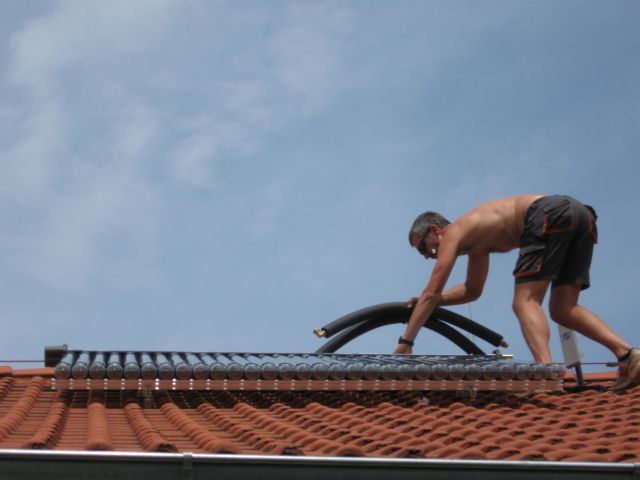 56
Srpen
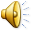 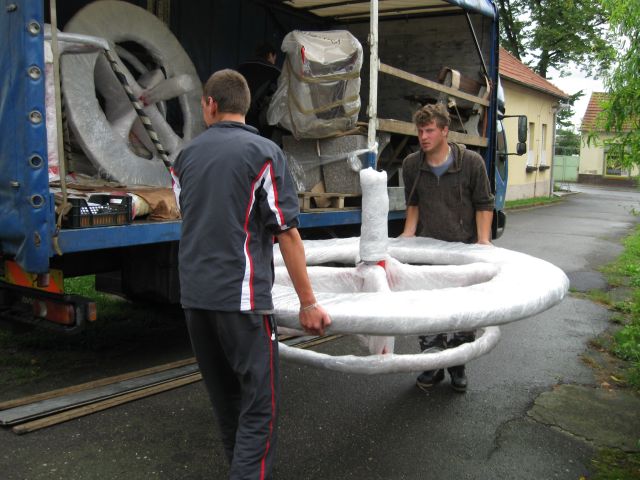 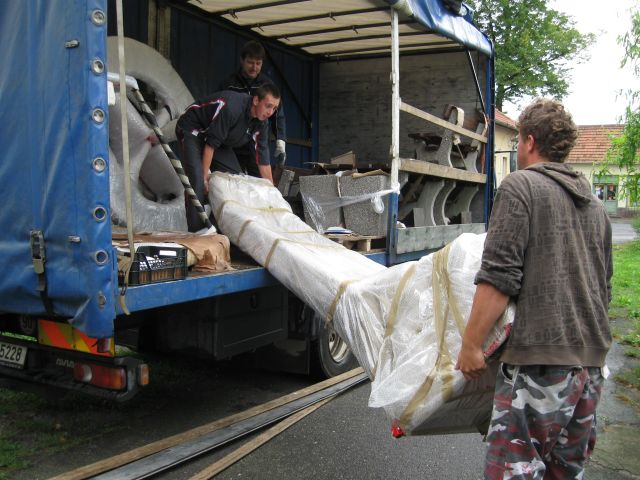 57
Srpen
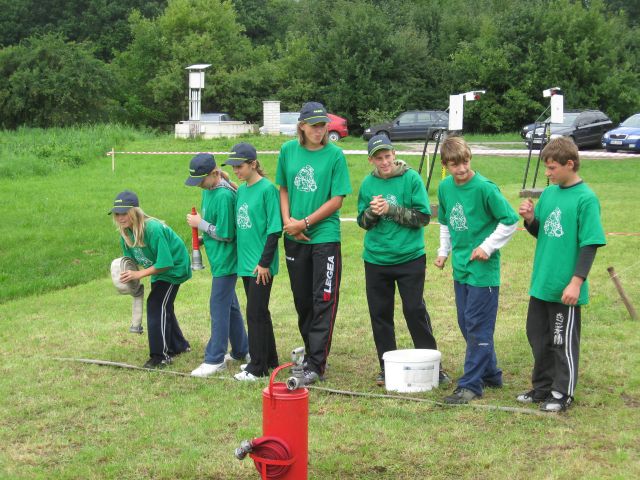 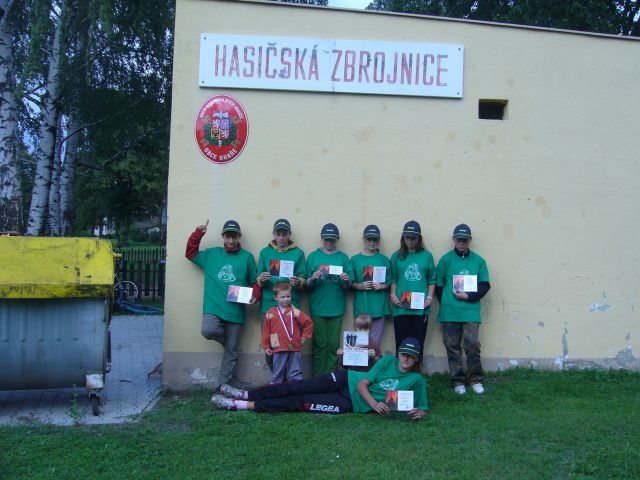 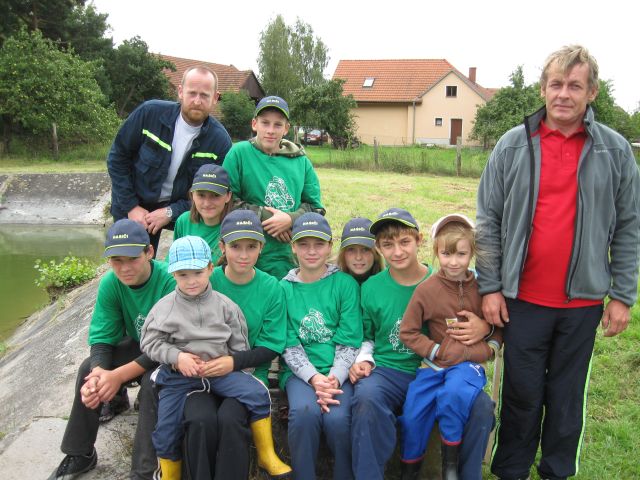 58
Srpen
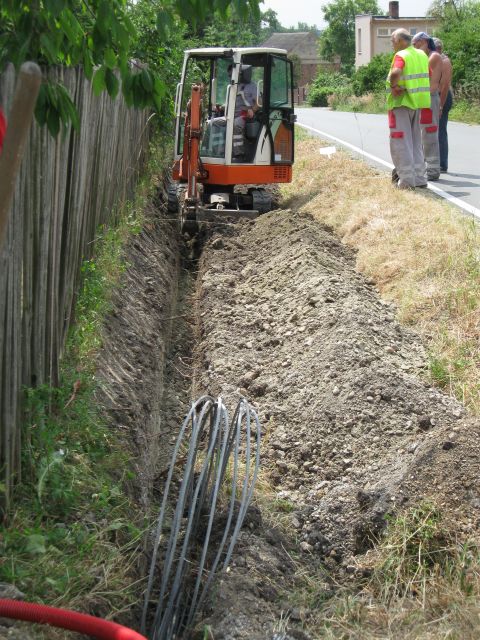 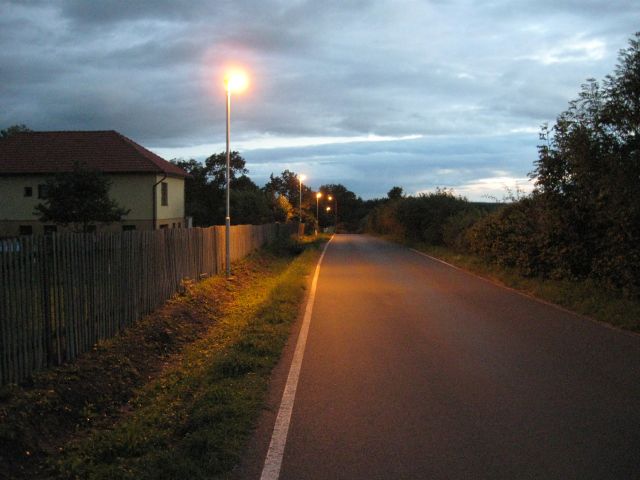 59
Září
1. 9.	Návštěva JUDr. K. Molnára, radního Středočeského kraje
1. 9.	Zahájení topné sezóny na OÚ 
2. 9.	Oprava veřejného osvětlení, F. Novák, č.p. 62
4. 9.	Odstranění starých herních prvků z dětského hřiště, Z. Hrůza 	a další dobrovolníci
6. 9.	Instalace dopravního značení na místních komunikacích
8. 9.	Příslib firmy Bohemia Asfalt – 20 000,- Kč na VIA projekt
11. 9.	Očkování psů, MVDr. Ditrich
12. 9.	Brigáda hasičů, VIA projekt
13. 9.	Návštěva L. Brandové z Kolínského deníku
20. 9.	Nové číslo Ohařáčku
25. 9.	Hasiči na „Sranda závodech“ v Ovčárech 
Rekonstrukce dětského hřiště, oprava hasičské zbrojnice
Deratizace kanálů, J. Jindra, Oseček
Brigády – natírání latí
60
Září
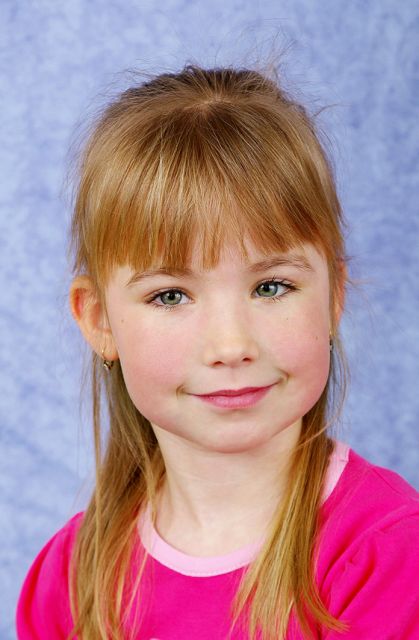 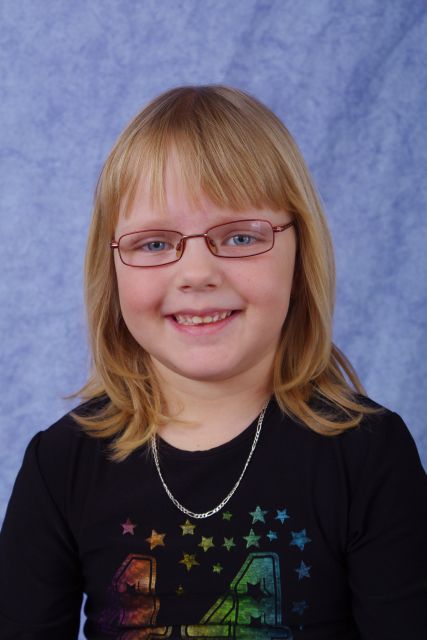 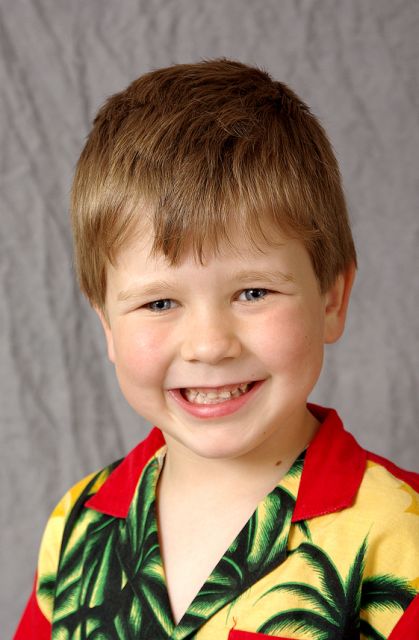 Lucka Loumanová
Lucka Nováková
Lukáš Zvolenský
61
Září
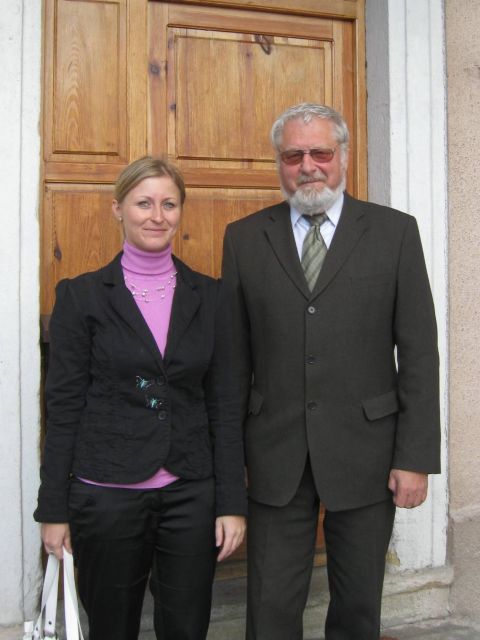 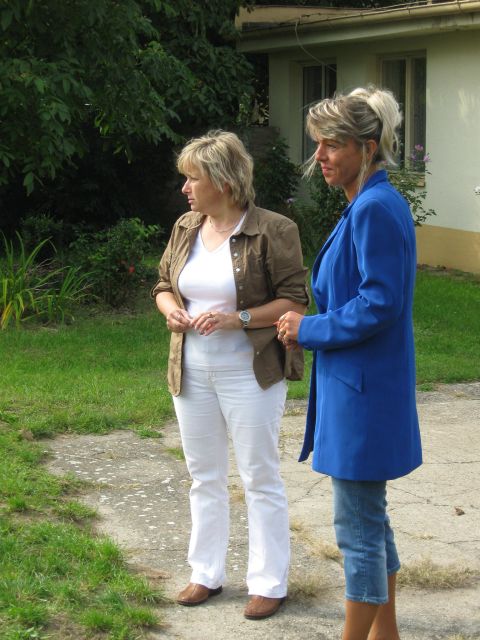 JUDr. K. Molnárs asistentkou
L. Brandová
62
Září
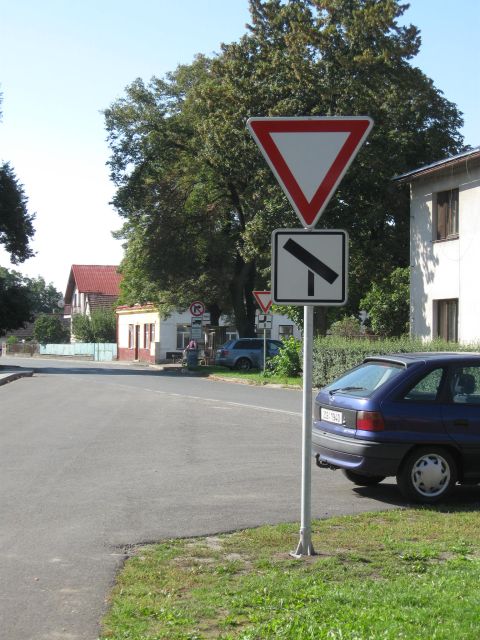 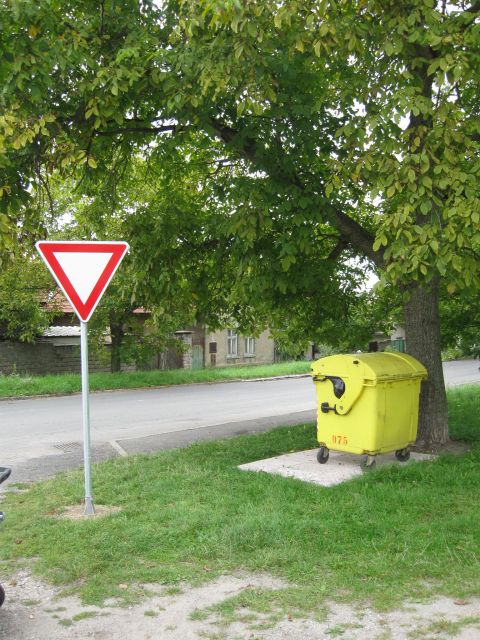 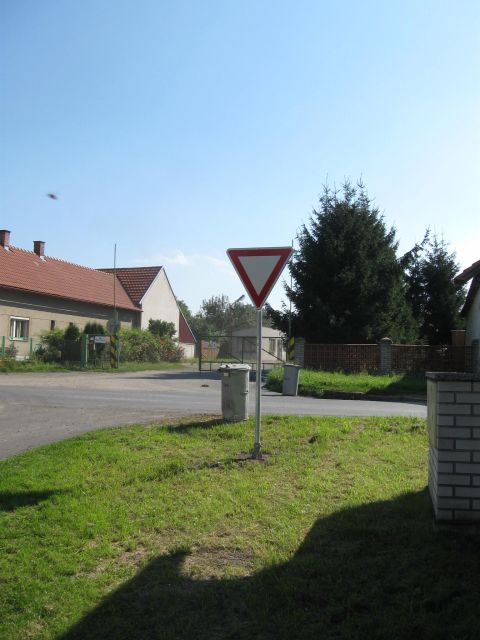 63
Září
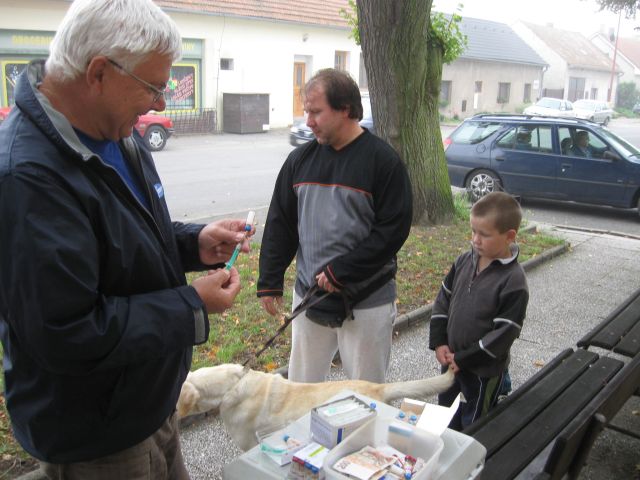 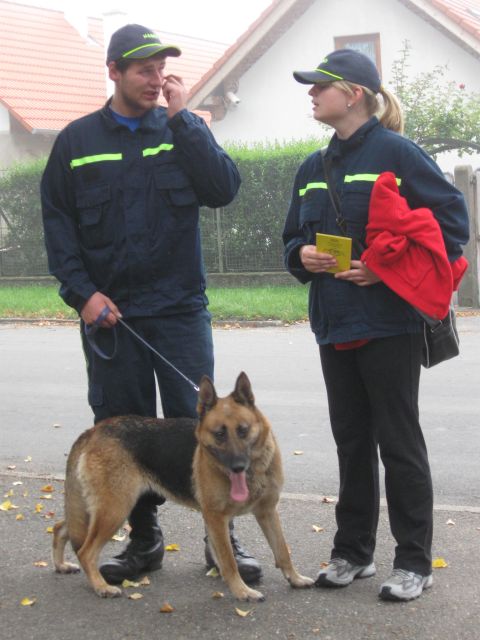 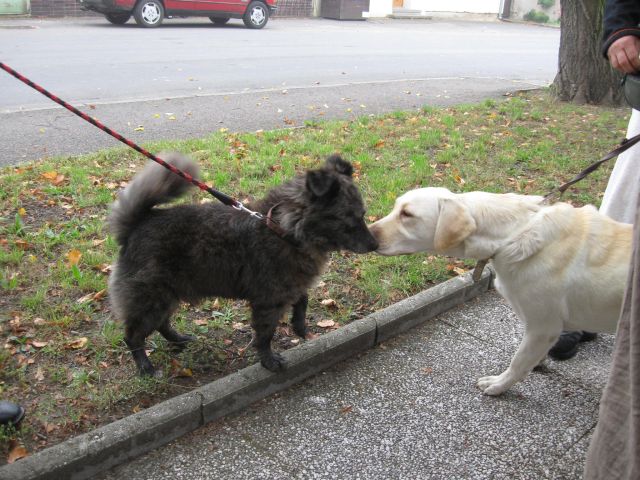 64
Září
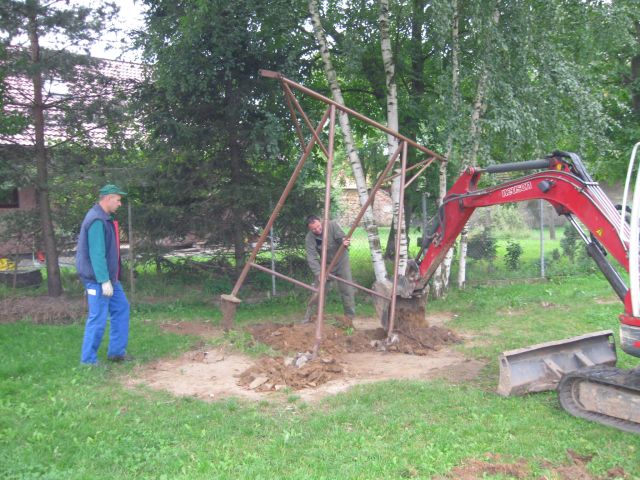 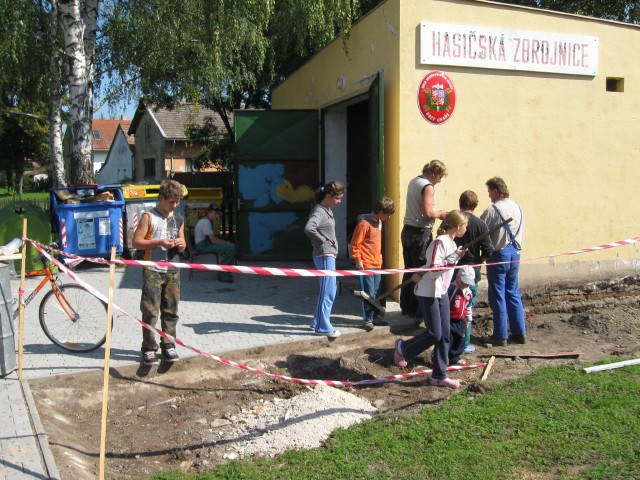 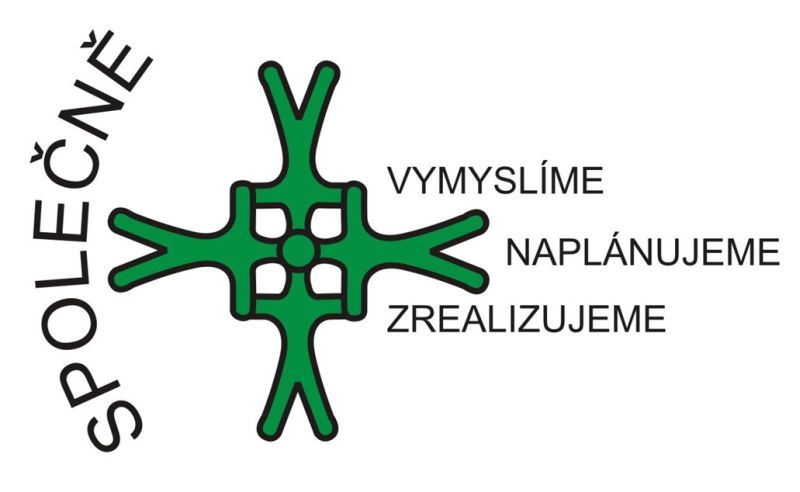 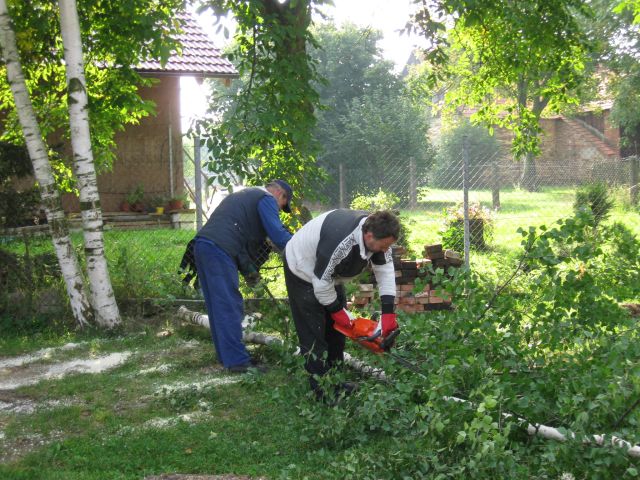 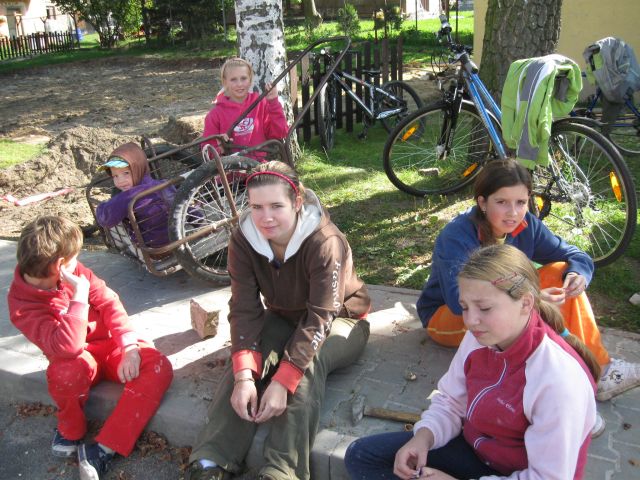 65
Září
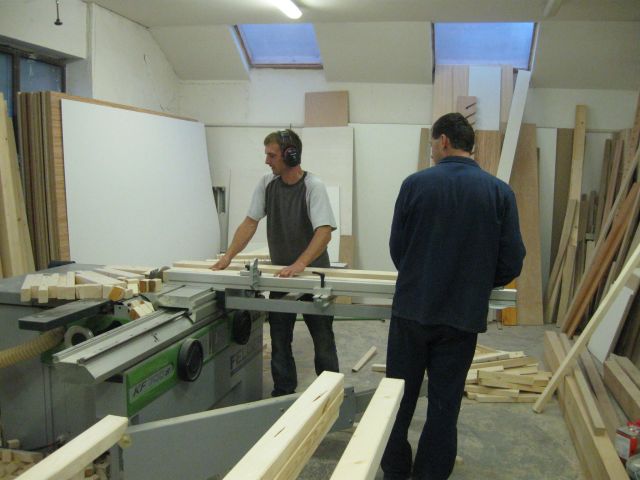 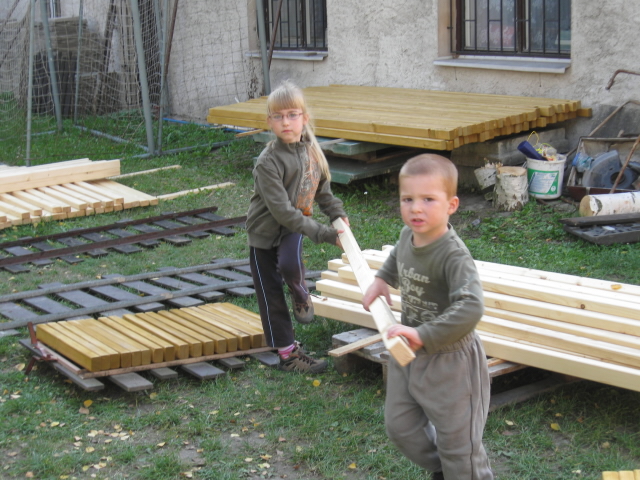 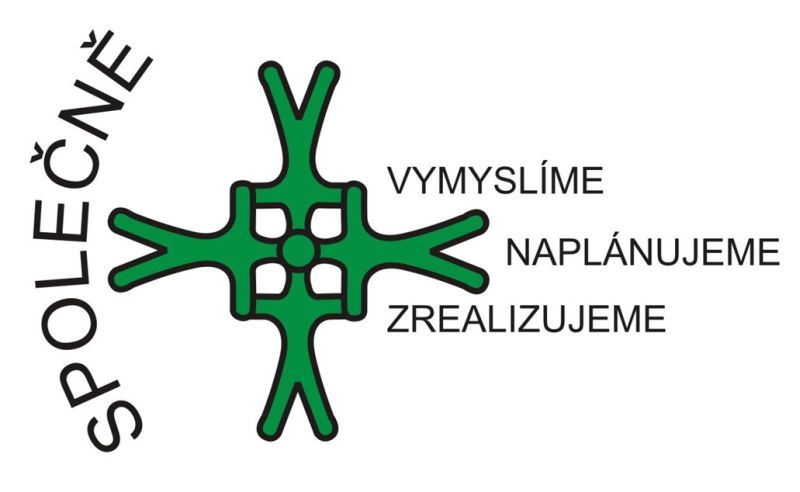 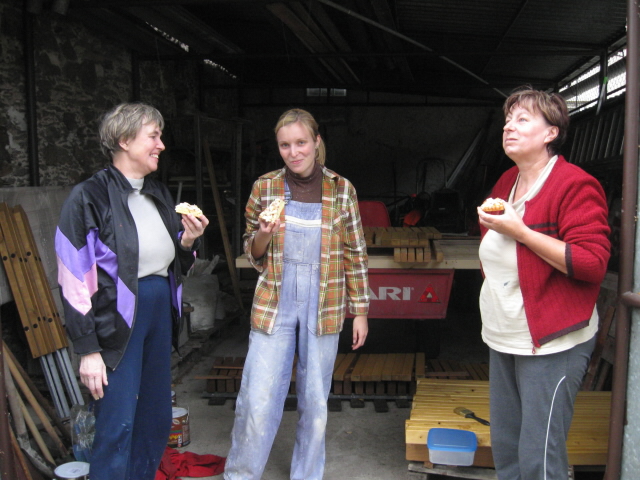 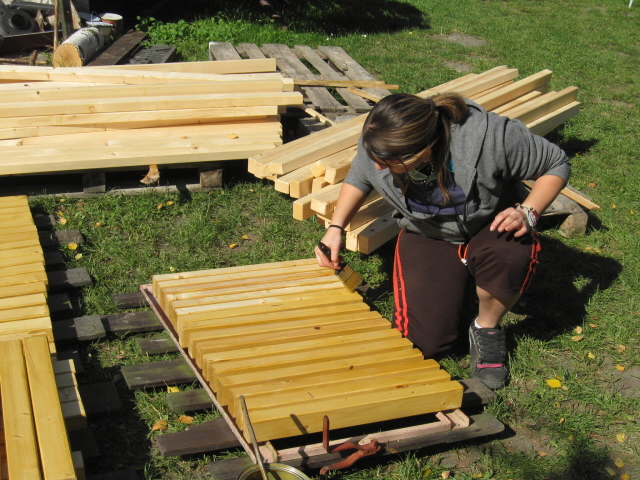 66
Září
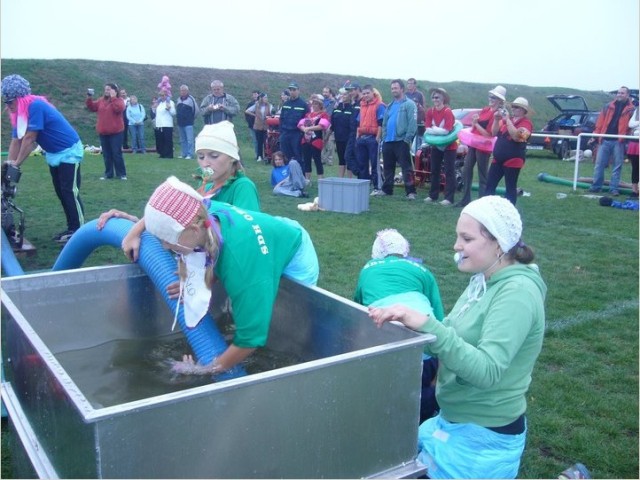 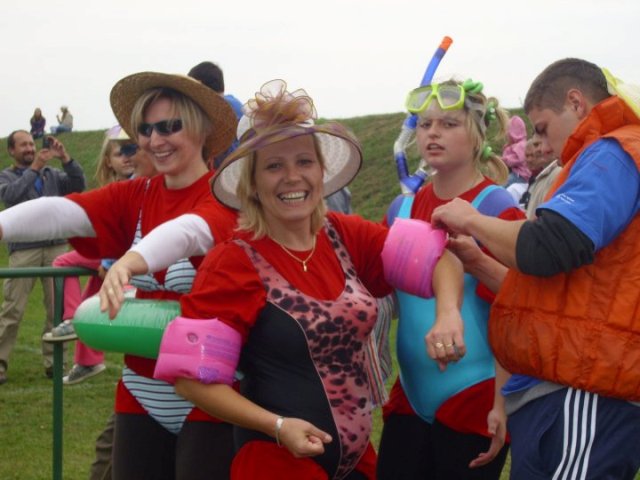 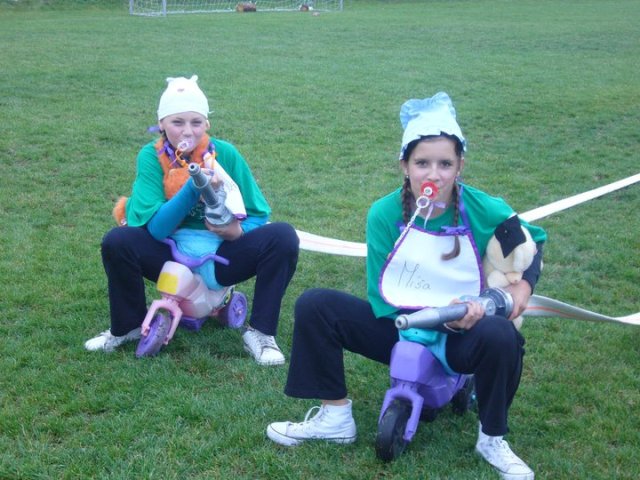 67
Září
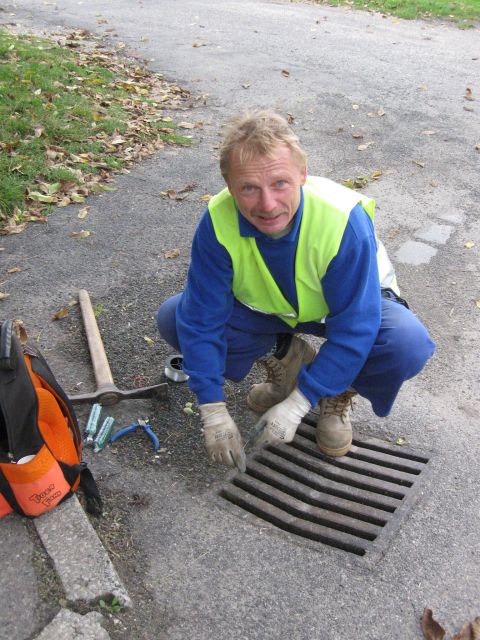 68
Říjen
2. 10.	Svatební den pro Víta Svobodu a Libuši Slunéčkovou, č.p. 109
2. 10.	Zahájení instalace nových herních prvků na dětském hřišti
9. – 10. 10. 	Natírání latí, stavba pergoly
15. – 16. 10. 	Volby do obecního zastupitelstva
16. 10.	Dokončení instalace herních prvků, předání díla	
17. 10.	Špinka Jiří, č.p. 90, 65 let
24., 27. 10. 	Pracovní schůzky nově zvolených zastupitelů
28. 10.	Sázení stromků a keřů (palouk, dětské hřiště, u pergoly)
Práce hasičů na hasičské zbrojnici
Oprava oplocení kolem dětského hřiště, M. Suchánek, č.p. 58
Práce na palouku – stavba chodníku, navezení zeminy, zarovnání terénu, chodník ke studni
69
Říjen
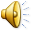 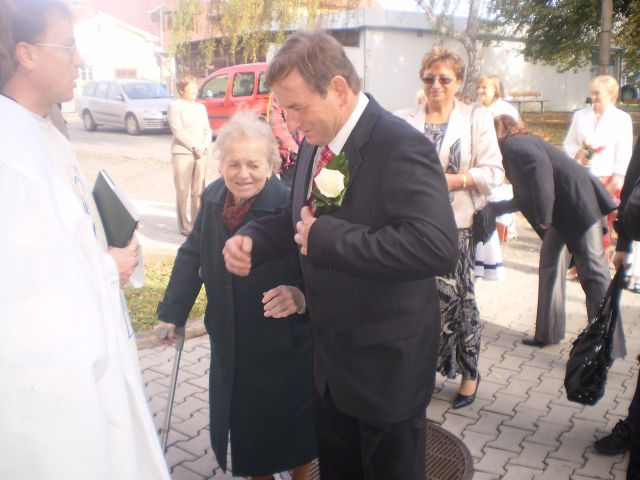 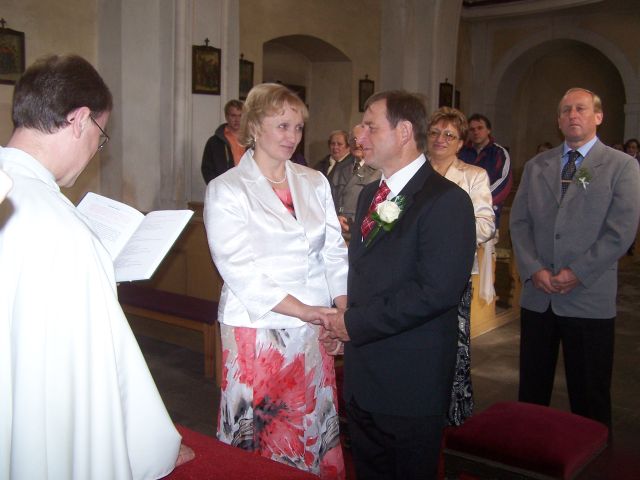 70
Říjen
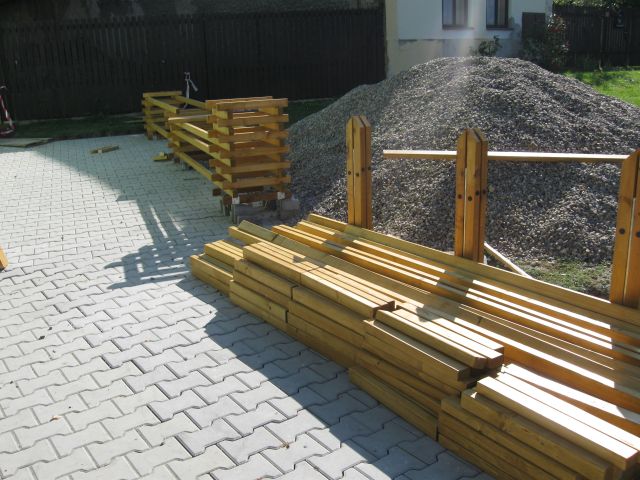 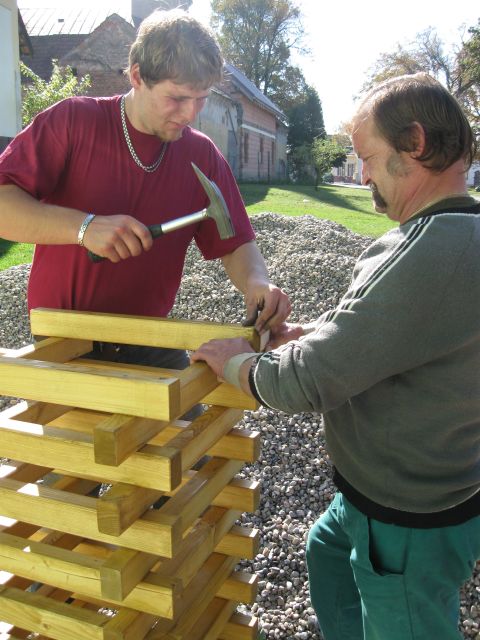 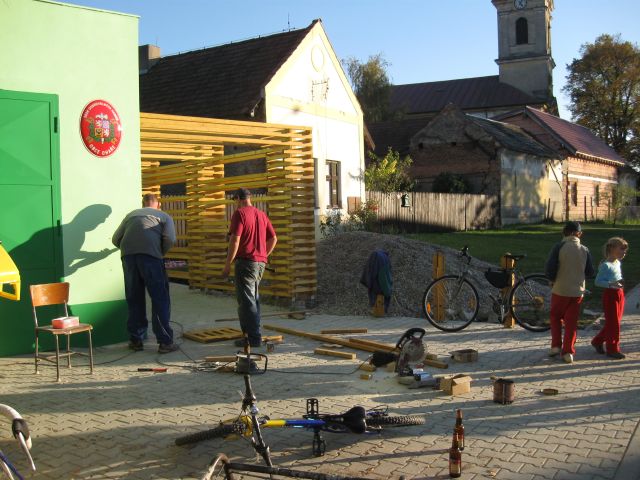 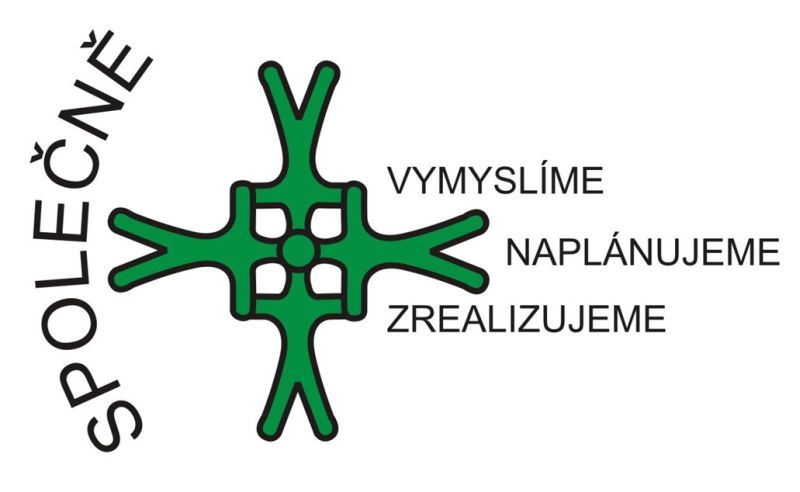 71
Říjen
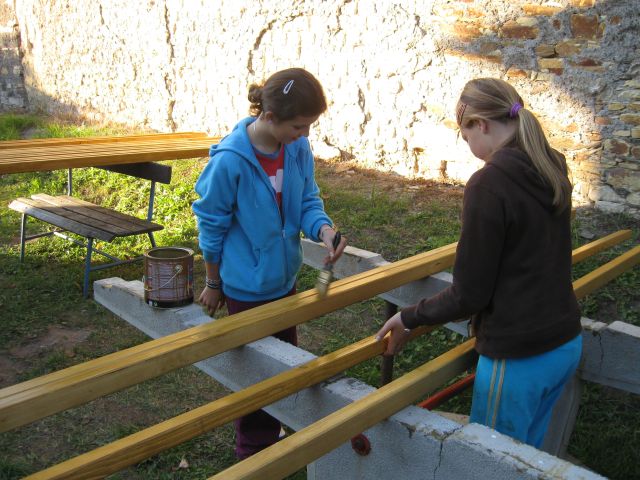 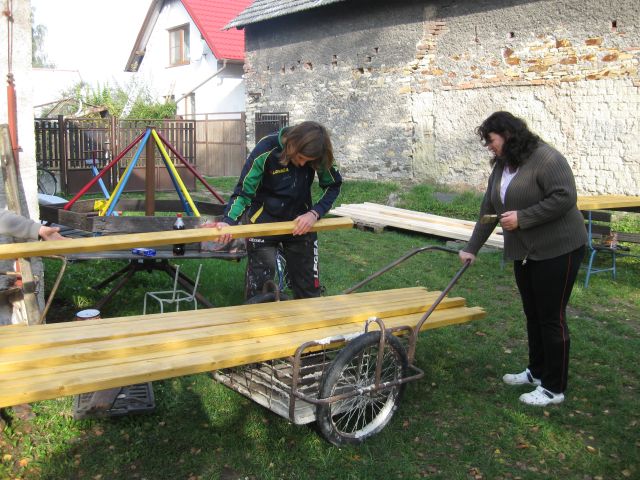 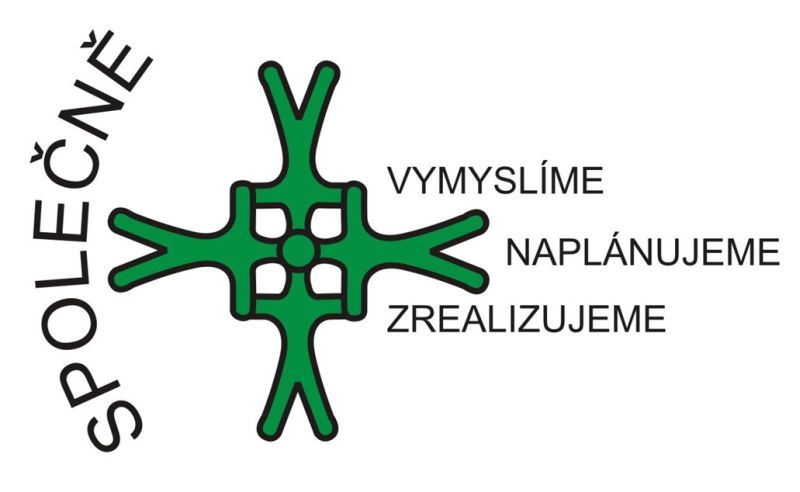 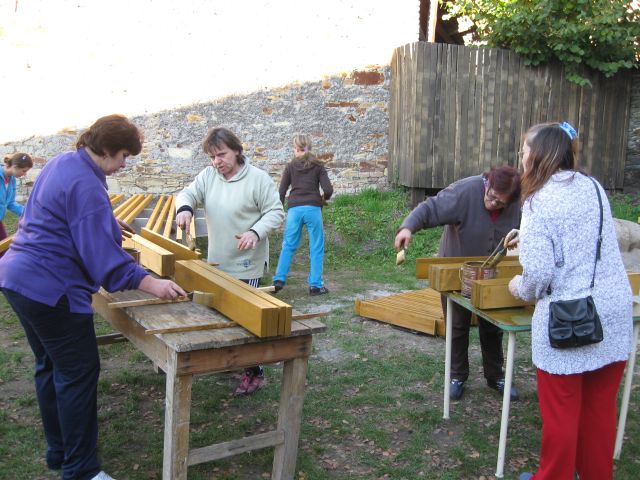 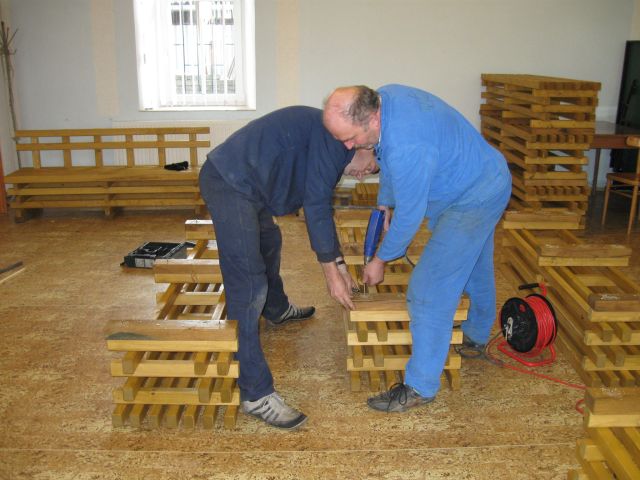 72
Říjen
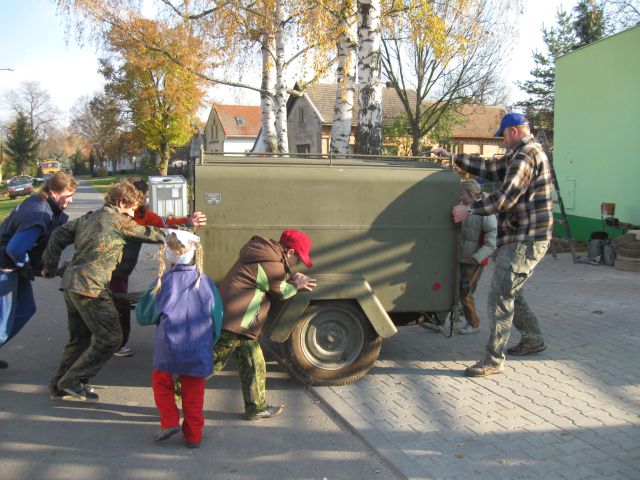 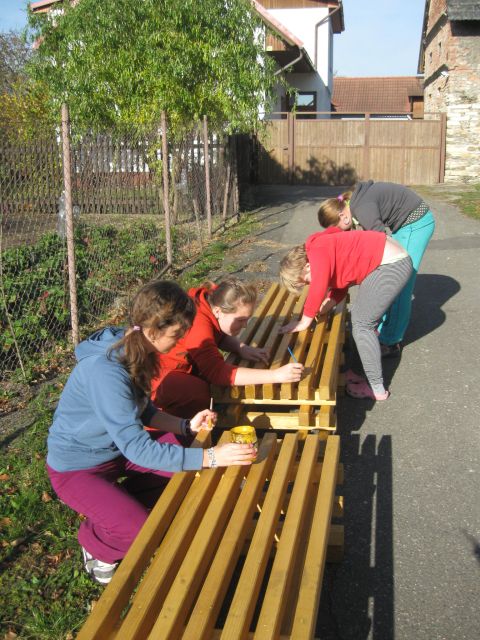 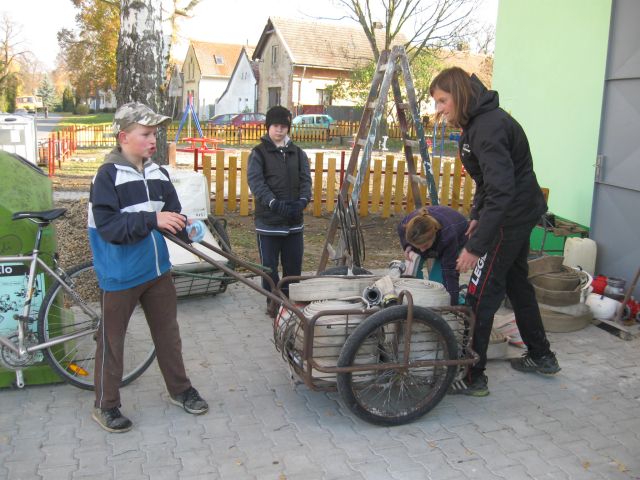 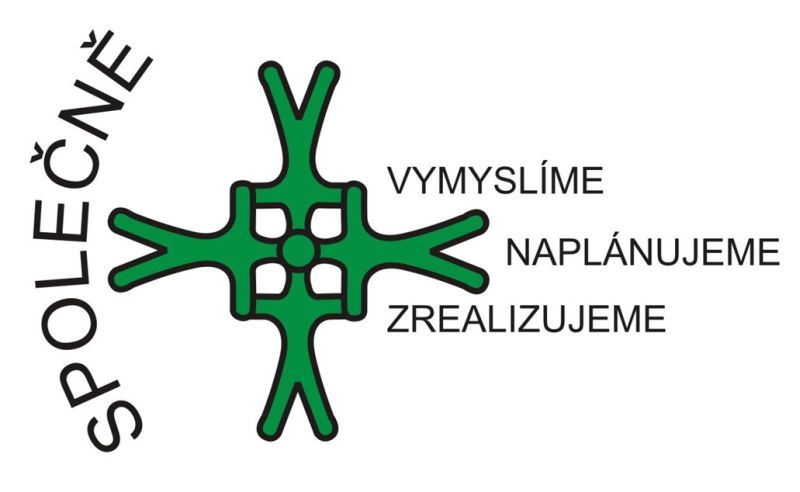 73
Říjen
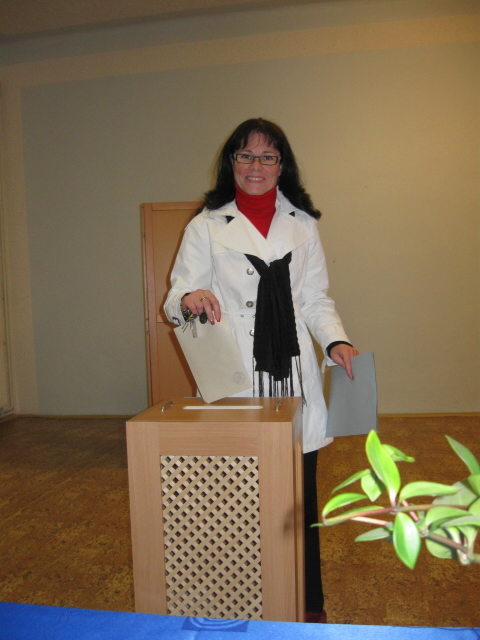 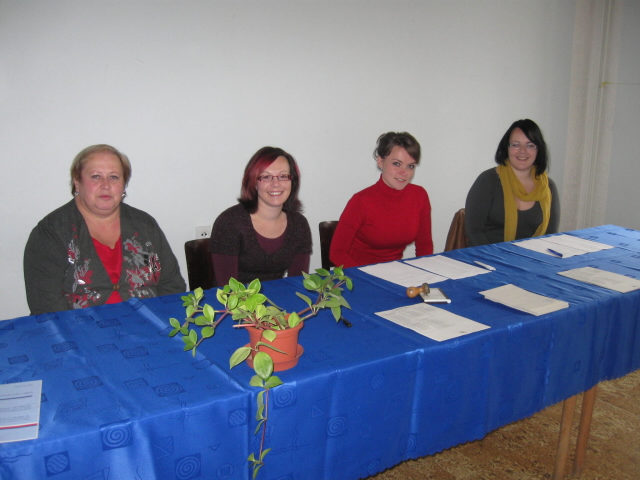 74
Říjen
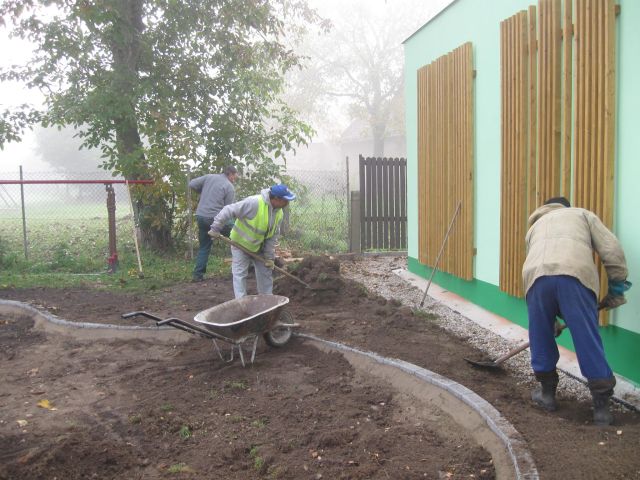 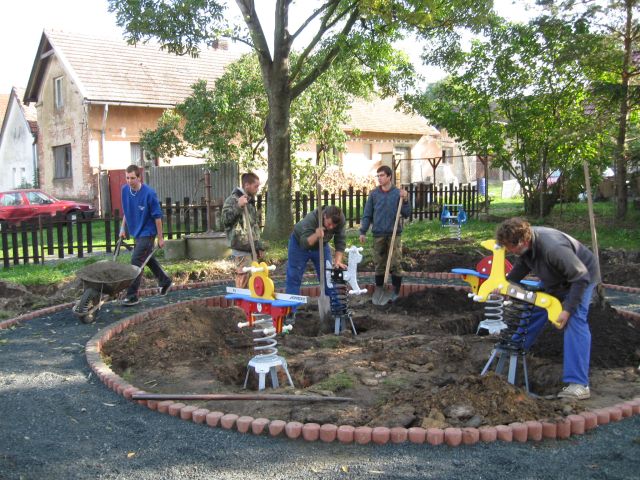 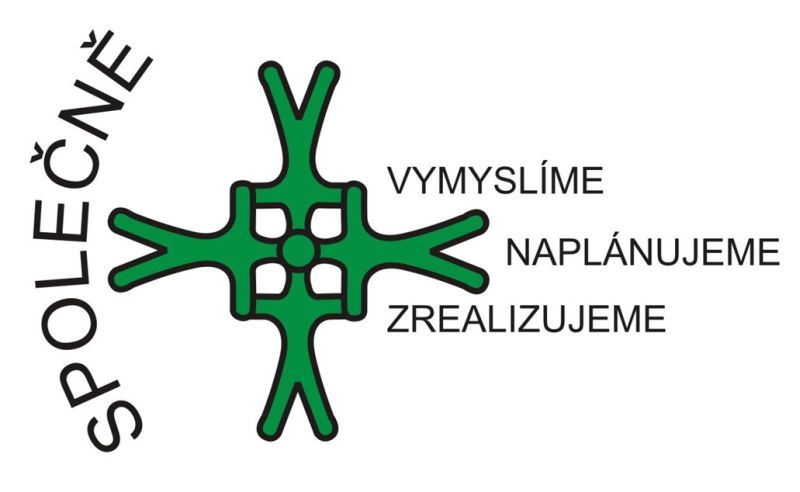 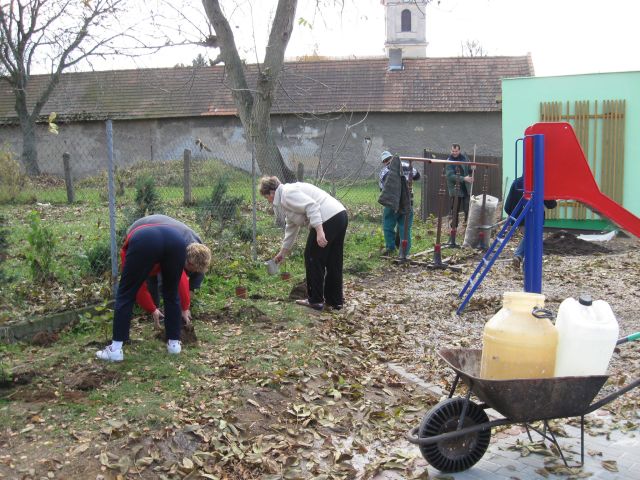 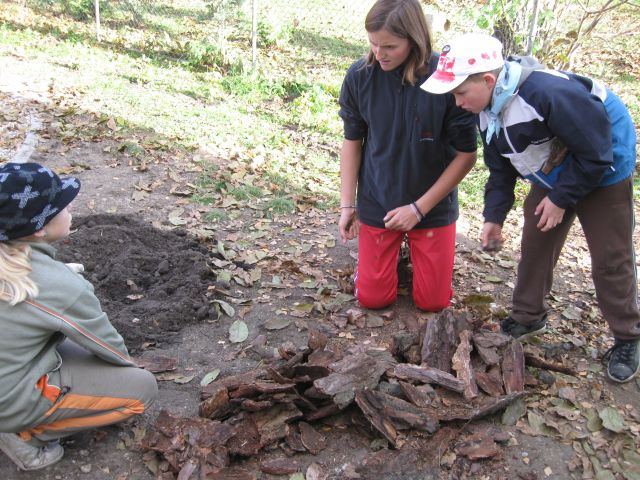 75
Říjen
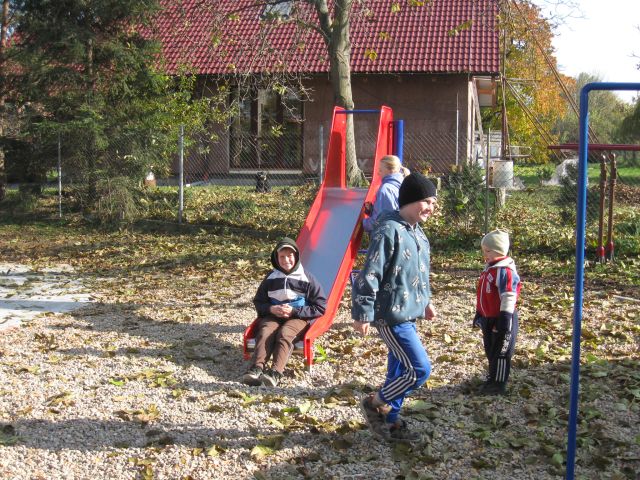 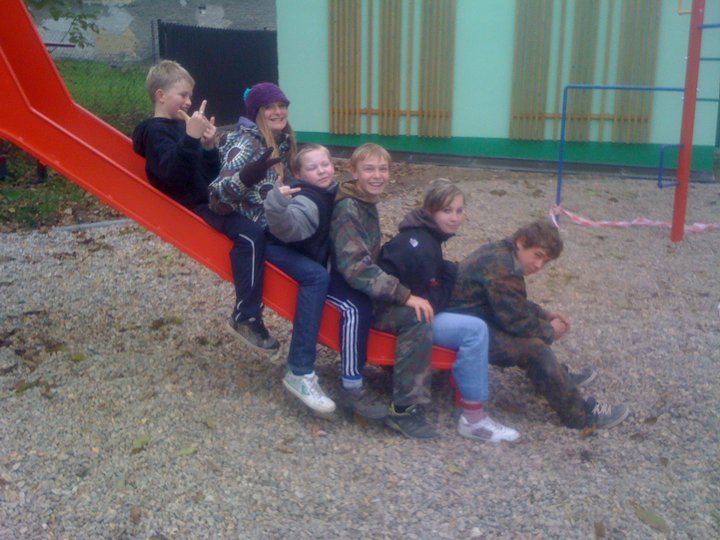 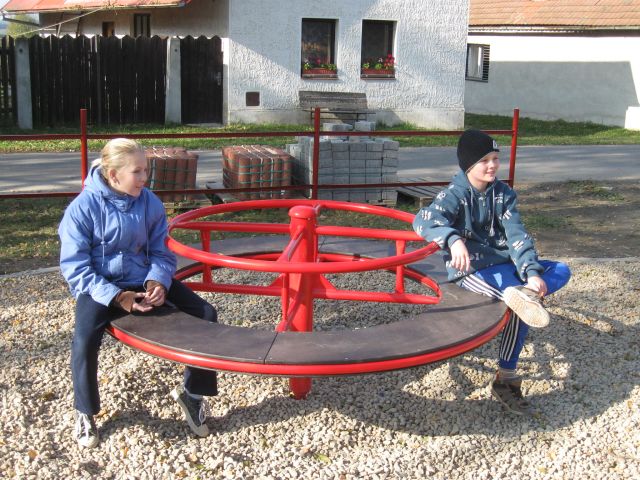 76
Říjen
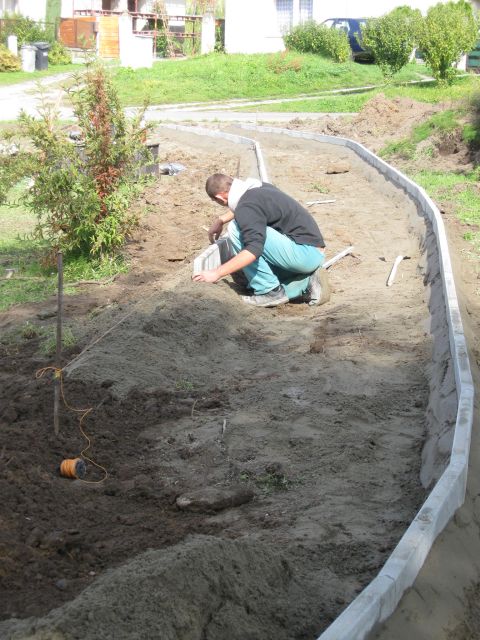 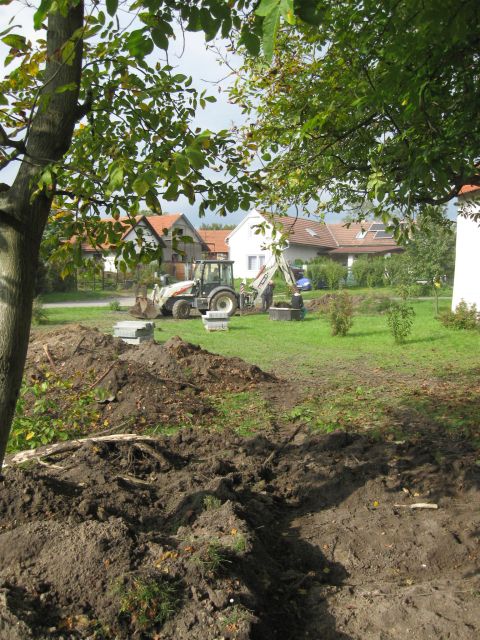 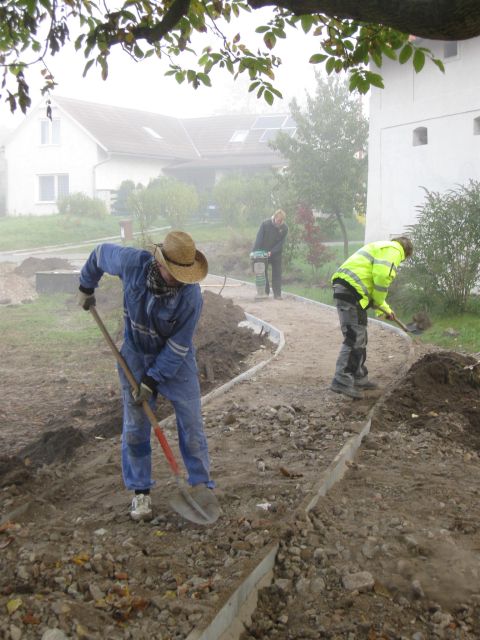 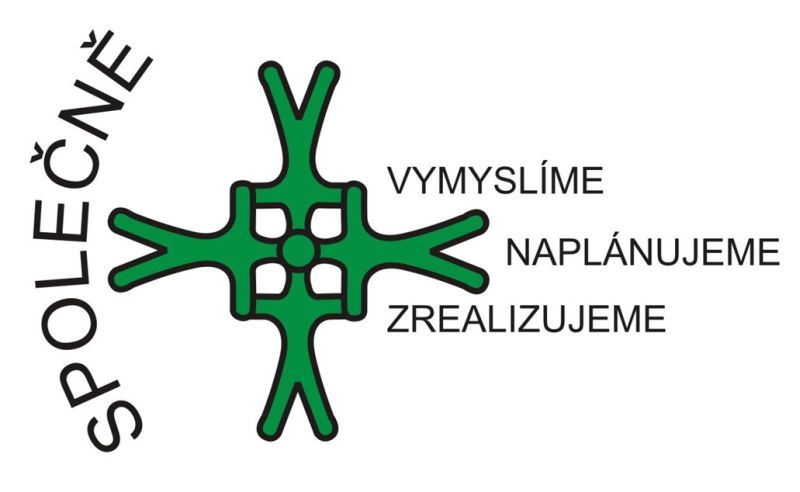 77
Říjen
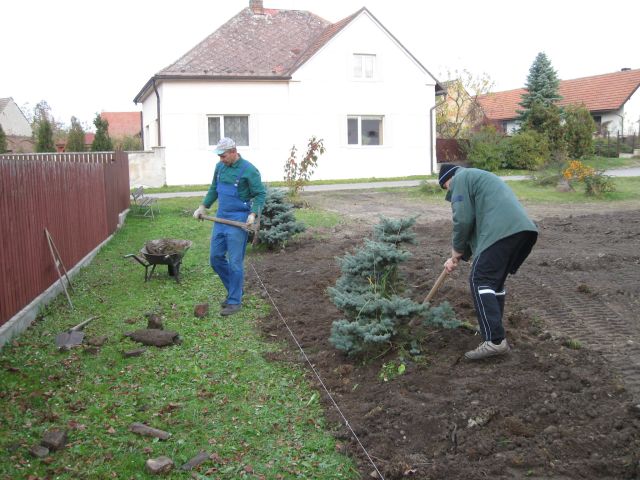 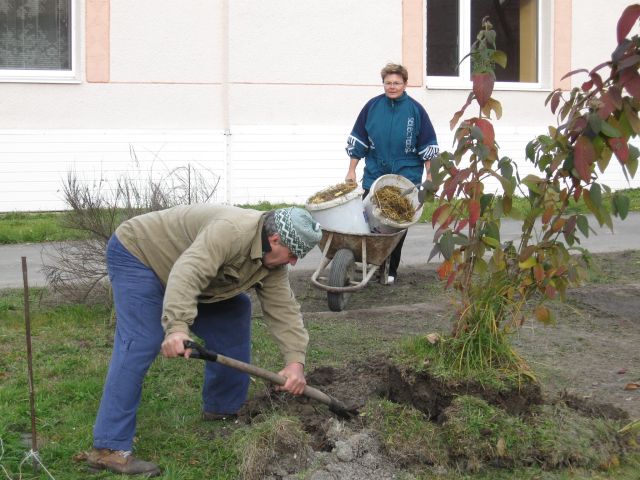 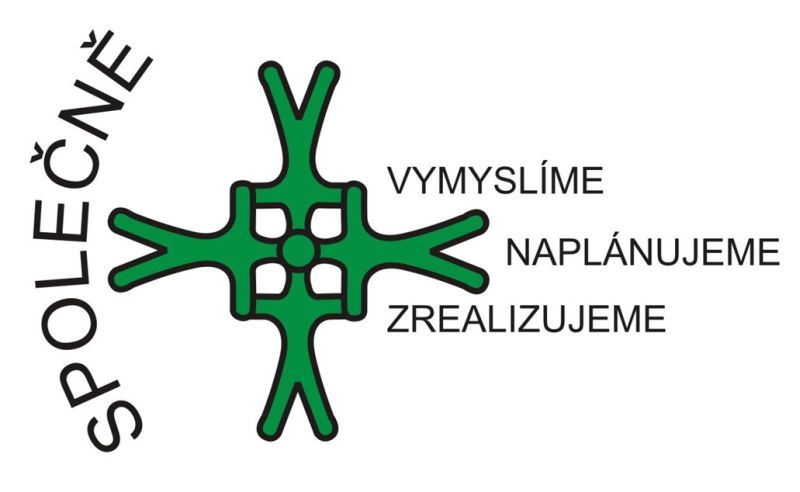 78
Listopad
5. 11.	Vysazování růži podél chodníku na palouku
9. 11.	Sázení třešní, palouk
9. 11. 	Poslední svoz bioodpadu
10. 11.	Ustavující zasedání zastupitelstva obce Ohaře
13. 11.	Svoz velkoobjemového a nebezpečného odpadu
13. 11.	Pouťová zábava, KOŽ
15. 11.	Nástup Milana Čureji na veřejnou službu, Výčapy-Vlačice
21. 11.	Narození Anežky Kosové, č.p. 54
27. 11.	Slavnostní ukončení VIA projektu, prezentace projektu
27. 11.	První sníh
29. 11.	Cenová nabídka na opravu veřejného osvětlení, J. Brož, 	Týnec n. Labem
30. 11. 	34. Den malých obcí, Praha
79
Listopad
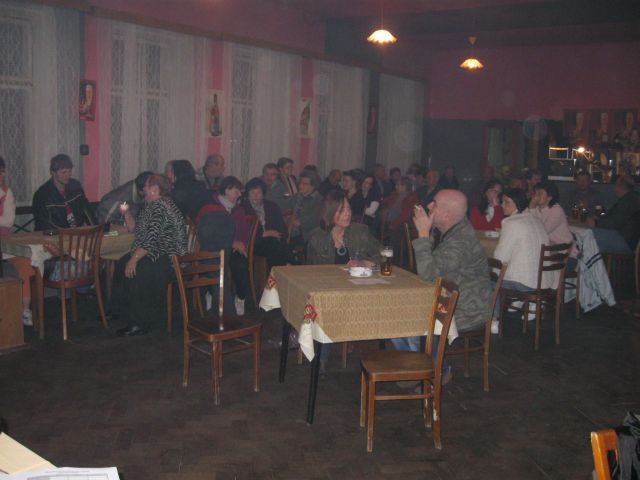 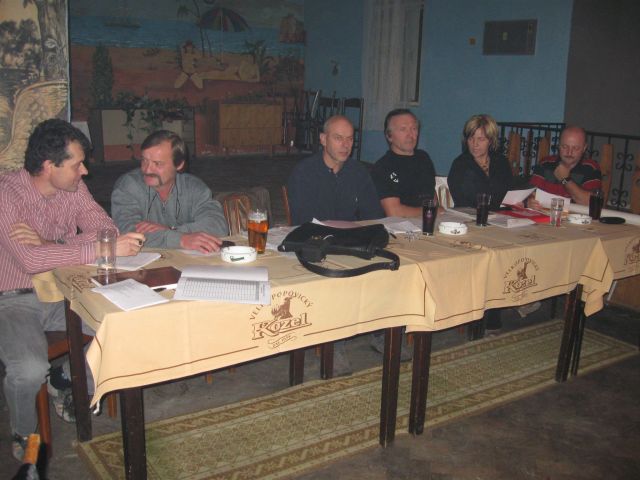 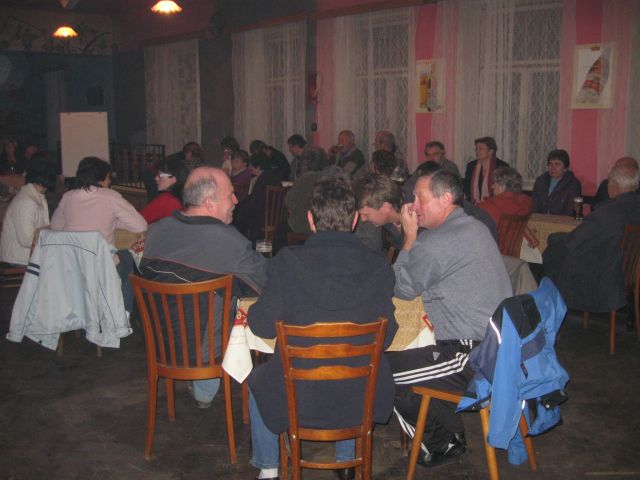 80
Noví zastupitelé
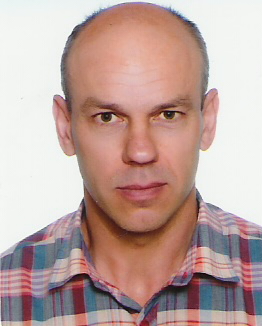 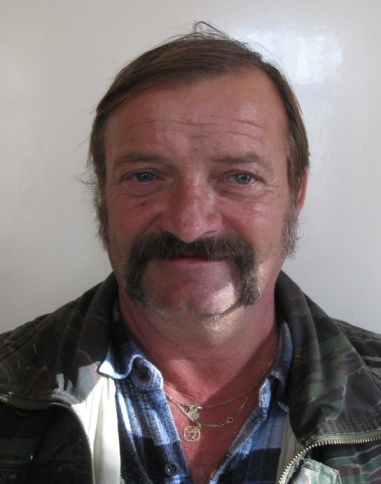 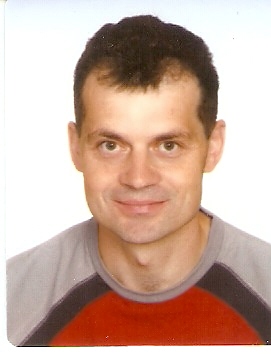 V. Obešlová
F. Obešlo
M. Skokan
L. Michálek
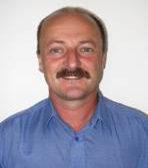 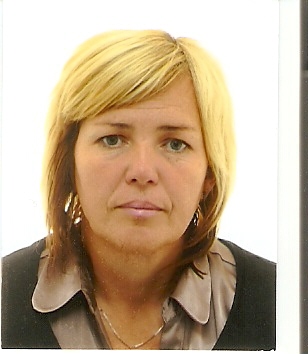 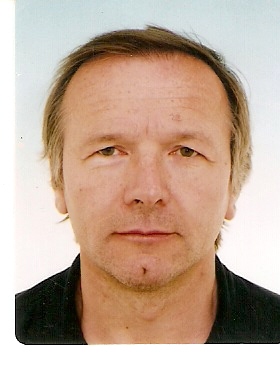 T. Suchánek
I. Suchánková
P. Mazura
81
Listopad
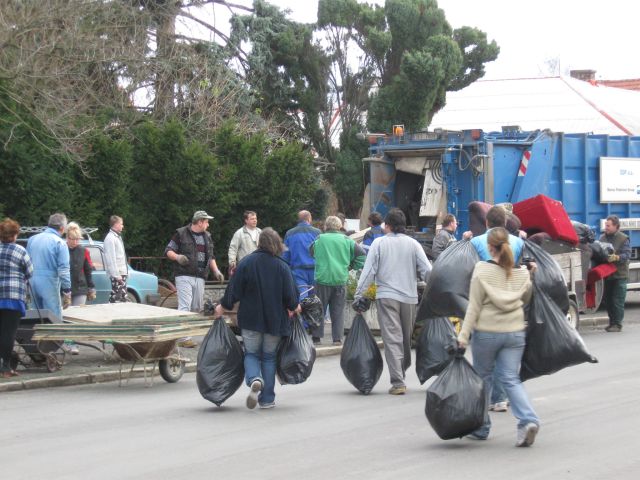 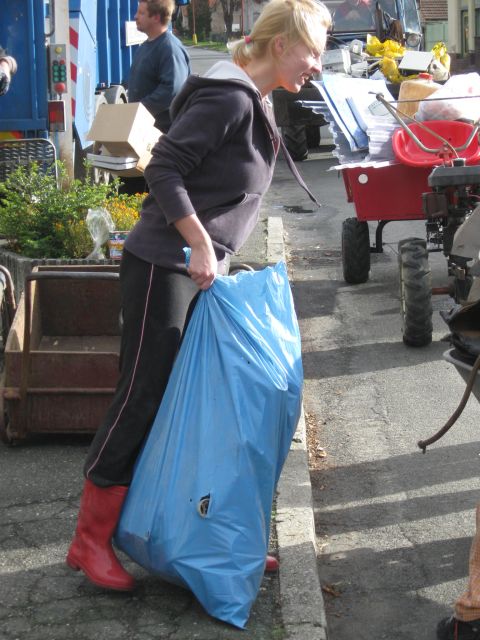 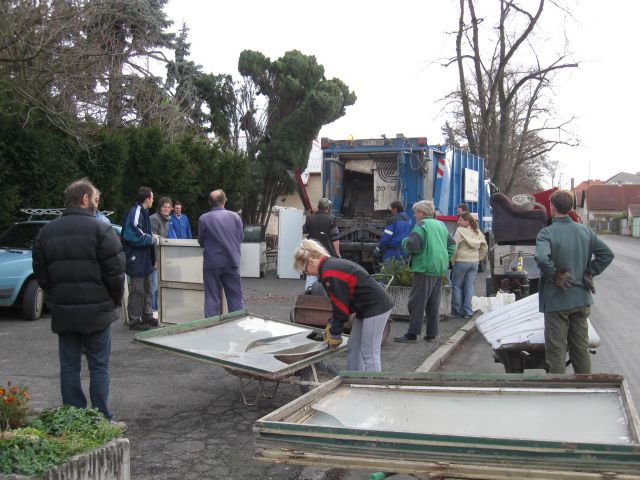 82
Listopad
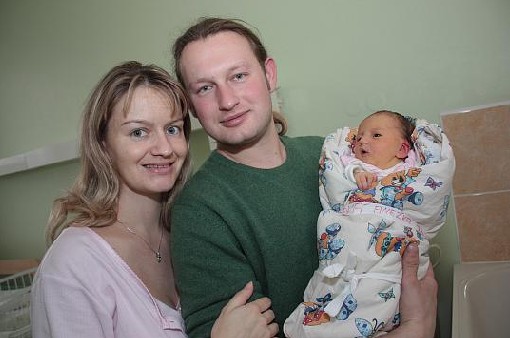 83
Listopad
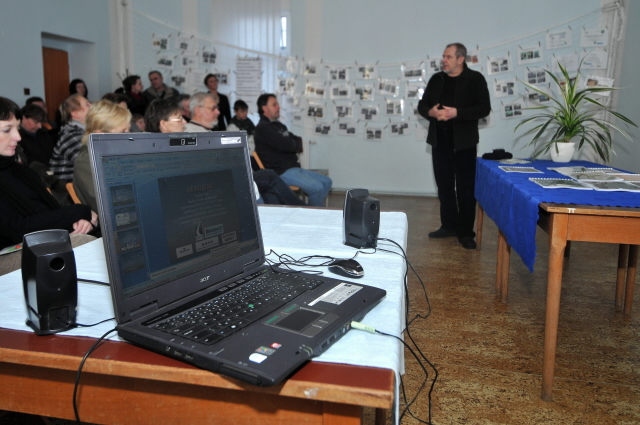 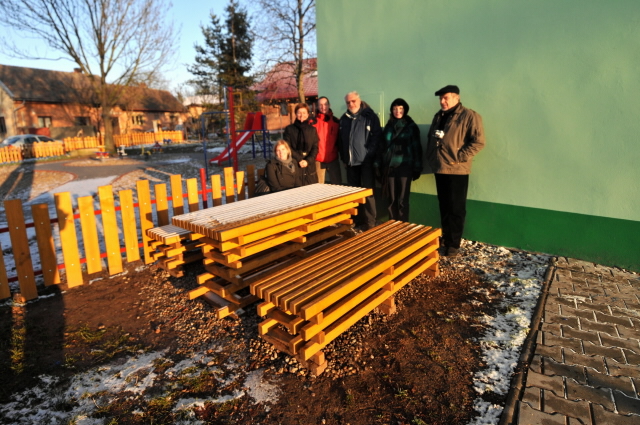 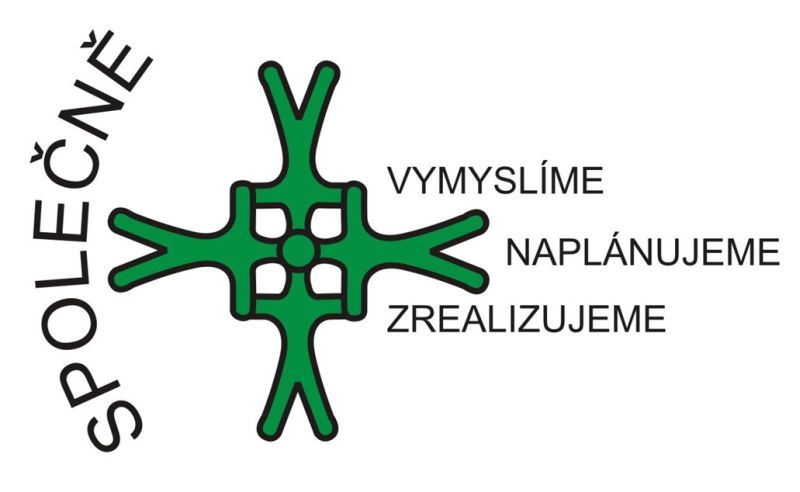 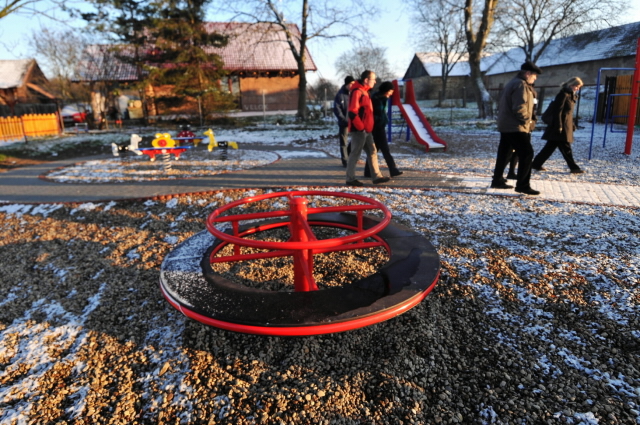 84
Listopad
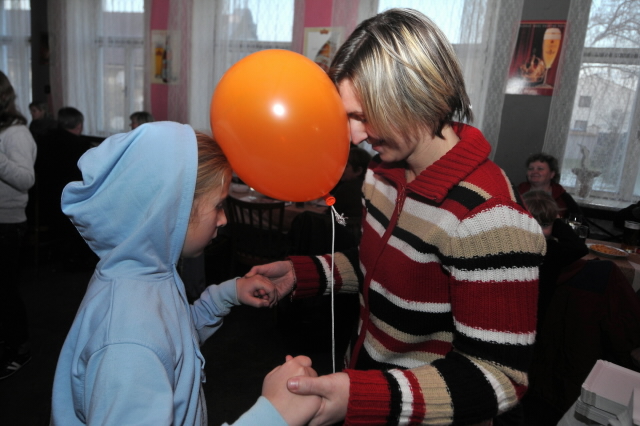 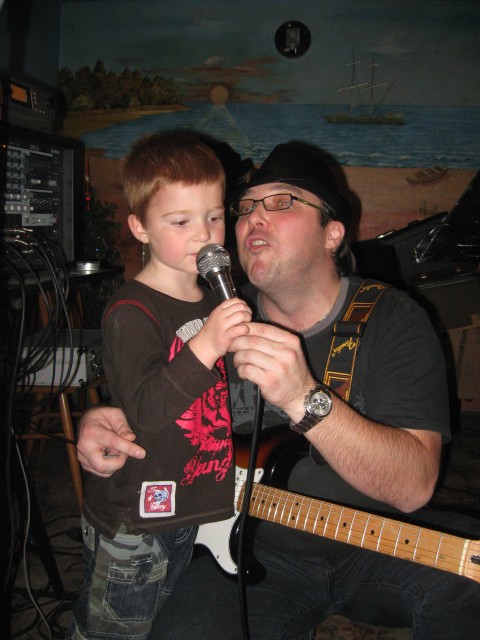 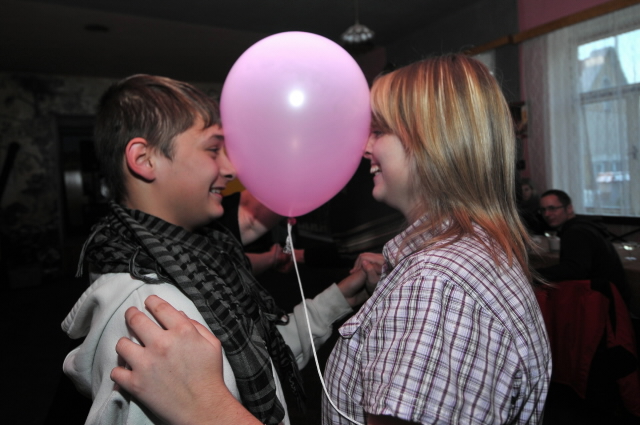 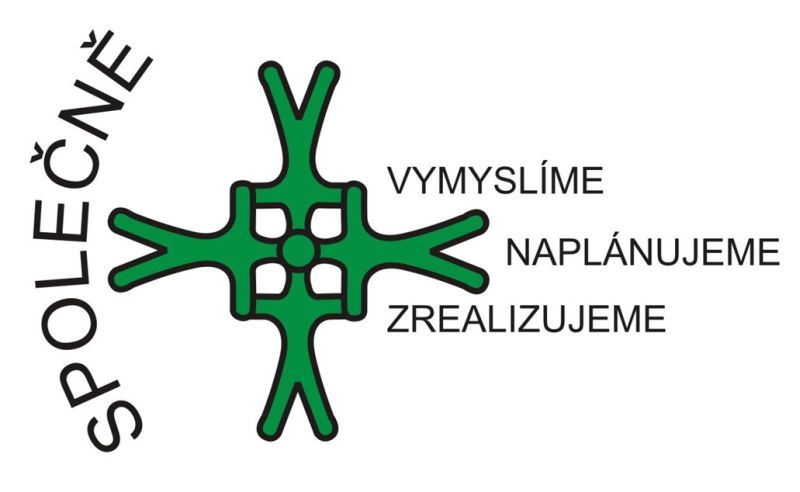 85
Listopad
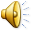 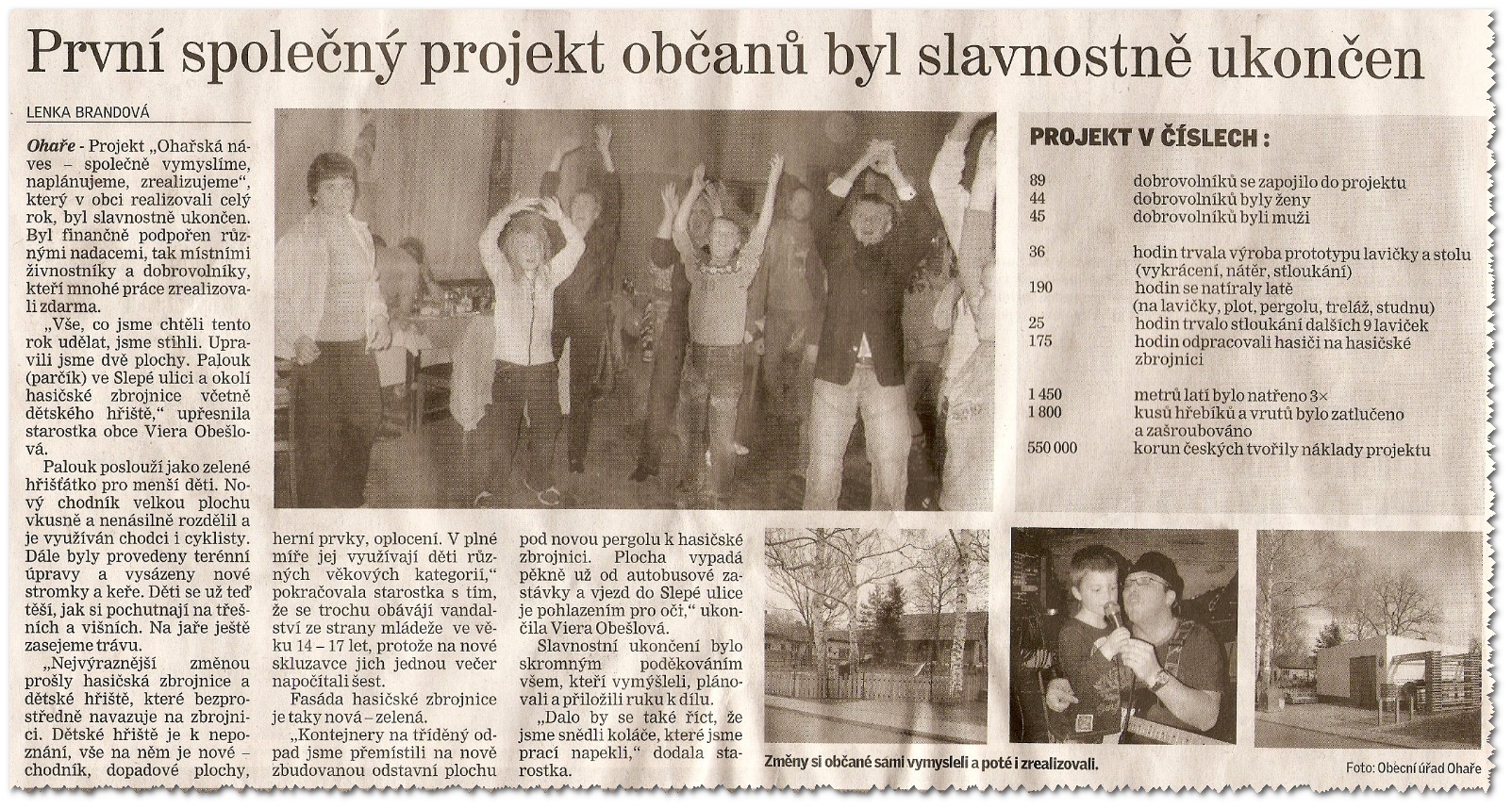 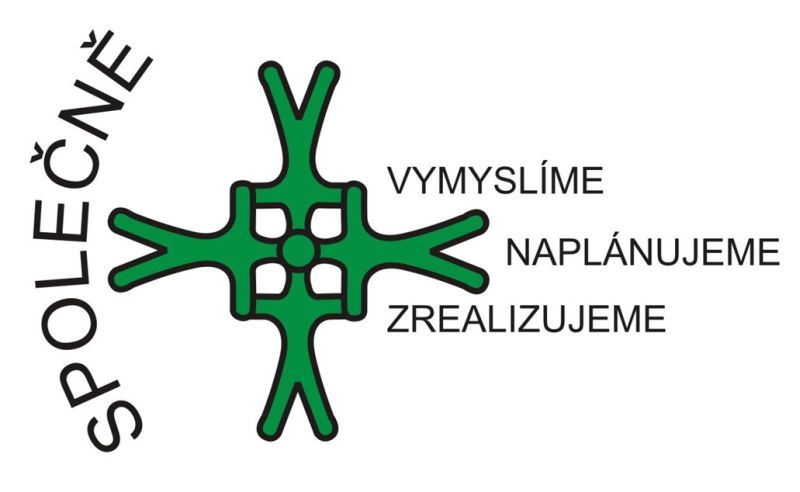 86
Listopad
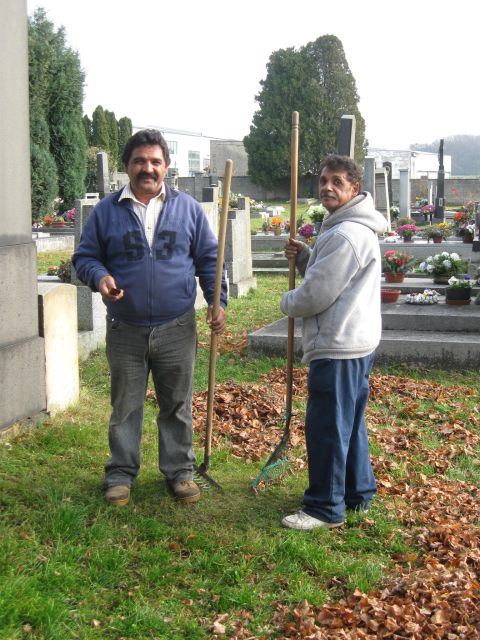 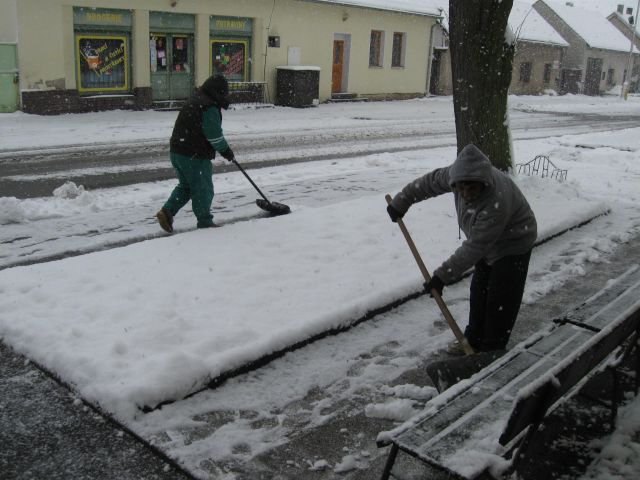 87
Prosinec
5. 12.	Mikulášská nadílka, KOŽ
6. 12.	Stavební povolení na zateplení MŠ nabylo právní moci
9. 12.	Vánoční besídka v MŠ
11. 12.	Veřejné plánování s architekty, náves a zastávka
14. 12.	Exkurze do bioplynové stanice v Kněžicích, TPCA, o.s. 	Prostor
14. 12.	Oprava autobusové zastávky, J. Vávra ml, č.p. 65
17. 12.	Setkání s čelními představiteli společnosti TPCA, Kolín
18. 12.	Nazdobení stromu u kostela
24. 12.	Suchánek Josef, č.p. 149, 80 let
29. 12.	Návštěva JUDr. K. Molnára, radního Středočeského kraje
29. 12.	Vánoční ping-pongový turnaj
31. 12.	Silvestrovský večer, hospoda, Bělovi
Bílé Vánoce se sněhem
88
Prosinec
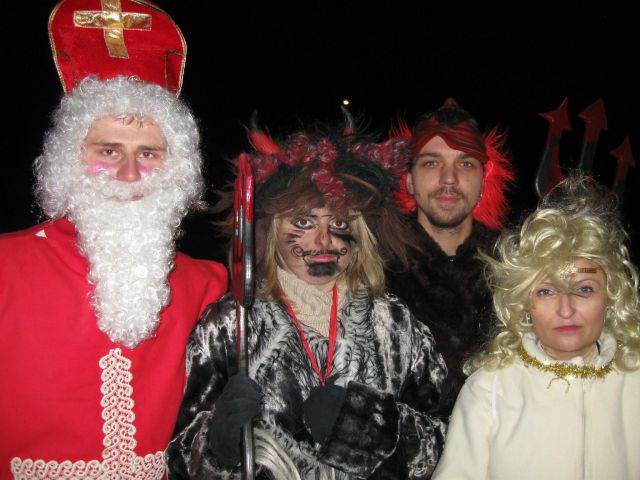 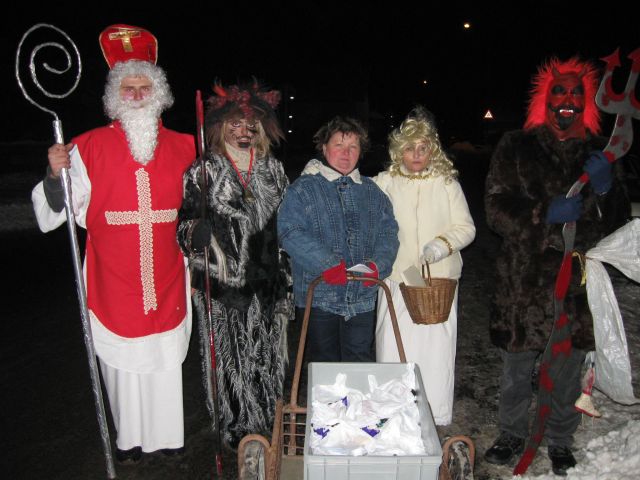 89
Prosinec
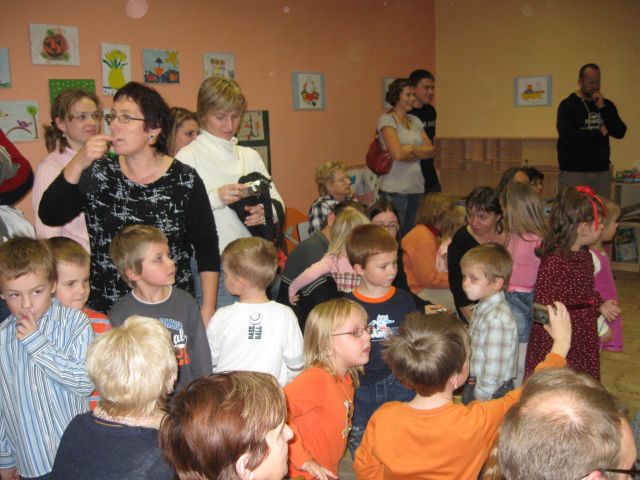 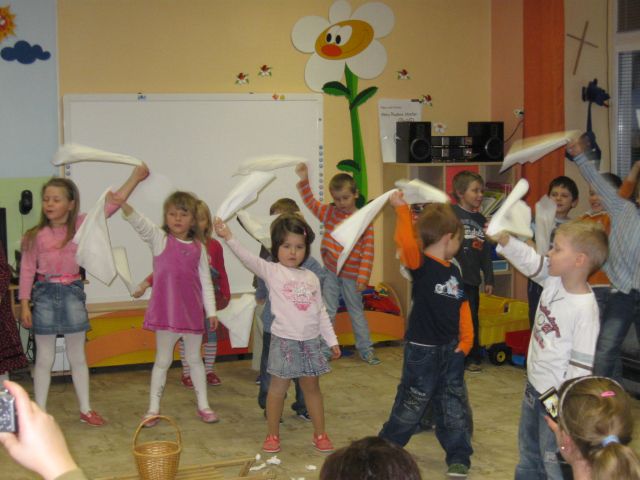 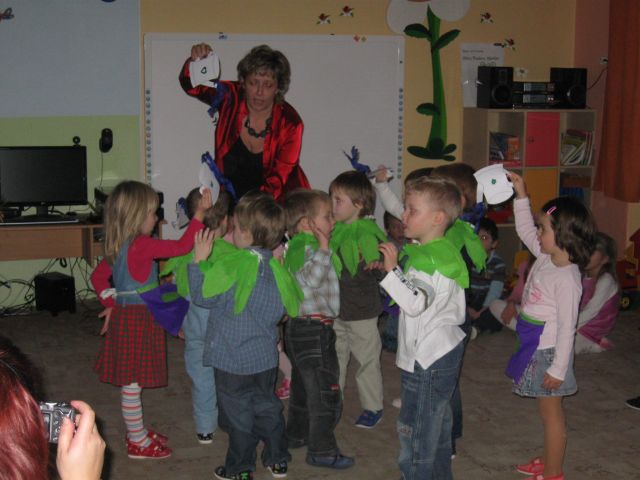 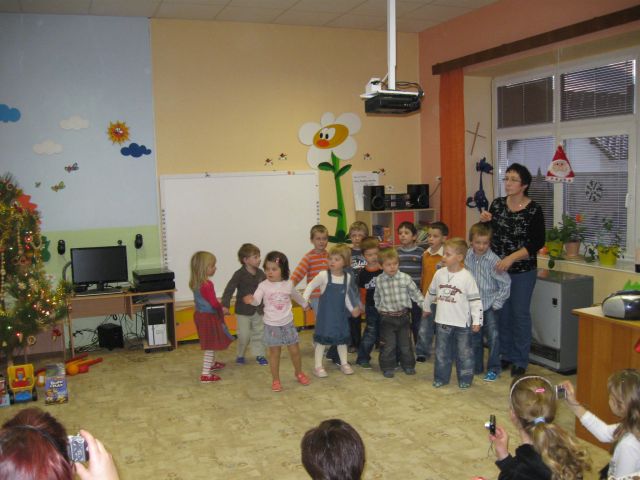 90
Prosinec
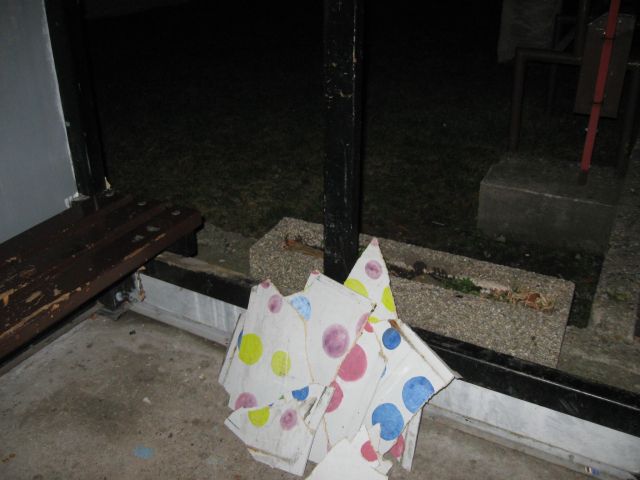 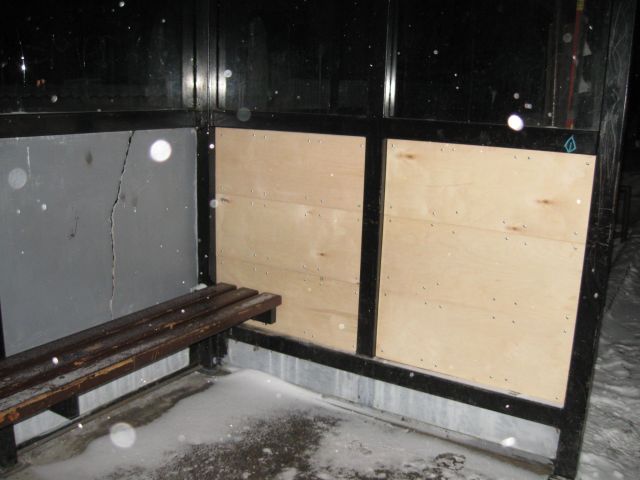 91
Prosinec
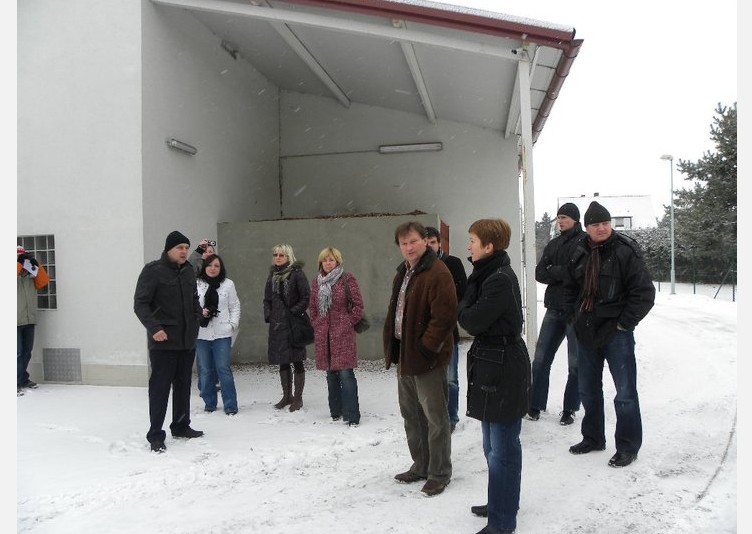 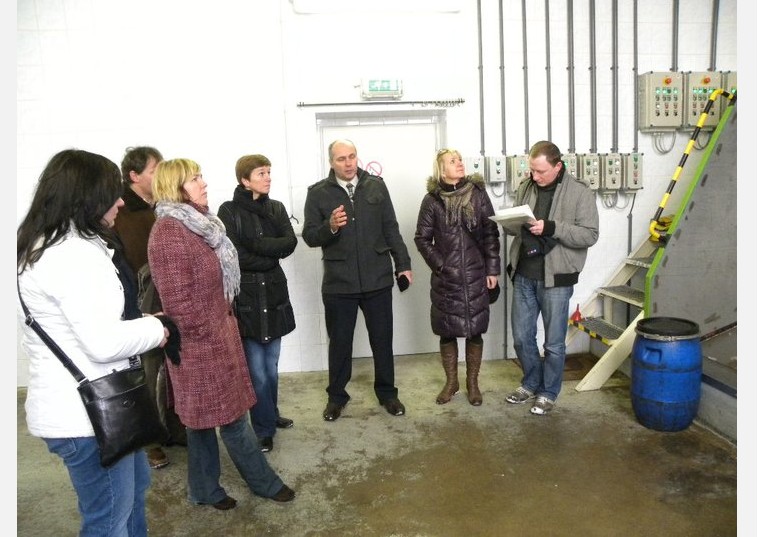 92
Prosinec
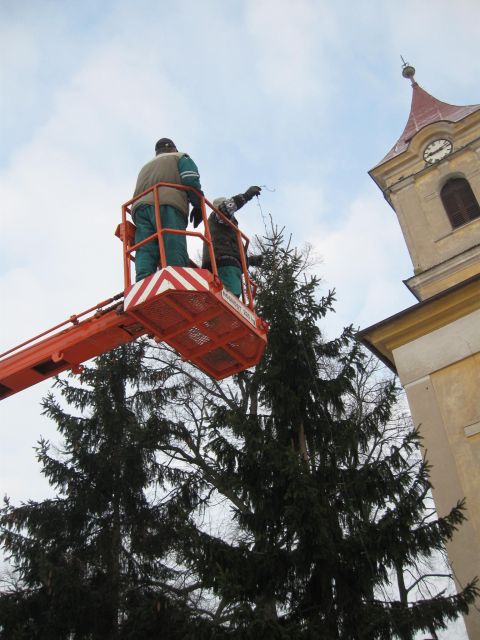 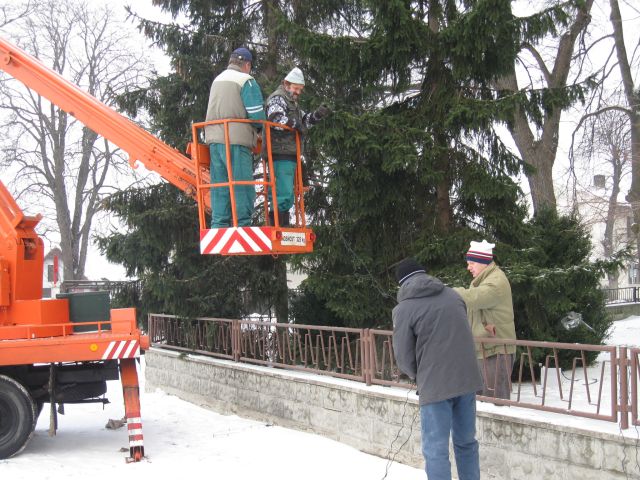 93
Prosinec
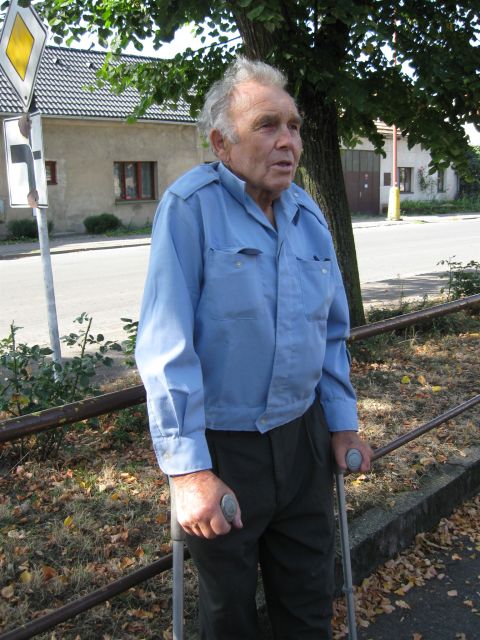 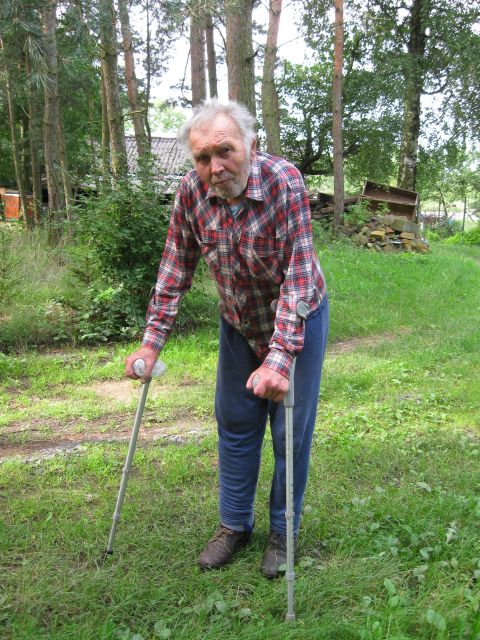 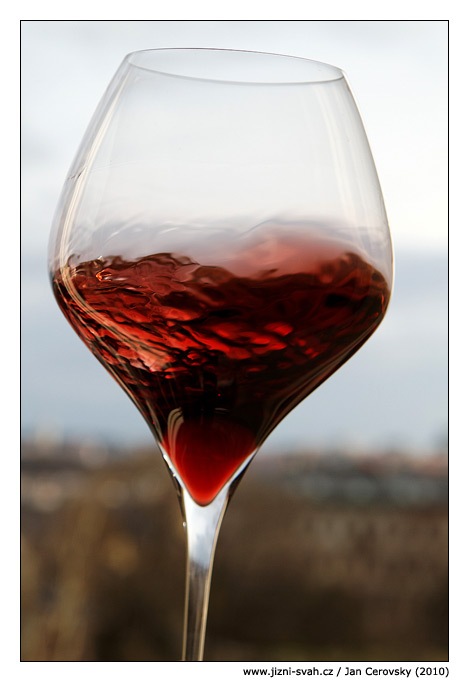 94
Prosinec
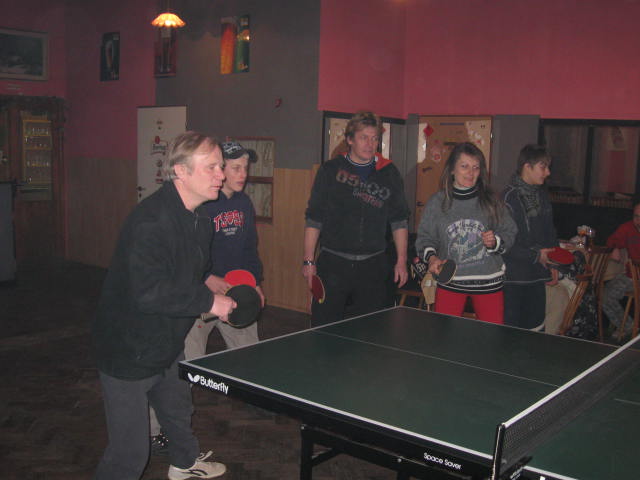 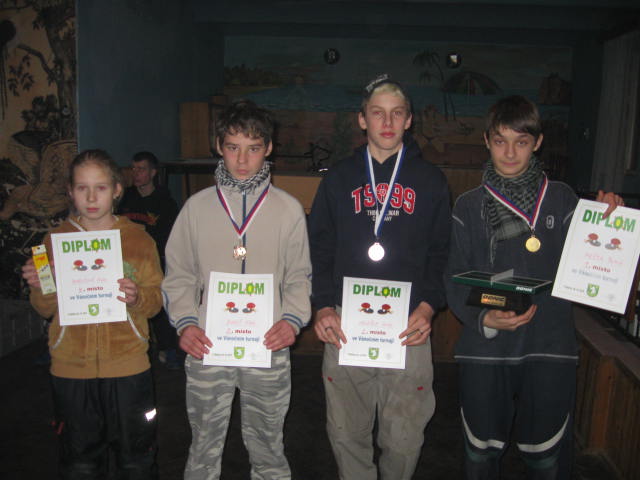 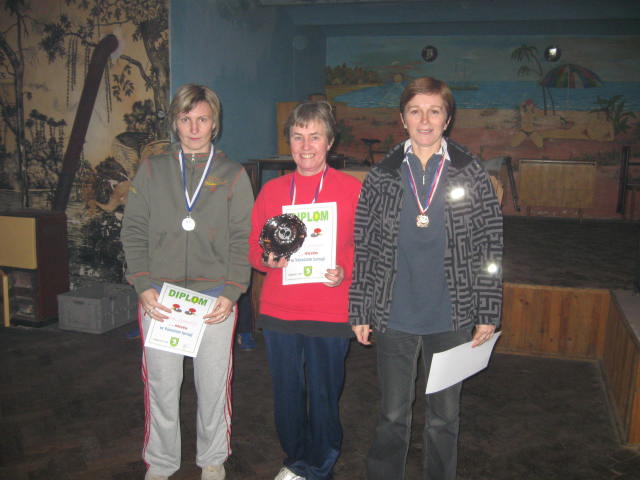 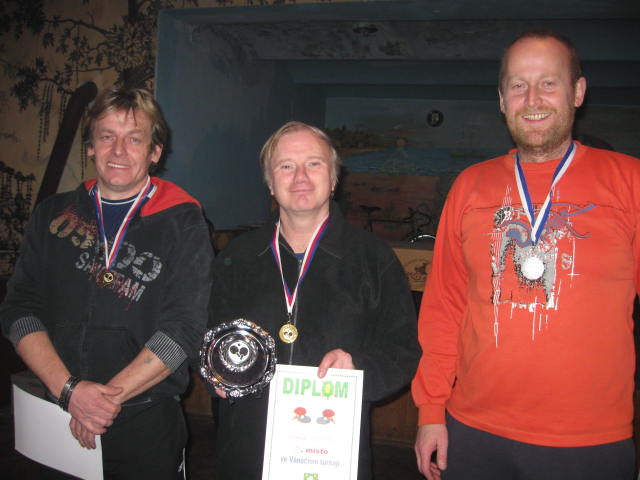 95
O Ohařích v tisku
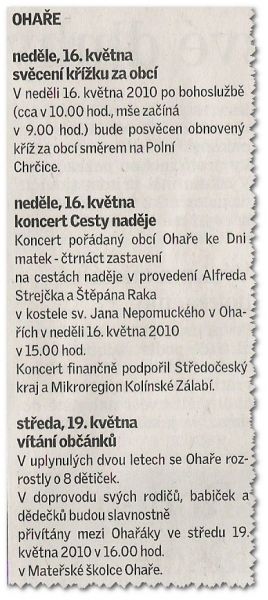 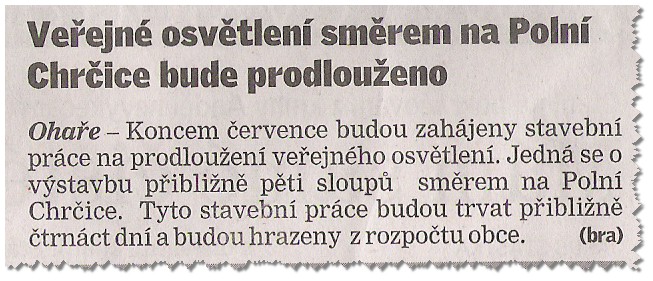 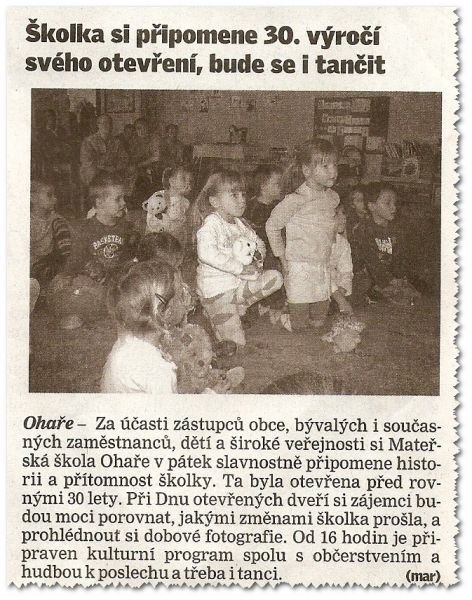 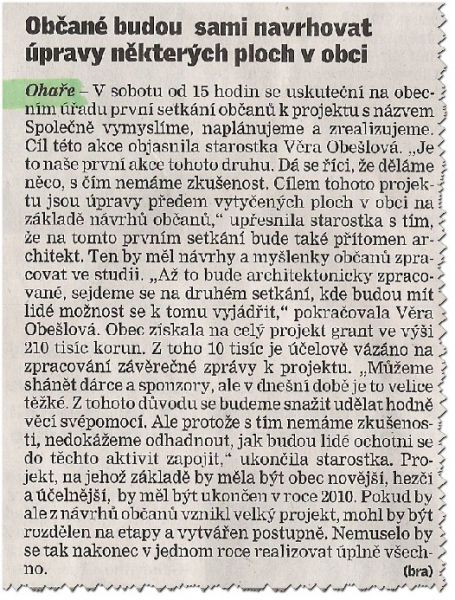 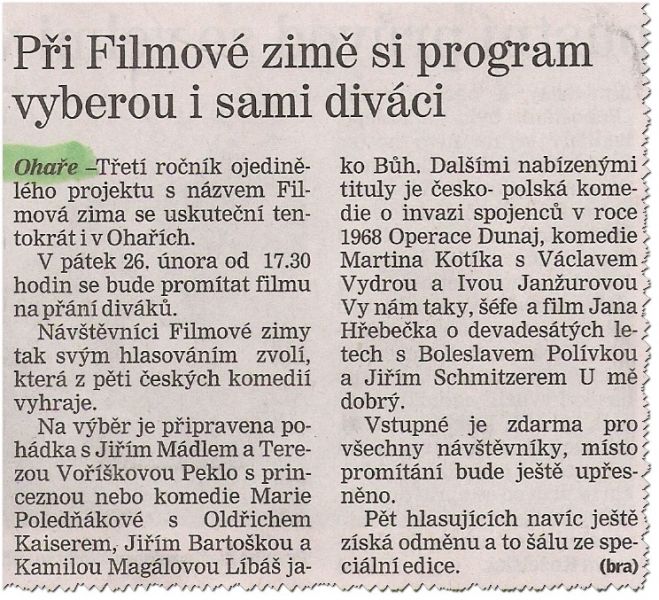 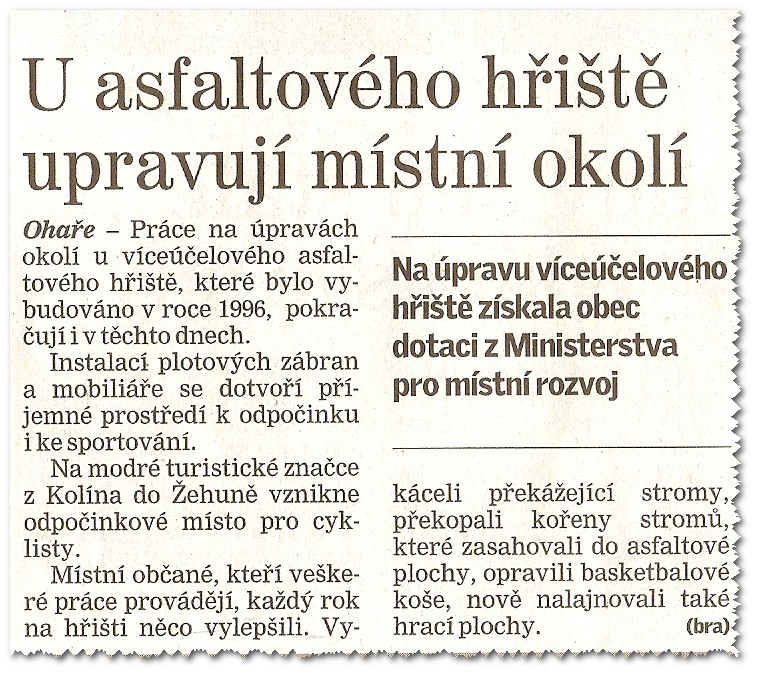 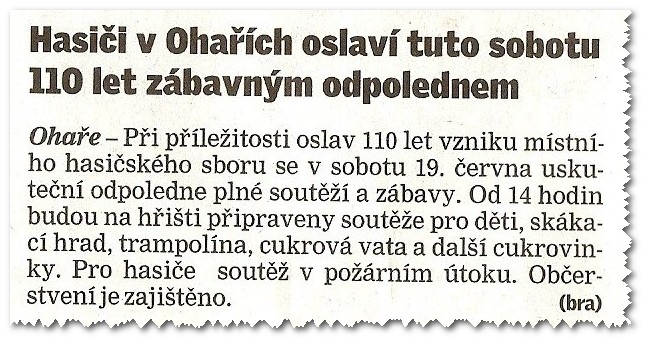 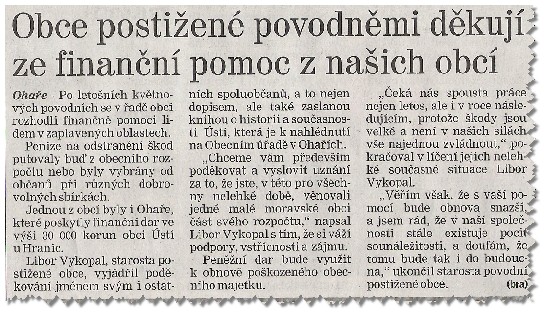 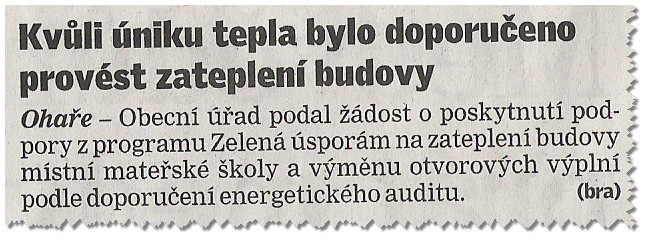 96
O Ohařích v tisku
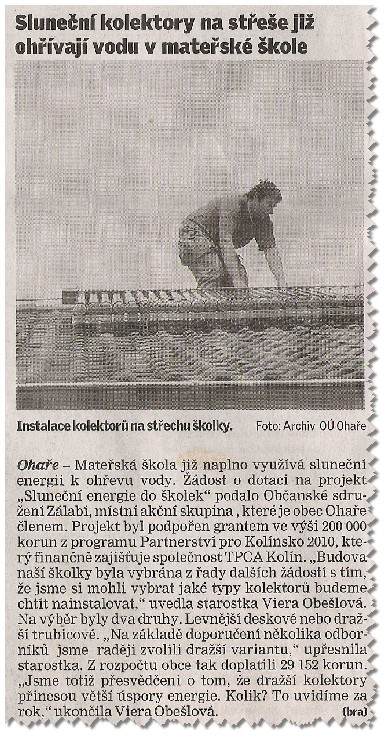 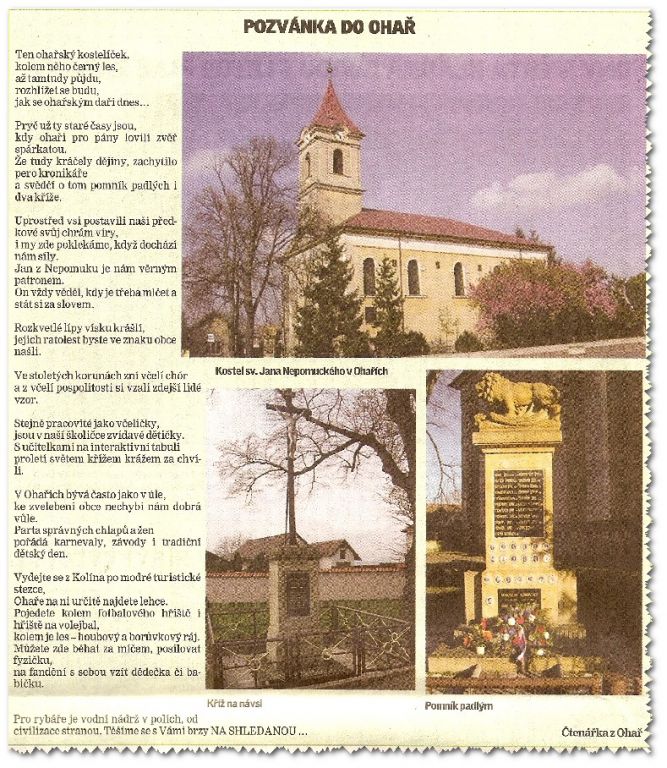 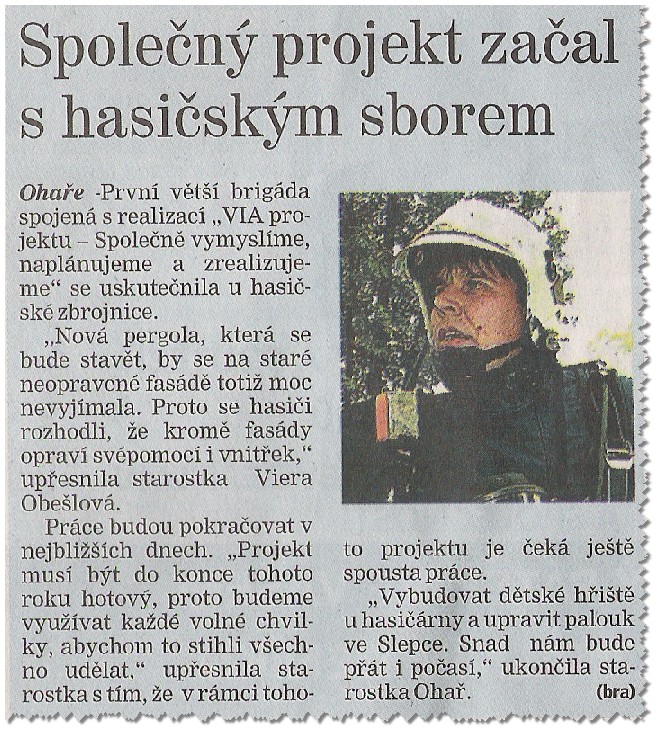 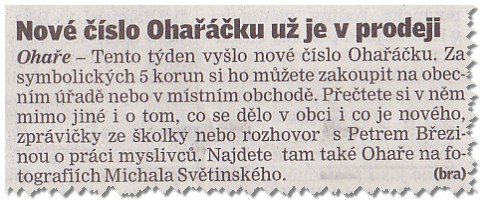 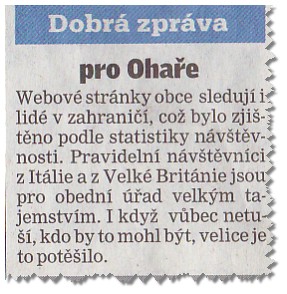 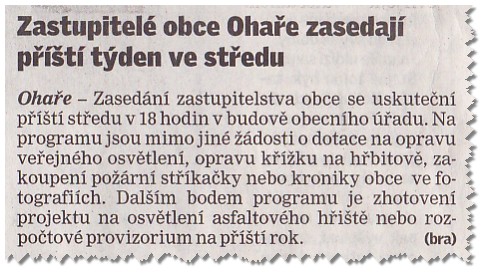 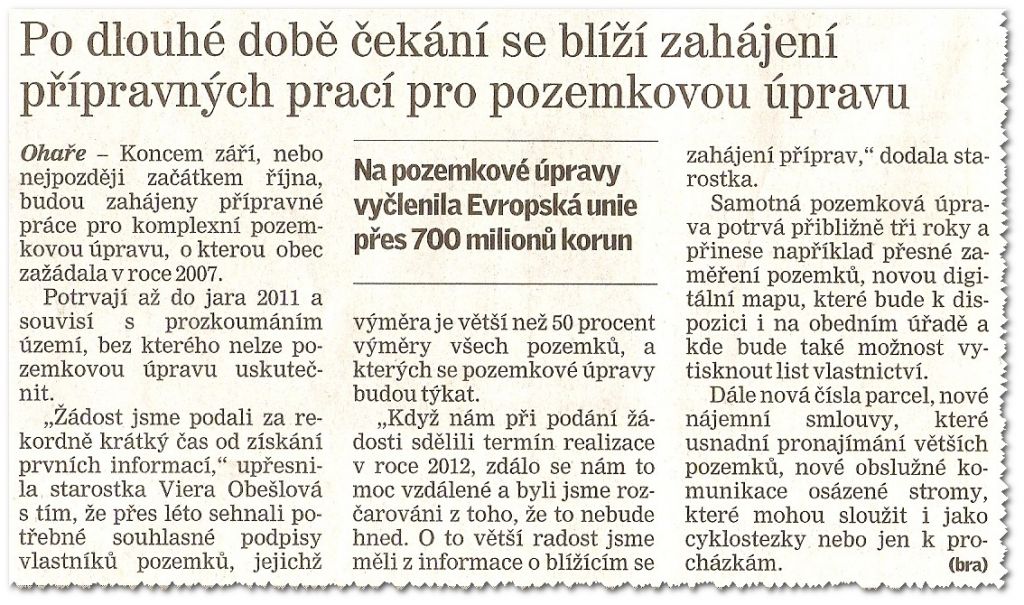 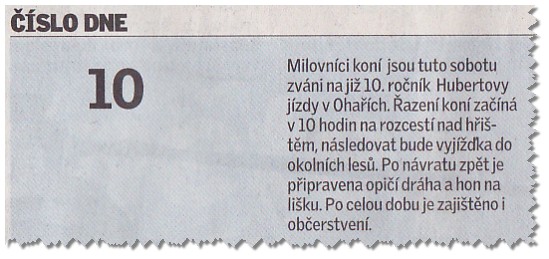 97
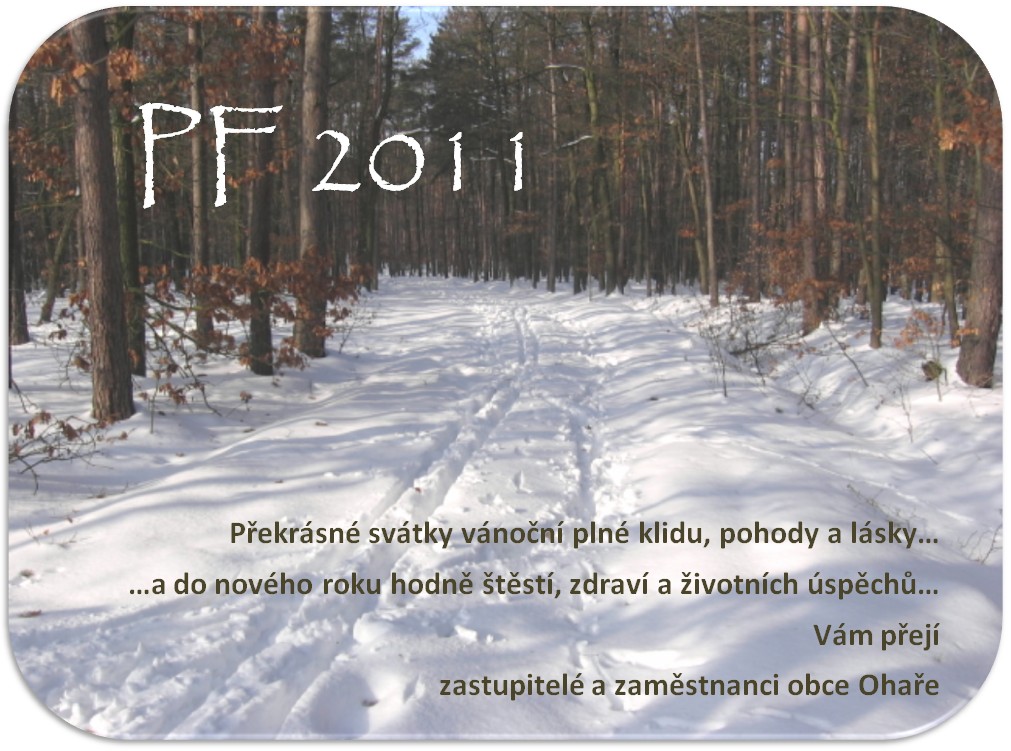 98
Děkuji za pozornost
Ing. Viera Obešlová, OÚ Ohaře, 2011
99